O testamento vital no Brasil Realidade e prática notarial
Paulo Roberto Gaiger Ferreira
VIII Congresso Brasileiro de Direito de Família IBDFAM
Belo Horizonte, 2011
[Speaker Notes: Transparent light effect
(Basic)


To reproduce one of the shapes on this slide, do the following:
On the Home tab, in the Slides group, click Layout and then click Blank. 
On the Home tab, in the Drawing group, click Shapes, and then under Basic Shapes click Oval (first row, second option from the left). 
Press and hold SHIFT to constrain the shape to a circle, and then drag to draw a circle on the slide. 
On the Home tab, in the bottom right corner of the Drawing group, click the Format Shape dialog box launcher. In the Format Shape dialog box, click Line Color in the left pane, and then select No line in the Line Color pane. 
Also in the Format Shape dialog box, click Fill in the left pane, select Gradient fill in the Fill pane, and then do the following:
In the Type list, select Radial.
Click the button next to Direction, and then click From Center (third option from the left).
Under Gradient stops, click Add or Remove until three stops appear in the drop-down list.
Also under Gradient stops, customize the gradient stops that you added as follows:
Select Stop 1 from the list, and then do the following:
In the Stop position box, enter 0%.
Click the button next to Color, and then under Theme Colors click Dark Blue, Text 2, Lighter 60% (third row, fourth option from the left).
In the Transparency box, enter 80%.
Select Stop 2 from the list, and then do the following: 
In the Stop position box, enter 50%.
Click the button next to Color, and then under Dark Blue, Text 2, Lighter 40% (fourth row, fourth option from the left).
In the Transparency box, enter 70%.
Select Stop 3 from the list, and then do the following: 
In the Stop position box, enter 100%.
Click the button next to Color, and then under Theme Colors click Dark Blue, Text 2, Lighter 40% (fourth row, fourth option from the left). 
In the Transparency box, enter 100%.
On the Home tab, in the Drawing group, click Shape Effects, point to Soft Edges, and then click 10 Point. 


To reproduce the other shapes on this slide, do the following:
Select the circle on the slide. On the Home tab, in the Clipboard group, click the arrow under Paste, and then click Duplicate. Repeat this process to create a total of 10 circles. 
On the slide, drag the circles to position them at random intervals. 
For each circle, press and hold SHIFT and then drag the adjustment handles to resize as needed.


To reproduce the different color and transparency effects in each of the shapes, do the following:
Select the shape. On the Home tab, in the bottom right corner of the Drawing group, click the Format Shape dialog box launcher. 
In the Format Shape dialog box, click Fill in the left pane, and then select Gradient fill in the Fill pane. Under Gradient stops, click Add or Remove until three stops appear in the drop-down list, and then do the following:
For the first and third (small circle below larger circle) circles from the left:
Select Stop 1 from the list, and then do the following:
In the Stop position box, enter 0%.
Click the button next to Color, and then under Theme Colors click Dark Blue, Text 2, Lighter 60% (third row, fourth option from the left).
In the Transparency box, enter 90%.
Select Stop 2 from the list, and then do the following: 
In the Stop position box, enter 50%.
Click the button next to Color, and then under Dark Blue, Text 2, Lighter 40% (fourth row, fourth option from the left).
In the Transparency box, enter 85%.
Select Stop 3 from the list, and then do the following: 
In the Stop position box, enter 100%.
Click the button next to Color, and then under Theme Colors click Dark Blue, Text 2, Lighter 40% (fourth row, fourth option from the left). 
In the Transparency box, enter 100%.
For the second circle from the left, do not change the Gradient stops settings in the Format Shape dialog box. 
For the fourth circle from the left (large circle above third circle):
Select Stop 1 from the list, and then do the following:
In the Stop position box, enter 0%.
Click the button next to Color, and then under Theme Colors click Dark Blue, Text 2, Lighter 60% (third row, fourth option from the left).
In the Transparency box, enter 80%.
Select Stop 2 from the list, and then do the following: 
In the Stop position box, enter 50%.
Click the button next to Color, and then under Dark Blue, Text 2, Lighter 40% (fourth row, fourth option from the left).
In the Transparency box, enter 70%.
Select Stop 3 from the list, and then do the following: 
In the Stop position box, enter 100%.
Click the button next to Color, and then under Theme Colors click Dark Blue, Text 2, Lighter 60% (third row, fourth option from the left). 
In the Transparency box, enter 100%.
For the fifth circle from the left:
Select Stop 1 from the list, and then do the following:
In the Stop position box, enter 0%.
Click the button next to Color, and then under Theme Colors click Dark Blue, Text 2, Lighter 40% (fourth row, fourth option from the left).
In the Transparency box, enter 88%.
Select Stop 2 from the list, and then do the following: 
In the Stop position box, enter 50%.
Click the button next to Color, and then under Dark Blue, Text 2, Lighter 40% (fourth row, fourth option from the left).
In the Transparency box, enter 71%.
Select Stop 3 from the list, and then do the following: 
In the Stop position box, enter 100%.
Click the button next to Color, and then under Theme Colors click Dark Blue, Text 2, Lighter 40% (fourth row, fourth option from the left). 
In the Transparency box, enter 100%.
For the sixth circle from the left:
Select Stop 1 from the list, and then do the following:
In the Stop position box, enter 0%.
Click the button next to Color, click More Colors, and then in the Colors dialog box, on the Custom tab, enter values for Red: 227, Green: 209, Blue: 143.
In the Transparency box, enter 84%.
Select Stop 2 from the list, and then do the following: 
In the Stop position box, enter 50%.
Click the button next to Color, click More Colors, and then in the Colors dialog box, on the Custom tab, enter values for Red: 223, Green: 205, Blue: 75.
In the Transparency box, enter 85%.
Select Stop 3 from the list, and then do the following: 
In the Stop position box, enter 100%.
Click the button next to Color, click More Colors, and then in the Colors dialog box, on the Custom tab, enter values for Red: 214, Green: 195, Blue: 84.
In the Transparency box, enter 100%.
For the seventh circle from the left:
Select Stop 1 from the list, and then do the following:
In the Stop position box, enter 0%.
Click the button next to Color, and then under Theme Colors click Dark Blue, Text 2, Lighter 60% (third row, fourth option from the left).
In the Transparency box, enter 60%.
Select Stop 2 from the list, and then do the following: 
In the Stop position box, enter 50%.
Click the button next to Color, and then under Dark Blue, Text 2, Lighter 40% (fourth row, fourth option from the left).
In the Transparency box, enter 60%.
Select Stop 3 from the list, and then do the following: 
In the Stop position box, enter 100%.
Click the button next to Color, and then under Theme Colors click Dark Blue, Text 2, Lighter 40% (fourth row, fourth option from the left). 
In the Transparency box, enter 100%.
For the eighth circle from the left, do not change the Gradient stops settings in the Format Shape dialog box. 
For the ninth circle from the left (small brown circle below larger blue circle):
Select Stop 1 from the list, and then do the following:
In the Stop position box, enter 0%.
Click the button next to Color, click More Colors, and then in the Colors dialog box, on the Custom tab, enter values for Red: 227, Green: 209, Blue: 143.
In the Transparency box, enter 70%.
Select Stop 2 from the list, and then do the following: 
In the Stop position box, enter 50%.
Click the button next to Color, click More Colors, and then in the Colors dialog box, on the Custom tab, enter values for Red: 223, Green: 205, Blue: 75.
In the Transparency box, enter 85%.
Select Stop 3 from the list, and then do the following: 
In the Stop position box, enter 100%.
Click the button next to Color, click More Colors, and then in the Colors dialog box, on the Custom tab, enter values for Red: 214, Green: 195, Blue: 84.
In the Transparency box, enter 100%.
For the tenth circle from the left (large blue circle above ninth circle):
Select Stop 1 from the list, and then do the following:
In the Stop position box, enter 0%.
Click the button next to Color, and then under Theme Colors click Dark Blue, Text 2, Lighter 60% (third row, fourth option from the left).
In the Transparency box, enter 80%.
Select Stop 2 from the list, and then do the following: 
In the Stop position box, enter 50%.
Click the button next to Color, and then under Dark Blue, Text 2, Lighter 40% (fourth row, fourth option from the left).
In the Transparency box, enter 74%.
Select Stop 3 from the list, and then do the following: 
In the Stop position box, enter 100%.
Click the button next to Color, and then under Theme Colors click Dark Blue, Text 2, Lighter 40% (fourth row, fourth option from the left). 
In the Transparency box, enter 100%.


To reproduce the background on this slide, do the following: 
Right-click the slide background area, and then click Format Background. In the Format Background dialog box, click Fill in the left pane, select Gradient fill in the Fill pane, and then do the following:
In the Type list, select Radial.
Click the button next to Direction, and then click From Center (third option from the left).
Under Gradient stops, click Add or Remove until two stops appear in the drop-down list.
Also under Gradient stops, customize the gradient stops that you added as follows:
Select Stop 1 from the list, and then do the following:
In the Stop position box, enter 0%.
Click the button next to Color, click More Colors, and then in the Colors dialog box, on the Custom tab, enter values for Red: 65, Green: 68, Blue: 97.
Select Stop 2 from the list, and then do the following: 
In the Stop position box, enter 99%.
Click the button next to Color, and then click Black, Text 1 (first row, second option from the left).]
Morte
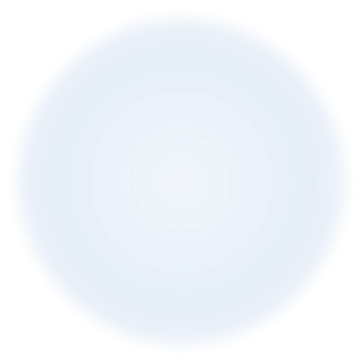 Demência
Ausência
[Speaker Notes: Transparent light effect
(Basic)


To reproduce one of the shapes on this slide, do the following:
On the Home tab, in the Slides group, click Layout and then click Blank. 
On the Home tab, in the Drawing group, click Shapes, and then under Basic Shapes click Oval (first row, second option from the left). 
Press and hold SHIFT to constrain the shape to a circle, and then drag to draw a circle on the slide. 
On the Home tab, in the bottom right corner of the Drawing group, click the Format Shape dialog box launcher. In the Format Shape dialog box, click Line Color in the left pane, and then select No line in the Line Color pane. 
Also in the Format Shape dialog box, click Fill in the left pane, select Gradient fill in the Fill pane, and then do the following:
In the Type list, select Radial.
Click the button next to Direction, and then click From Center (third option from the left).
Under Gradient stops, click Add or Remove until three stops appear in the drop-down list.
Also under Gradient stops, customize the gradient stops that you added as follows:
Select Stop 1 from the list, and then do the following:
In the Stop position box, enter 0%.
Click the button next to Color, and then under Theme Colors click Dark Blue, Text 2, Lighter 60% (third row, fourth option from the left).
In the Transparency box, enter 80%.
Select Stop 2 from the list, and then do the following: 
In the Stop position box, enter 50%.
Click the button next to Color, and then under Dark Blue, Text 2, Lighter 40% (fourth row, fourth option from the left).
In the Transparency box, enter 70%.
Select Stop 3 from the list, and then do the following: 
In the Stop position box, enter 100%.
Click the button next to Color, and then under Theme Colors click Dark Blue, Text 2, Lighter 40% (fourth row, fourth option from the left). 
In the Transparency box, enter 100%.
On the Home tab, in the Drawing group, click Shape Effects, point to Soft Edges, and then click 10 Point. 


To reproduce the other shapes on this slide, do the following:
Select the circle on the slide. On the Home tab, in the Clipboard group, click the arrow under Paste, and then click Duplicate. Repeat this process to create a total of 10 circles. 
On the slide, drag the circles to position them at random intervals. 
For each circle, press and hold SHIFT and then drag the adjustment handles to resize as needed.


To reproduce the different color and transparency effects in each of the shapes, do the following:
Select the shape. On the Home tab, in the bottom right corner of the Drawing group, click the Format Shape dialog box launcher. 
In the Format Shape dialog box, click Fill in the left pane, and then select Gradient fill in the Fill pane. Under Gradient stops, click Add or Remove until three stops appear in the drop-down list, and then do the following:
For the first and third (small circle below larger circle) circles from the left:
Select Stop 1 from the list, and then do the following:
In the Stop position box, enter 0%.
Click the button next to Color, and then under Theme Colors click Dark Blue, Text 2, Lighter 60% (third row, fourth option from the left).
In the Transparency box, enter 90%.
Select Stop 2 from the list, and then do the following: 
In the Stop position box, enter 50%.
Click the button next to Color, and then under Dark Blue, Text 2, Lighter 40% (fourth row, fourth option from the left).
In the Transparency box, enter 85%.
Select Stop 3 from the list, and then do the following: 
In the Stop position box, enter 100%.
Click the button next to Color, and then under Theme Colors click Dark Blue, Text 2, Lighter 40% (fourth row, fourth option from the left). 
In the Transparency box, enter 100%.
For the second circle from the left, do not change the Gradient stops settings in the Format Shape dialog box. 
For the fourth circle from the left (large circle above third circle):
Select Stop 1 from the list, and then do the following:
In the Stop position box, enter 0%.
Click the button next to Color, and then under Theme Colors click Dark Blue, Text 2, Lighter 60% (third row, fourth option from the left).
In the Transparency box, enter 80%.
Select Stop 2 from the list, and then do the following: 
In the Stop position box, enter 50%.
Click the button next to Color, and then under Dark Blue, Text 2, Lighter 40% (fourth row, fourth option from the left).
In the Transparency box, enter 70%.
Select Stop 3 from the list, and then do the following: 
In the Stop position box, enter 100%.
Click the button next to Color, and then under Theme Colors click Dark Blue, Text 2, Lighter 60% (third row, fourth option from the left). 
In the Transparency box, enter 100%.
For the fifth circle from the left:
Select Stop 1 from the list, and then do the following:
In the Stop position box, enter 0%.
Click the button next to Color, and then under Theme Colors click Dark Blue, Text 2, Lighter 40% (fourth row, fourth option from the left).
In the Transparency box, enter 88%.
Select Stop 2 from the list, and then do the following: 
In the Stop position box, enter 50%.
Click the button next to Color, and then under Dark Blue, Text 2, Lighter 40% (fourth row, fourth option from the left).
In the Transparency box, enter 71%.
Select Stop 3 from the list, and then do the following: 
In the Stop position box, enter 100%.
Click the button next to Color, and then under Theme Colors click Dark Blue, Text 2, Lighter 40% (fourth row, fourth option from the left). 
In the Transparency box, enter 100%.
For the sixth circle from the left:
Select Stop 1 from the list, and then do the following:
In the Stop position box, enter 0%.
Click the button next to Color, click More Colors, and then in the Colors dialog box, on the Custom tab, enter values for Red: 227, Green: 209, Blue: 143.
In the Transparency box, enter 84%.
Select Stop 2 from the list, and then do the following: 
In the Stop position box, enter 50%.
Click the button next to Color, click More Colors, and then in the Colors dialog box, on the Custom tab, enter values for Red: 223, Green: 205, Blue: 75.
In the Transparency box, enter 85%.
Select Stop 3 from the list, and then do the following: 
In the Stop position box, enter 100%.
Click the button next to Color, click More Colors, and then in the Colors dialog box, on the Custom tab, enter values for Red: 214, Green: 195, Blue: 84.
In the Transparency box, enter 100%.
For the seventh circle from the left:
Select Stop 1 from the list, and then do the following:
In the Stop position box, enter 0%.
Click the button next to Color, and then under Theme Colors click Dark Blue, Text 2, Lighter 60% (third row, fourth option from the left).
In the Transparency box, enter 60%.
Select Stop 2 from the list, and then do the following: 
In the Stop position box, enter 50%.
Click the button next to Color, and then under Dark Blue, Text 2, Lighter 40% (fourth row, fourth option from the left).
In the Transparency box, enter 60%.
Select Stop 3 from the list, and then do the following: 
In the Stop position box, enter 100%.
Click the button next to Color, and then under Theme Colors click Dark Blue, Text 2, Lighter 40% (fourth row, fourth option from the left). 
In the Transparency box, enter 100%.
For the eighth circle from the left, do not change the Gradient stops settings in the Format Shape dialog box. 
For the ninth circle from the left (small brown circle below larger blue circle):
Select Stop 1 from the list, and then do the following:
In the Stop position box, enter 0%.
Click the button next to Color, click More Colors, and then in the Colors dialog box, on the Custom tab, enter values for Red: 227, Green: 209, Blue: 143.
In the Transparency box, enter 70%.
Select Stop 2 from the list, and then do the following: 
In the Stop position box, enter 50%.
Click the button next to Color, click More Colors, and then in the Colors dialog box, on the Custom tab, enter values for Red: 223, Green: 205, Blue: 75.
In the Transparency box, enter 85%.
Select Stop 3 from the list, and then do the following: 
In the Stop position box, enter 100%.
Click the button next to Color, click More Colors, and then in the Colors dialog box, on the Custom tab, enter values for Red: 214, Green: 195, Blue: 84.
In the Transparency box, enter 100%.
For the tenth circle from the left (large blue circle above ninth circle):
Select Stop 1 from the list, and then do the following:
In the Stop position box, enter 0%.
Click the button next to Color, and then under Theme Colors click Dark Blue, Text 2, Lighter 60% (third row, fourth option from the left).
In the Transparency box, enter 80%.
Select Stop 2 from the list, and then do the following: 
In the Stop position box, enter 50%.
Click the button next to Color, and then under Dark Blue, Text 2, Lighter 40% (fourth row, fourth option from the left).
In the Transparency box, enter 74%.
Select Stop 3 from the list, and then do the following: 
In the Stop position box, enter 100%.
Click the button next to Color, and then under Theme Colors click Dark Blue, Text 2, Lighter 40% (fourth row, fourth option from the left). 
In the Transparency box, enter 100%.


To reproduce the background on this slide, do the following: 
Right-click the slide background area, and then click Format Background. In the Format Background dialog box, click Fill in the left pane, select Gradient fill in the Fill pane, and then do the following:
In the Type list, select Radial.
Click the button next to Direction, and then click From Center (third option from the left).
Under Gradient stops, click Add or Remove until two stops appear in the drop-down list.
Also under Gradient stops, customize the gradient stops that you added as follows:
Select Stop 1 from the list, and then do the following:
In the Stop position box, enter 0%.
Click the button next to Color, click More Colors, and then in the Colors dialog box, on the Custom tab, enter values for Red: 65, Green: 68, Blue: 97.
Select Stop 2 from the list, and then do the following: 
In the Stop position box, enter 99%.
Click the button next to Color, and then click Black, Text 1 (first row, second option from the left).]
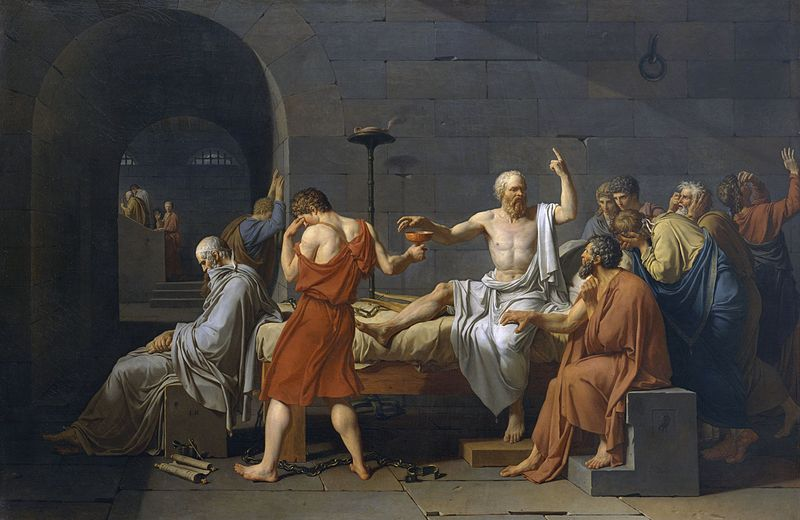 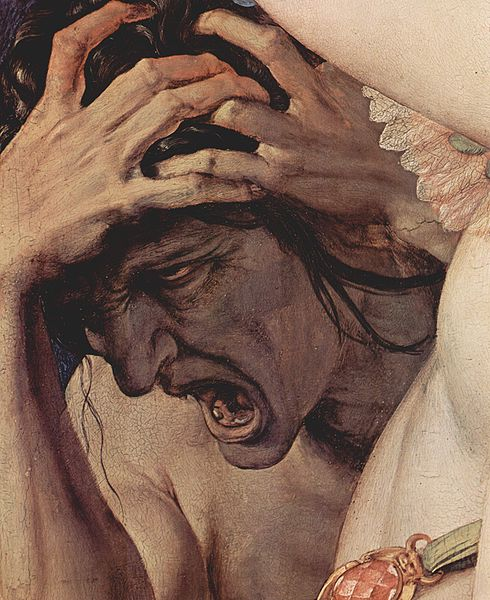 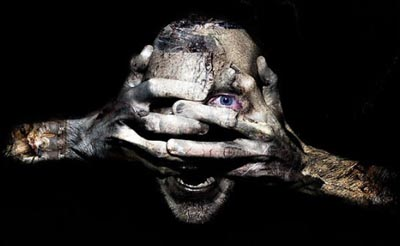 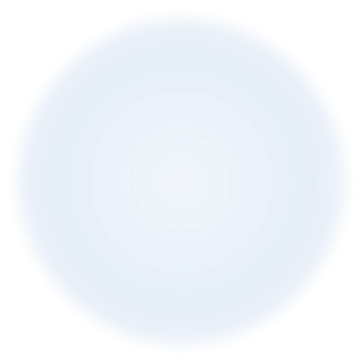 [Speaker Notes: Transparent light effect
(Basic)


To reproduce one of the shapes on this slide, do the following:
On the Home tab, in the Slides group, click Layout and then click Blank. 
On the Home tab, in the Drawing group, click Shapes, and then under Basic Shapes click Oval (first row, second option from the left). 
Press and hold SHIFT to constrain the shape to a circle, and then drag to draw a circle on the slide. 
On the Home tab, in the bottom right corner of the Drawing group, click the Format Shape dialog box launcher. In the Format Shape dialog box, click Line Color in the left pane, and then select No line in the Line Color pane. 
Also in the Format Shape dialog box, click Fill in the left pane, select Gradient fill in the Fill pane, and then do the following:
In the Type list, select Radial.
Click the button next to Direction, and then click From Center (third option from the left).
Under Gradient stops, click Add or Remove until three stops appear in the drop-down list.
Also under Gradient stops, customize the gradient stops that you added as follows:
Select Stop 1 from the list, and then do the following:
In the Stop position box, enter 0%.
Click the button next to Color, and then under Theme Colors click Dark Blue, Text 2, Lighter 60% (third row, fourth option from the left).
In the Transparency box, enter 80%.
Select Stop 2 from the list, and then do the following: 
In the Stop position box, enter 50%.
Click the button next to Color, and then under Dark Blue, Text 2, Lighter 40% (fourth row, fourth option from the left).
In the Transparency box, enter 70%.
Select Stop 3 from the list, and then do the following: 
In the Stop position box, enter 100%.
Click the button next to Color, and then under Theme Colors click Dark Blue, Text 2, Lighter 40% (fourth row, fourth option from the left). 
In the Transparency box, enter 100%.
On the Home tab, in the Drawing group, click Shape Effects, point to Soft Edges, and then click 10 Point. 


To reproduce the other shapes on this slide, do the following:
Select the circle on the slide. On the Home tab, in the Clipboard group, click the arrow under Paste, and then click Duplicate. Repeat this process to create a total of 10 circles. 
On the slide, drag the circles to position them at random intervals. 
For each circle, press and hold SHIFT and then drag the adjustment handles to resize as needed.


To reproduce the different color and transparency effects in each of the shapes, do the following:
Select the shape. On the Home tab, in the bottom right corner of the Drawing group, click the Format Shape dialog box launcher. 
In the Format Shape dialog box, click Fill in the left pane, and then select Gradient fill in the Fill pane. Under Gradient stops, click Add or Remove until three stops appear in the drop-down list, and then do the following:
For the first and third (small circle below larger circle) circles from the left:
Select Stop 1 from the list, and then do the following:
In the Stop position box, enter 0%.
Click the button next to Color, and then under Theme Colors click Dark Blue, Text 2, Lighter 60% (third row, fourth option from the left).
In the Transparency box, enter 90%.
Select Stop 2 from the list, and then do the following: 
In the Stop position box, enter 50%.
Click the button next to Color, and then under Dark Blue, Text 2, Lighter 40% (fourth row, fourth option from the left).
In the Transparency box, enter 85%.
Select Stop 3 from the list, and then do the following: 
In the Stop position box, enter 100%.
Click the button next to Color, and then under Theme Colors click Dark Blue, Text 2, Lighter 40% (fourth row, fourth option from the left). 
In the Transparency box, enter 100%.
For the second circle from the left, do not change the Gradient stops settings in the Format Shape dialog box. 
For the fourth circle from the left (large circle above third circle):
Select Stop 1 from the list, and then do the following:
In the Stop position box, enter 0%.
Click the button next to Color, and then under Theme Colors click Dark Blue, Text 2, Lighter 60% (third row, fourth option from the left).
In the Transparency box, enter 80%.
Select Stop 2 from the list, and then do the following: 
In the Stop position box, enter 50%.
Click the button next to Color, and then under Dark Blue, Text 2, Lighter 40% (fourth row, fourth option from the left).
In the Transparency box, enter 70%.
Select Stop 3 from the list, and then do the following: 
In the Stop position box, enter 100%.
Click the button next to Color, and then under Theme Colors click Dark Blue, Text 2, Lighter 60% (third row, fourth option from the left). 
In the Transparency box, enter 100%.
For the fifth circle from the left:
Select Stop 1 from the list, and then do the following:
In the Stop position box, enter 0%.
Click the button next to Color, and then under Theme Colors click Dark Blue, Text 2, Lighter 40% (fourth row, fourth option from the left).
In the Transparency box, enter 88%.
Select Stop 2 from the list, and then do the following: 
In the Stop position box, enter 50%.
Click the button next to Color, and then under Dark Blue, Text 2, Lighter 40% (fourth row, fourth option from the left).
In the Transparency box, enter 71%.
Select Stop 3 from the list, and then do the following: 
In the Stop position box, enter 100%.
Click the button next to Color, and then under Theme Colors click Dark Blue, Text 2, Lighter 40% (fourth row, fourth option from the left). 
In the Transparency box, enter 100%.
For the sixth circle from the left:
Select Stop 1 from the list, and then do the following:
In the Stop position box, enter 0%.
Click the button next to Color, click More Colors, and then in the Colors dialog box, on the Custom tab, enter values for Red: 227, Green: 209, Blue: 143.
In the Transparency box, enter 84%.
Select Stop 2 from the list, and then do the following: 
In the Stop position box, enter 50%.
Click the button next to Color, click More Colors, and then in the Colors dialog box, on the Custom tab, enter values for Red: 223, Green: 205, Blue: 75.
In the Transparency box, enter 85%.
Select Stop 3 from the list, and then do the following: 
In the Stop position box, enter 100%.
Click the button next to Color, click More Colors, and then in the Colors dialog box, on the Custom tab, enter values for Red: 214, Green: 195, Blue: 84.
In the Transparency box, enter 100%.
For the seventh circle from the left:
Select Stop 1 from the list, and then do the following:
In the Stop position box, enter 0%.
Click the button next to Color, and then under Theme Colors click Dark Blue, Text 2, Lighter 60% (third row, fourth option from the left).
In the Transparency box, enter 60%.
Select Stop 2 from the list, and then do the following: 
In the Stop position box, enter 50%.
Click the button next to Color, and then under Dark Blue, Text 2, Lighter 40% (fourth row, fourth option from the left).
In the Transparency box, enter 60%.
Select Stop 3 from the list, and then do the following: 
In the Stop position box, enter 100%.
Click the button next to Color, and then under Theme Colors click Dark Blue, Text 2, Lighter 40% (fourth row, fourth option from the left). 
In the Transparency box, enter 100%.
For the eighth circle from the left, do not change the Gradient stops settings in the Format Shape dialog box. 
For the ninth circle from the left (small brown circle below larger blue circle):
Select Stop 1 from the list, and then do the following:
In the Stop position box, enter 0%.
Click the button next to Color, click More Colors, and then in the Colors dialog box, on the Custom tab, enter values for Red: 227, Green: 209, Blue: 143.
In the Transparency box, enter 70%.
Select Stop 2 from the list, and then do the following: 
In the Stop position box, enter 50%.
Click the button next to Color, click More Colors, and then in the Colors dialog box, on the Custom tab, enter values for Red: 223, Green: 205, Blue: 75.
In the Transparency box, enter 85%.
Select Stop 3 from the list, and then do the following: 
In the Stop position box, enter 100%.
Click the button next to Color, click More Colors, and then in the Colors dialog box, on the Custom tab, enter values for Red: 214, Green: 195, Blue: 84.
In the Transparency box, enter 100%.
For the tenth circle from the left (large blue circle above ninth circle):
Select Stop 1 from the list, and then do the following:
In the Stop position box, enter 0%.
Click the button next to Color, and then under Theme Colors click Dark Blue, Text 2, Lighter 60% (third row, fourth option from the left).
In the Transparency box, enter 80%.
Select Stop 2 from the list, and then do the following: 
In the Stop position box, enter 50%.
Click the button next to Color, and then under Dark Blue, Text 2, Lighter 40% (fourth row, fourth option from the left).
In the Transparency box, enter 74%.
Select Stop 3 from the list, and then do the following: 
In the Stop position box, enter 100%.
Click the button next to Color, and then under Theme Colors click Dark Blue, Text 2, Lighter 40% (fourth row, fourth option from the left). 
In the Transparency box, enter 100%.


To reproduce the background on this slide, do the following: 
Right-click the slide background area, and then click Format Background. In the Format Background dialog box, click Fill in the left pane, select Gradient fill in the Fill pane, and then do the following:
In the Type list, select Radial.
Click the button next to Direction, and then click From Center (third option from the left).
Under Gradient stops, click Add or Remove until two stops appear in the drop-down list.
Also under Gradient stops, customize the gradient stops that you added as follows:
Select Stop 1 from the list, and then do the following:
In the Stop position box, enter 0%.
Click the button next to Color, click More Colors, and then in the Colors dialog box, on the Custom tab, enter values for Red: 65, Green: 68, Blue: 97.
Select Stop 2 from the list, and then do the following: 
In the Stop position box, enter 99%.
Click the button next to Color, and then click Black, Text 1 (first row, second option from the left).]
Ferramentas jurídicas
Testamento
Ausência
Interdição
Curatela
Saisine
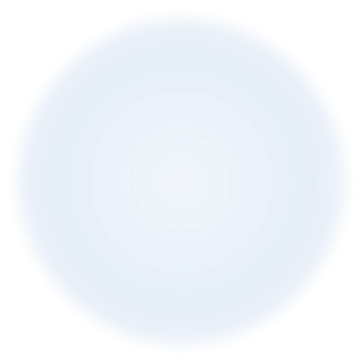 [Speaker Notes: Transparent light effect
(Basic)


To reproduce one of the shapes on this slide, do the following:
On the Home tab, in the Slides group, click Layout and then click Blank. 
On the Home tab, in the Drawing group, click Shapes, and then under Basic Shapes click Oval (first row, second option from the left). 
Press and hold SHIFT to constrain the shape to a circle, and then drag to draw a circle on the slide. 
On the Home tab, in the bottom right corner of the Drawing group, click the Format Shape dialog box launcher. In the Format Shape dialog box, click Line Color in the left pane, and then select No line in the Line Color pane. 
Also in the Format Shape dialog box, click Fill in the left pane, select Gradient fill in the Fill pane, and then do the following:
In the Type list, select Radial.
Click the button next to Direction, and then click From Center (third option from the left).
Under Gradient stops, click Add or Remove until three stops appear in the drop-down list.
Also under Gradient stops, customize the gradient stops that you added as follows:
Select Stop 1 from the list, and then do the following:
In the Stop position box, enter 0%.
Click the button next to Color, and then under Theme Colors click Dark Blue, Text 2, Lighter 60% (third row, fourth option from the left).
In the Transparency box, enter 80%.
Select Stop 2 from the list, and then do the following: 
In the Stop position box, enter 50%.
Click the button next to Color, and then under Dark Blue, Text 2, Lighter 40% (fourth row, fourth option from the left).
In the Transparency box, enter 70%.
Select Stop 3 from the list, and then do the following: 
In the Stop position box, enter 100%.
Click the button next to Color, and then under Theme Colors click Dark Blue, Text 2, Lighter 40% (fourth row, fourth option from the left). 
In the Transparency box, enter 100%.
On the Home tab, in the Drawing group, click Shape Effects, point to Soft Edges, and then click 10 Point. 


To reproduce the other shapes on this slide, do the following:
Select the circle on the slide. On the Home tab, in the Clipboard group, click the arrow under Paste, and then click Duplicate. Repeat this process to create a total of 10 circles. 
On the slide, drag the circles to position them at random intervals. 
For each circle, press and hold SHIFT and then drag the adjustment handles to resize as needed.


To reproduce the different color and transparency effects in each of the shapes, do the following:
Select the shape. On the Home tab, in the bottom right corner of the Drawing group, click the Format Shape dialog box launcher. 
In the Format Shape dialog box, click Fill in the left pane, and then select Gradient fill in the Fill pane. Under Gradient stops, click Add or Remove until three stops appear in the drop-down list, and then do the following:
For the first and third (small circle below larger circle) circles from the left:
Select Stop 1 from the list, and then do the following:
In the Stop position box, enter 0%.
Click the button next to Color, and then under Theme Colors click Dark Blue, Text 2, Lighter 60% (third row, fourth option from the left).
In the Transparency box, enter 90%.
Select Stop 2 from the list, and then do the following: 
In the Stop position box, enter 50%.
Click the button next to Color, and then under Dark Blue, Text 2, Lighter 40% (fourth row, fourth option from the left).
In the Transparency box, enter 85%.
Select Stop 3 from the list, and then do the following: 
In the Stop position box, enter 100%.
Click the button next to Color, and then under Theme Colors click Dark Blue, Text 2, Lighter 40% (fourth row, fourth option from the left). 
In the Transparency box, enter 100%.
For the second circle from the left, do not change the Gradient stops settings in the Format Shape dialog box. 
For the fourth circle from the left (large circle above third circle):
Select Stop 1 from the list, and then do the following:
In the Stop position box, enter 0%.
Click the button next to Color, and then under Theme Colors click Dark Blue, Text 2, Lighter 60% (third row, fourth option from the left).
In the Transparency box, enter 80%.
Select Stop 2 from the list, and then do the following: 
In the Stop position box, enter 50%.
Click the button next to Color, and then under Dark Blue, Text 2, Lighter 40% (fourth row, fourth option from the left).
In the Transparency box, enter 70%.
Select Stop 3 from the list, and then do the following: 
In the Stop position box, enter 100%.
Click the button next to Color, and then under Theme Colors click Dark Blue, Text 2, Lighter 60% (third row, fourth option from the left). 
In the Transparency box, enter 100%.
For the fifth circle from the left:
Select Stop 1 from the list, and then do the following:
In the Stop position box, enter 0%.
Click the button next to Color, and then under Theme Colors click Dark Blue, Text 2, Lighter 40% (fourth row, fourth option from the left).
In the Transparency box, enter 88%.
Select Stop 2 from the list, and then do the following: 
In the Stop position box, enter 50%.
Click the button next to Color, and then under Dark Blue, Text 2, Lighter 40% (fourth row, fourth option from the left).
In the Transparency box, enter 71%.
Select Stop 3 from the list, and then do the following: 
In the Stop position box, enter 100%.
Click the button next to Color, and then under Theme Colors click Dark Blue, Text 2, Lighter 40% (fourth row, fourth option from the left). 
In the Transparency box, enter 100%.
For the sixth circle from the left:
Select Stop 1 from the list, and then do the following:
In the Stop position box, enter 0%.
Click the button next to Color, click More Colors, and then in the Colors dialog box, on the Custom tab, enter values for Red: 227, Green: 209, Blue: 143.
In the Transparency box, enter 84%.
Select Stop 2 from the list, and then do the following: 
In the Stop position box, enter 50%.
Click the button next to Color, click More Colors, and then in the Colors dialog box, on the Custom tab, enter values for Red: 223, Green: 205, Blue: 75.
In the Transparency box, enter 85%.
Select Stop 3 from the list, and then do the following: 
In the Stop position box, enter 100%.
Click the button next to Color, click More Colors, and then in the Colors dialog box, on the Custom tab, enter values for Red: 214, Green: 195, Blue: 84.
In the Transparency box, enter 100%.
For the seventh circle from the left:
Select Stop 1 from the list, and then do the following:
In the Stop position box, enter 0%.
Click the button next to Color, and then under Theme Colors click Dark Blue, Text 2, Lighter 60% (third row, fourth option from the left).
In the Transparency box, enter 60%.
Select Stop 2 from the list, and then do the following: 
In the Stop position box, enter 50%.
Click the button next to Color, and then under Dark Blue, Text 2, Lighter 40% (fourth row, fourth option from the left).
In the Transparency box, enter 60%.
Select Stop 3 from the list, and then do the following: 
In the Stop position box, enter 100%.
Click the button next to Color, and then under Theme Colors click Dark Blue, Text 2, Lighter 40% (fourth row, fourth option from the left). 
In the Transparency box, enter 100%.
For the eighth circle from the left, do not change the Gradient stops settings in the Format Shape dialog box. 
For the ninth circle from the left (small brown circle below larger blue circle):
Select Stop 1 from the list, and then do the following:
In the Stop position box, enter 0%.
Click the button next to Color, click More Colors, and then in the Colors dialog box, on the Custom tab, enter values for Red: 227, Green: 209, Blue: 143.
In the Transparency box, enter 70%.
Select Stop 2 from the list, and then do the following: 
In the Stop position box, enter 50%.
Click the button next to Color, click More Colors, and then in the Colors dialog box, on the Custom tab, enter values for Red: 223, Green: 205, Blue: 75.
In the Transparency box, enter 85%.
Select Stop 3 from the list, and then do the following: 
In the Stop position box, enter 100%.
Click the button next to Color, click More Colors, and then in the Colors dialog box, on the Custom tab, enter values for Red: 214, Green: 195, Blue: 84.
In the Transparency box, enter 100%.
For the tenth circle from the left (large blue circle above ninth circle):
Select Stop 1 from the list, and then do the following:
In the Stop position box, enter 0%.
Click the button next to Color, and then under Theme Colors click Dark Blue, Text 2, Lighter 60% (third row, fourth option from the left).
In the Transparency box, enter 80%.
Select Stop 2 from the list, and then do the following: 
In the Stop position box, enter 50%.
Click the button next to Color, and then under Dark Blue, Text 2, Lighter 40% (fourth row, fourth option from the left).
In the Transparency box, enter 74%.
Select Stop 3 from the list, and then do the following: 
In the Stop position box, enter 100%.
Click the button next to Color, and then under Theme Colors click Dark Blue, Text 2, Lighter 40% (fourth row, fourth option from the left). 
In the Transparency box, enter 100%.


To reproduce the background on this slide, do the following: 
Right-click the slide background area, and then click Format Background. In the Format Background dialog box, click Fill in the left pane, select Gradient fill in the Fill pane, and then do the following:
In the Type list, select Radial.
Click the button next to Direction, and then click From Center (third option from the left).
Under Gradient stops, click Add or Remove until two stops appear in the drop-down list.
Also under Gradient stops, customize the gradient stops that you added as follows:
Select Stop 1 from the list, and then do the following:
In the Stop position box, enter 0%.
Click the button next to Color, click More Colors, and then in the Colors dialog box, on the Custom tab, enter values for Red: 65, Green: 68, Blue: 97.
Select Stop 2 from the list, and then do the following: 
In the Stop position box, enter 99%.
Click the button next to Color, and then click Black, Text 1 (first row, second option from the left).]
Nova ferramenta
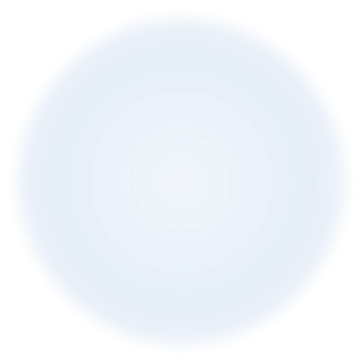 Testamento Vital ?
Testamento Vivo ?
Diretivas Antecipadas de Vontade – DAVs ?
Resolução CFM 1931, de 24.09.2009
[Speaker Notes: Transparent light effect
(Basic)


To reproduce one of the shapes on this slide, do the following:
On the Home tab, in the Slides group, click Layout and then click Blank. 
On the Home tab, in the Drawing group, click Shapes, and then under Basic Shapes click Oval (first row, second option from the left). 
Press and hold SHIFT to constrain the shape to a circle, and then drag to draw a circle on the slide. 
On the Home tab, in the bottom right corner of the Drawing group, click the Format Shape dialog box launcher. In the Format Shape dialog box, click Line Color in the left pane, and then select No line in the Line Color pane. 
Also in the Format Shape dialog box, click Fill in the left pane, select Gradient fill in the Fill pane, and then do the following:
In the Type list, select Radial.
Click the button next to Direction, and then click From Center (third option from the left).
Under Gradient stops, click Add or Remove until three stops appear in the drop-down list.
Also under Gradient stops, customize the gradient stops that you added as follows:
Select Stop 1 from the list, and then do the following:
In the Stop position box, enter 0%.
Click the button next to Color, and then under Theme Colors click Dark Blue, Text 2, Lighter 60% (third row, fourth option from the left).
In the Transparency box, enter 80%.
Select Stop 2 from the list, and then do the following: 
In the Stop position box, enter 50%.
Click the button next to Color, and then under Dark Blue, Text 2, Lighter 40% (fourth row, fourth option from the left).
In the Transparency box, enter 70%.
Select Stop 3 from the list, and then do the following: 
In the Stop position box, enter 100%.
Click the button next to Color, and then under Theme Colors click Dark Blue, Text 2, Lighter 40% (fourth row, fourth option from the left). 
In the Transparency box, enter 100%.
On the Home tab, in the Drawing group, click Shape Effects, point to Soft Edges, and then click 10 Point. 


To reproduce the other shapes on this slide, do the following:
Select the circle on the slide. On the Home tab, in the Clipboard group, click the arrow under Paste, and then click Duplicate. Repeat this process to create a total of 10 circles. 
On the slide, drag the circles to position them at random intervals. 
For each circle, press and hold SHIFT and then drag the adjustment handles to resize as needed.


To reproduce the different color and transparency effects in each of the shapes, do the following:
Select the shape. On the Home tab, in the bottom right corner of the Drawing group, click the Format Shape dialog box launcher. 
In the Format Shape dialog box, click Fill in the left pane, and then select Gradient fill in the Fill pane. Under Gradient stops, click Add or Remove until three stops appear in the drop-down list, and then do the following:
For the first and third (small circle below larger circle) circles from the left:
Select Stop 1 from the list, and then do the following:
In the Stop position box, enter 0%.
Click the button next to Color, and then under Theme Colors click Dark Blue, Text 2, Lighter 60% (third row, fourth option from the left).
In the Transparency box, enter 90%.
Select Stop 2 from the list, and then do the following: 
In the Stop position box, enter 50%.
Click the button next to Color, and then under Dark Blue, Text 2, Lighter 40% (fourth row, fourth option from the left).
In the Transparency box, enter 85%.
Select Stop 3 from the list, and then do the following: 
In the Stop position box, enter 100%.
Click the button next to Color, and then under Theme Colors click Dark Blue, Text 2, Lighter 40% (fourth row, fourth option from the left). 
In the Transparency box, enter 100%.
For the second circle from the left, do not change the Gradient stops settings in the Format Shape dialog box. 
For the fourth circle from the left (large circle above third circle):
Select Stop 1 from the list, and then do the following:
In the Stop position box, enter 0%.
Click the button next to Color, and then under Theme Colors click Dark Blue, Text 2, Lighter 60% (third row, fourth option from the left).
In the Transparency box, enter 80%.
Select Stop 2 from the list, and then do the following: 
In the Stop position box, enter 50%.
Click the button next to Color, and then under Dark Blue, Text 2, Lighter 40% (fourth row, fourth option from the left).
In the Transparency box, enter 70%.
Select Stop 3 from the list, and then do the following: 
In the Stop position box, enter 100%.
Click the button next to Color, and then under Theme Colors click Dark Blue, Text 2, Lighter 60% (third row, fourth option from the left). 
In the Transparency box, enter 100%.
For the fifth circle from the left:
Select Stop 1 from the list, and then do the following:
In the Stop position box, enter 0%.
Click the button next to Color, and then under Theme Colors click Dark Blue, Text 2, Lighter 40% (fourth row, fourth option from the left).
In the Transparency box, enter 88%.
Select Stop 2 from the list, and then do the following: 
In the Stop position box, enter 50%.
Click the button next to Color, and then under Dark Blue, Text 2, Lighter 40% (fourth row, fourth option from the left).
In the Transparency box, enter 71%.
Select Stop 3 from the list, and then do the following: 
In the Stop position box, enter 100%.
Click the button next to Color, and then under Theme Colors click Dark Blue, Text 2, Lighter 40% (fourth row, fourth option from the left). 
In the Transparency box, enter 100%.
For the sixth circle from the left:
Select Stop 1 from the list, and then do the following:
In the Stop position box, enter 0%.
Click the button next to Color, click More Colors, and then in the Colors dialog box, on the Custom tab, enter values for Red: 227, Green: 209, Blue: 143.
In the Transparency box, enter 84%.
Select Stop 2 from the list, and then do the following: 
In the Stop position box, enter 50%.
Click the button next to Color, click More Colors, and then in the Colors dialog box, on the Custom tab, enter values for Red: 223, Green: 205, Blue: 75.
In the Transparency box, enter 85%.
Select Stop 3 from the list, and then do the following: 
In the Stop position box, enter 100%.
Click the button next to Color, click More Colors, and then in the Colors dialog box, on the Custom tab, enter values for Red: 214, Green: 195, Blue: 84.
In the Transparency box, enter 100%.
For the seventh circle from the left:
Select Stop 1 from the list, and then do the following:
In the Stop position box, enter 0%.
Click the button next to Color, and then under Theme Colors click Dark Blue, Text 2, Lighter 60% (third row, fourth option from the left).
In the Transparency box, enter 60%.
Select Stop 2 from the list, and then do the following: 
In the Stop position box, enter 50%.
Click the button next to Color, and then under Dark Blue, Text 2, Lighter 40% (fourth row, fourth option from the left).
In the Transparency box, enter 60%.
Select Stop 3 from the list, and then do the following: 
In the Stop position box, enter 100%.
Click the button next to Color, and then under Theme Colors click Dark Blue, Text 2, Lighter 40% (fourth row, fourth option from the left). 
In the Transparency box, enter 100%.
For the eighth circle from the left, do not change the Gradient stops settings in the Format Shape dialog box. 
For the ninth circle from the left (small brown circle below larger blue circle):
Select Stop 1 from the list, and then do the following:
In the Stop position box, enter 0%.
Click the button next to Color, click More Colors, and then in the Colors dialog box, on the Custom tab, enter values for Red: 227, Green: 209, Blue: 143.
In the Transparency box, enter 70%.
Select Stop 2 from the list, and then do the following: 
In the Stop position box, enter 50%.
Click the button next to Color, click More Colors, and then in the Colors dialog box, on the Custom tab, enter values for Red: 223, Green: 205, Blue: 75.
In the Transparency box, enter 85%.
Select Stop 3 from the list, and then do the following: 
In the Stop position box, enter 100%.
Click the button next to Color, click More Colors, and then in the Colors dialog box, on the Custom tab, enter values for Red: 214, Green: 195, Blue: 84.
In the Transparency box, enter 100%.
For the tenth circle from the left (large blue circle above ninth circle):
Select Stop 1 from the list, and then do the following:
In the Stop position box, enter 0%.
Click the button next to Color, and then under Theme Colors click Dark Blue, Text 2, Lighter 60% (third row, fourth option from the left).
In the Transparency box, enter 80%.
Select Stop 2 from the list, and then do the following: 
In the Stop position box, enter 50%.
Click the button next to Color, and then under Dark Blue, Text 2, Lighter 40% (fourth row, fourth option from the left).
In the Transparency box, enter 74%.
Select Stop 3 from the list, and then do the following: 
In the Stop position box, enter 100%.
Click the button next to Color, and then under Theme Colors click Dark Blue, Text 2, Lighter 40% (fourth row, fourth option from the left). 
In the Transparency box, enter 100%.


To reproduce the background on this slide, do the following: 
Right-click the slide background area, and then click Format Background. In the Format Background dialog box, click Fill in the left pane, select Gradient fill in the Fill pane, and then do the following:
In the Type list, select Radial.
Click the button next to Direction, and then click From Center (third option from the left).
Under Gradient stops, click Add or Remove until two stops appear in the drop-down list.
Also under Gradient stops, customize the gradient stops that you added as follows:
Select Stop 1 from the list, and then do the following:
In the Stop position box, enter 0%.
Click the button next to Color, click More Colors, and then in the Colors dialog box, on the Custom tab, enter values for Red: 65, Green: 68, Blue: 97.
Select Stop 2 from the list, and then do the following: 
In the Stop position box, enter 99%.
Click the button next to Color, and then click Black, Text 1 (first row, second option from the left).]
Conceito
Ato de vontade de quem, doente ou acidentado, não pode manifestar a vontade , com diretivas gerais ou específicas sobre:
o tratamento de saúde
procedimentos médicos 
disposição sobre o próprio corpo
representante para estas diretivas e para outras de caráter ordinário ou empresarial.
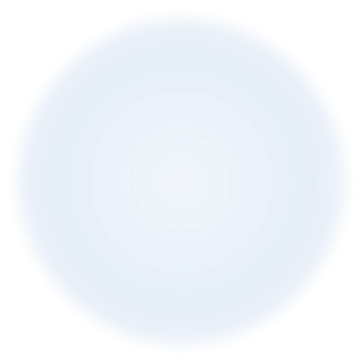 [Speaker Notes: Transparent light effect
(Basic)


To reproduce one of the shapes on this slide, do the following:
On the Home tab, in the Slides group, click Layout and then click Blank. 
On the Home tab, in the Drawing group, click Shapes, and then under Basic Shapes click Oval (first row, second option from the left). 
Press and hold SHIFT to constrain the shape to a circle, and then drag to draw a circle on the slide. 
On the Home tab, in the bottom right corner of the Drawing group, click the Format Shape dialog box launcher. In the Format Shape dialog box, click Line Color in the left pane, and then select No line in the Line Color pane. 
Also in the Format Shape dialog box, click Fill in the left pane, select Gradient fill in the Fill pane, and then do the following:
In the Type list, select Radial.
Click the button next to Direction, and then click From Center (third option from the left).
Under Gradient stops, click Add or Remove until three stops appear in the drop-down list.
Also under Gradient stops, customize the gradient stops that you added as follows:
Select Stop 1 from the list, and then do the following:
In the Stop position box, enter 0%.
Click the button next to Color, and then under Theme Colors click Dark Blue, Text 2, Lighter 60% (third row, fourth option from the left).
In the Transparency box, enter 80%.
Select Stop 2 from the list, and then do the following: 
In the Stop position box, enter 50%.
Click the button next to Color, and then under Dark Blue, Text 2, Lighter 40% (fourth row, fourth option from the left).
In the Transparency box, enter 70%.
Select Stop 3 from the list, and then do the following: 
In the Stop position box, enter 100%.
Click the button next to Color, and then under Theme Colors click Dark Blue, Text 2, Lighter 40% (fourth row, fourth option from the left). 
In the Transparency box, enter 100%.
On the Home tab, in the Drawing group, click Shape Effects, point to Soft Edges, and then click 10 Point. 


To reproduce the other shapes on this slide, do the following:
Select the circle on the slide. On the Home tab, in the Clipboard group, click the arrow under Paste, and then click Duplicate. Repeat this process to create a total of 10 circles. 
On the slide, drag the circles to position them at random intervals. 
For each circle, press and hold SHIFT and then drag the adjustment handles to resize as needed.


To reproduce the different color and transparency effects in each of the shapes, do the following:
Select the shape. On the Home tab, in the bottom right corner of the Drawing group, click the Format Shape dialog box launcher. 
In the Format Shape dialog box, click Fill in the left pane, and then select Gradient fill in the Fill pane. Under Gradient stops, click Add or Remove until three stops appear in the drop-down list, and then do the following:
For the first and third (small circle below larger circle) circles from the left:
Select Stop 1 from the list, and then do the following:
In the Stop position box, enter 0%.
Click the button next to Color, and then under Theme Colors click Dark Blue, Text 2, Lighter 60% (third row, fourth option from the left).
In the Transparency box, enter 90%.
Select Stop 2 from the list, and then do the following: 
In the Stop position box, enter 50%.
Click the button next to Color, and then under Dark Blue, Text 2, Lighter 40% (fourth row, fourth option from the left).
In the Transparency box, enter 85%.
Select Stop 3 from the list, and then do the following: 
In the Stop position box, enter 100%.
Click the button next to Color, and then under Theme Colors click Dark Blue, Text 2, Lighter 40% (fourth row, fourth option from the left). 
In the Transparency box, enter 100%.
For the second circle from the left, do not change the Gradient stops settings in the Format Shape dialog box. 
For the fourth circle from the left (large circle above third circle):
Select Stop 1 from the list, and then do the following:
In the Stop position box, enter 0%.
Click the button next to Color, and then under Theme Colors click Dark Blue, Text 2, Lighter 60% (third row, fourth option from the left).
In the Transparency box, enter 80%.
Select Stop 2 from the list, and then do the following: 
In the Stop position box, enter 50%.
Click the button next to Color, and then under Dark Blue, Text 2, Lighter 40% (fourth row, fourth option from the left).
In the Transparency box, enter 70%.
Select Stop 3 from the list, and then do the following: 
In the Stop position box, enter 100%.
Click the button next to Color, and then under Theme Colors click Dark Blue, Text 2, Lighter 60% (third row, fourth option from the left). 
In the Transparency box, enter 100%.
For the fifth circle from the left:
Select Stop 1 from the list, and then do the following:
In the Stop position box, enter 0%.
Click the button next to Color, and then under Theme Colors click Dark Blue, Text 2, Lighter 40% (fourth row, fourth option from the left).
In the Transparency box, enter 88%.
Select Stop 2 from the list, and then do the following: 
In the Stop position box, enter 50%.
Click the button next to Color, and then under Dark Blue, Text 2, Lighter 40% (fourth row, fourth option from the left).
In the Transparency box, enter 71%.
Select Stop 3 from the list, and then do the following: 
In the Stop position box, enter 100%.
Click the button next to Color, and then under Theme Colors click Dark Blue, Text 2, Lighter 40% (fourth row, fourth option from the left). 
In the Transparency box, enter 100%.
For the sixth circle from the left:
Select Stop 1 from the list, and then do the following:
In the Stop position box, enter 0%.
Click the button next to Color, click More Colors, and then in the Colors dialog box, on the Custom tab, enter values for Red: 227, Green: 209, Blue: 143.
In the Transparency box, enter 84%.
Select Stop 2 from the list, and then do the following: 
In the Stop position box, enter 50%.
Click the button next to Color, click More Colors, and then in the Colors dialog box, on the Custom tab, enter values for Red: 223, Green: 205, Blue: 75.
In the Transparency box, enter 85%.
Select Stop 3 from the list, and then do the following: 
In the Stop position box, enter 100%.
Click the button next to Color, click More Colors, and then in the Colors dialog box, on the Custom tab, enter values for Red: 214, Green: 195, Blue: 84.
In the Transparency box, enter 100%.
For the seventh circle from the left:
Select Stop 1 from the list, and then do the following:
In the Stop position box, enter 0%.
Click the button next to Color, and then under Theme Colors click Dark Blue, Text 2, Lighter 60% (third row, fourth option from the left).
In the Transparency box, enter 60%.
Select Stop 2 from the list, and then do the following: 
In the Stop position box, enter 50%.
Click the button next to Color, and then under Dark Blue, Text 2, Lighter 40% (fourth row, fourth option from the left).
In the Transparency box, enter 60%.
Select Stop 3 from the list, and then do the following: 
In the Stop position box, enter 100%.
Click the button next to Color, and then under Theme Colors click Dark Blue, Text 2, Lighter 40% (fourth row, fourth option from the left). 
In the Transparency box, enter 100%.
For the eighth circle from the left, do not change the Gradient stops settings in the Format Shape dialog box. 
For the ninth circle from the left (small brown circle below larger blue circle):
Select Stop 1 from the list, and then do the following:
In the Stop position box, enter 0%.
Click the button next to Color, click More Colors, and then in the Colors dialog box, on the Custom tab, enter values for Red: 227, Green: 209, Blue: 143.
In the Transparency box, enter 70%.
Select Stop 2 from the list, and then do the following: 
In the Stop position box, enter 50%.
Click the button next to Color, click More Colors, and then in the Colors dialog box, on the Custom tab, enter values for Red: 223, Green: 205, Blue: 75.
In the Transparency box, enter 85%.
Select Stop 3 from the list, and then do the following: 
In the Stop position box, enter 100%.
Click the button next to Color, click More Colors, and then in the Colors dialog box, on the Custom tab, enter values for Red: 214, Green: 195, Blue: 84.
In the Transparency box, enter 100%.
For the tenth circle from the left (large blue circle above ninth circle):
Select Stop 1 from the list, and then do the following:
In the Stop position box, enter 0%.
Click the button next to Color, and then under Theme Colors click Dark Blue, Text 2, Lighter 60% (third row, fourth option from the left).
In the Transparency box, enter 80%.
Select Stop 2 from the list, and then do the following: 
In the Stop position box, enter 50%.
Click the button next to Color, and then under Dark Blue, Text 2, Lighter 40% (fourth row, fourth option from the left).
In the Transparency box, enter 74%.
Select Stop 3 from the list, and then do the following: 
In the Stop position box, enter 100%.
Click the button next to Color, and then under Theme Colors click Dark Blue, Text 2, Lighter 40% (fourth row, fourth option from the left). 
In the Transparency box, enter 100%.


To reproduce the background on this slide, do the following: 
Right-click the slide background area, and then click Format Background. In the Format Background dialog box, click Fill in the left pane, select Gradient fill in the Fill pane, and then do the following:
In the Type list, select Radial.
Click the button next to Direction, and then click From Center (third option from the left).
Under Gradient stops, click Add or Remove until two stops appear in the drop-down list.
Also under Gradient stops, customize the gradient stops that you added as follows:
Select Stop 1 from the list, and then do the following:
In the Stop position box, enter 0%.
Click the button next to Color, click More Colors, and then in the Colors dialog box, on the Custom tab, enter values for Red: 65, Green: 68, Blue: 97.
Select Stop 2 from the list, and then do the following: 
In the Stop position box, enter 99%.
Click the button next to Color, and then click Black, Text 1 (first row, second option from the left).]
Caracteres
Ato personalíssimo: não admite representação
Exceção: menores e pessoas sob curatela
Ato unilateral, podendo ter cláusulas bilaterais
Ato gratuito ou oneroso
Ato intuitu personae
Essencialmente revogável
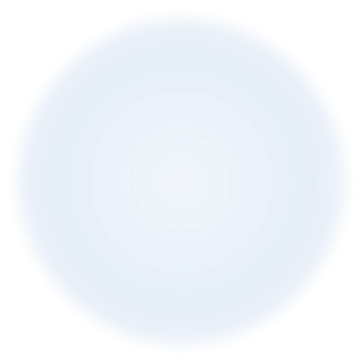 [Speaker Notes: Transparent light effect
(Basic)


To reproduce one of the shapes on this slide, do the following:
On the Home tab, in the Slides group, click Layout and then click Blank. 
On the Home tab, in the Drawing group, click Shapes, and then under Basic Shapes click Oval (first row, second option from the left). 
Press and hold SHIFT to constrain the shape to a circle, and then drag to draw a circle on the slide. 
On the Home tab, in the bottom right corner of the Drawing group, click the Format Shape dialog box launcher. In the Format Shape dialog box, click Line Color in the left pane, and then select No line in the Line Color pane. 
Also in the Format Shape dialog box, click Fill in the left pane, select Gradient fill in the Fill pane, and then do the following:
In the Type list, select Radial.
Click the button next to Direction, and then click From Center (third option from the left).
Under Gradient stops, click Add or Remove until three stops appear in the drop-down list.
Also under Gradient stops, customize the gradient stops that you added as follows:
Select Stop 1 from the list, and then do the following:
In the Stop position box, enter 0%.
Click the button next to Color, and then under Theme Colors click Dark Blue, Text 2, Lighter 60% (third row, fourth option from the left).
In the Transparency box, enter 80%.
Select Stop 2 from the list, and then do the following: 
In the Stop position box, enter 50%.
Click the button next to Color, and then under Dark Blue, Text 2, Lighter 40% (fourth row, fourth option from the left).
In the Transparency box, enter 70%.
Select Stop 3 from the list, and then do the following: 
In the Stop position box, enter 100%.
Click the button next to Color, and then under Theme Colors click Dark Blue, Text 2, Lighter 40% (fourth row, fourth option from the left). 
In the Transparency box, enter 100%.
On the Home tab, in the Drawing group, click Shape Effects, point to Soft Edges, and then click 10 Point. 


To reproduce the other shapes on this slide, do the following:
Select the circle on the slide. On the Home tab, in the Clipboard group, click the arrow under Paste, and then click Duplicate. Repeat this process to create a total of 10 circles. 
On the slide, drag the circles to position them at random intervals. 
For each circle, press and hold SHIFT and then drag the adjustment handles to resize as needed.


To reproduce the different color and transparency effects in each of the shapes, do the following:
Select the shape. On the Home tab, in the bottom right corner of the Drawing group, click the Format Shape dialog box launcher. 
In the Format Shape dialog box, click Fill in the left pane, and then select Gradient fill in the Fill pane. Under Gradient stops, click Add or Remove until three stops appear in the drop-down list, and then do the following:
For the first and third (small circle below larger circle) circles from the left:
Select Stop 1 from the list, and then do the following:
In the Stop position box, enter 0%.
Click the button next to Color, and then under Theme Colors click Dark Blue, Text 2, Lighter 60% (third row, fourth option from the left).
In the Transparency box, enter 90%.
Select Stop 2 from the list, and then do the following: 
In the Stop position box, enter 50%.
Click the button next to Color, and then under Dark Blue, Text 2, Lighter 40% (fourth row, fourth option from the left).
In the Transparency box, enter 85%.
Select Stop 3 from the list, and then do the following: 
In the Stop position box, enter 100%.
Click the button next to Color, and then under Theme Colors click Dark Blue, Text 2, Lighter 40% (fourth row, fourth option from the left). 
In the Transparency box, enter 100%.
For the second circle from the left, do not change the Gradient stops settings in the Format Shape dialog box. 
For the fourth circle from the left (large circle above third circle):
Select Stop 1 from the list, and then do the following:
In the Stop position box, enter 0%.
Click the button next to Color, and then under Theme Colors click Dark Blue, Text 2, Lighter 60% (third row, fourth option from the left).
In the Transparency box, enter 80%.
Select Stop 2 from the list, and then do the following: 
In the Stop position box, enter 50%.
Click the button next to Color, and then under Dark Blue, Text 2, Lighter 40% (fourth row, fourth option from the left).
In the Transparency box, enter 70%.
Select Stop 3 from the list, and then do the following: 
In the Stop position box, enter 100%.
Click the button next to Color, and then under Theme Colors click Dark Blue, Text 2, Lighter 60% (third row, fourth option from the left). 
In the Transparency box, enter 100%.
For the fifth circle from the left:
Select Stop 1 from the list, and then do the following:
In the Stop position box, enter 0%.
Click the button next to Color, and then under Theme Colors click Dark Blue, Text 2, Lighter 40% (fourth row, fourth option from the left).
In the Transparency box, enter 88%.
Select Stop 2 from the list, and then do the following: 
In the Stop position box, enter 50%.
Click the button next to Color, and then under Dark Blue, Text 2, Lighter 40% (fourth row, fourth option from the left).
In the Transparency box, enter 71%.
Select Stop 3 from the list, and then do the following: 
In the Stop position box, enter 100%.
Click the button next to Color, and then under Theme Colors click Dark Blue, Text 2, Lighter 40% (fourth row, fourth option from the left). 
In the Transparency box, enter 100%.
For the sixth circle from the left:
Select Stop 1 from the list, and then do the following:
In the Stop position box, enter 0%.
Click the button next to Color, click More Colors, and then in the Colors dialog box, on the Custom tab, enter values for Red: 227, Green: 209, Blue: 143.
In the Transparency box, enter 84%.
Select Stop 2 from the list, and then do the following: 
In the Stop position box, enter 50%.
Click the button next to Color, click More Colors, and then in the Colors dialog box, on the Custom tab, enter values for Red: 223, Green: 205, Blue: 75.
In the Transparency box, enter 85%.
Select Stop 3 from the list, and then do the following: 
In the Stop position box, enter 100%.
Click the button next to Color, click More Colors, and then in the Colors dialog box, on the Custom tab, enter values for Red: 214, Green: 195, Blue: 84.
In the Transparency box, enter 100%.
For the seventh circle from the left:
Select Stop 1 from the list, and then do the following:
In the Stop position box, enter 0%.
Click the button next to Color, and then under Theme Colors click Dark Blue, Text 2, Lighter 60% (third row, fourth option from the left).
In the Transparency box, enter 60%.
Select Stop 2 from the list, and then do the following: 
In the Stop position box, enter 50%.
Click the button next to Color, and then under Dark Blue, Text 2, Lighter 40% (fourth row, fourth option from the left).
In the Transparency box, enter 60%.
Select Stop 3 from the list, and then do the following: 
In the Stop position box, enter 100%.
Click the button next to Color, and then under Theme Colors click Dark Blue, Text 2, Lighter 40% (fourth row, fourth option from the left). 
In the Transparency box, enter 100%.
For the eighth circle from the left, do not change the Gradient stops settings in the Format Shape dialog box. 
For the ninth circle from the left (small brown circle below larger blue circle):
Select Stop 1 from the list, and then do the following:
In the Stop position box, enter 0%.
Click the button next to Color, click More Colors, and then in the Colors dialog box, on the Custom tab, enter values for Red: 227, Green: 209, Blue: 143.
In the Transparency box, enter 70%.
Select Stop 2 from the list, and then do the following: 
In the Stop position box, enter 50%.
Click the button next to Color, click More Colors, and then in the Colors dialog box, on the Custom tab, enter values for Red: 223, Green: 205, Blue: 75.
In the Transparency box, enter 85%.
Select Stop 3 from the list, and then do the following: 
In the Stop position box, enter 100%.
Click the button next to Color, click More Colors, and then in the Colors dialog box, on the Custom tab, enter values for Red: 214, Green: 195, Blue: 84.
In the Transparency box, enter 100%.
For the tenth circle from the left (large blue circle above ninth circle):
Select Stop 1 from the list, and then do the following:
In the Stop position box, enter 0%.
Click the button next to Color, and then under Theme Colors click Dark Blue, Text 2, Lighter 60% (third row, fourth option from the left).
In the Transparency box, enter 80%.
Select Stop 2 from the list, and then do the following: 
In the Stop position box, enter 50%.
Click the button next to Color, and then under Dark Blue, Text 2, Lighter 40% (fourth row, fourth option from the left).
In the Transparency box, enter 74%.
Select Stop 3 from the list, and then do the following: 
In the Stop position box, enter 100%.
Click the button next to Color, and then under Theme Colors click Dark Blue, Text 2, Lighter 40% (fourth row, fourth option from the left). 
In the Transparency box, enter 100%.


To reproduce the background on this slide, do the following: 
Right-click the slide background area, and then click Format Background. In the Format Background dialog box, click Fill in the left pane, select Gradient fill in the Fill pane, and then do the following:
In the Type list, select Radial.
Click the button next to Direction, and then click From Center (third option from the left).
Under Gradient stops, click Add or Remove until two stops appear in the drop-down list.
Also under Gradient stops, customize the gradient stops that you added as follows:
Select Stop 1 from the list, and then do the following:
In the Stop position box, enter 0%.
Click the button next to Color, click More Colors, and then in the Colors dialog box, on the Custom tab, enter values for Red: 65, Green: 68, Blue: 97.
Select Stop 2 from the list, and then do the following: 
In the Stop position box, enter 99%.
Click the button next to Color, and then click Black, Text 1 (first row, second option from the left).]
Forma
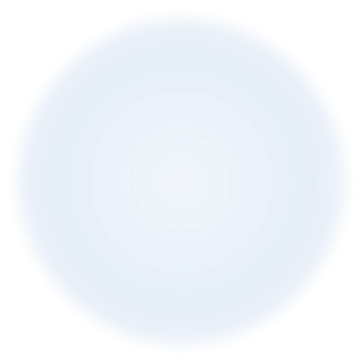 Escritura pública ?

	Instrumento particular ?
[Speaker Notes: Transparent light effect
(Basic)


To reproduce one of the shapes on this slide, do the following:
On the Home tab, in the Slides group, click Layout and then click Blank. 
On the Home tab, in the Drawing group, click Shapes, and then under Basic Shapes click Oval (first row, second option from the left). 
Press and hold SHIFT to constrain the shape to a circle, and then drag to draw a circle on the slide. 
On the Home tab, in the bottom right corner of the Drawing group, click the Format Shape dialog box launcher. In the Format Shape dialog box, click Line Color in the left pane, and then select No line in the Line Color pane. 
Also in the Format Shape dialog box, click Fill in the left pane, select Gradient fill in the Fill pane, and then do the following:
In the Type list, select Radial.
Click the button next to Direction, and then click From Center (third option from the left).
Under Gradient stops, click Add or Remove until three stops appear in the drop-down list.
Also under Gradient stops, customize the gradient stops that you added as follows:
Select Stop 1 from the list, and then do the following:
In the Stop position box, enter 0%.
Click the button next to Color, and then under Theme Colors click Dark Blue, Text 2, Lighter 60% (third row, fourth option from the left).
In the Transparency box, enter 80%.
Select Stop 2 from the list, and then do the following: 
In the Stop position box, enter 50%.
Click the button next to Color, and then under Dark Blue, Text 2, Lighter 40% (fourth row, fourth option from the left).
In the Transparency box, enter 70%.
Select Stop 3 from the list, and then do the following: 
In the Stop position box, enter 100%.
Click the button next to Color, and then under Theme Colors click Dark Blue, Text 2, Lighter 40% (fourth row, fourth option from the left). 
In the Transparency box, enter 100%.
On the Home tab, in the Drawing group, click Shape Effects, point to Soft Edges, and then click 10 Point. 


To reproduce the other shapes on this slide, do the following:
Select the circle on the slide. On the Home tab, in the Clipboard group, click the arrow under Paste, and then click Duplicate. Repeat this process to create a total of 10 circles. 
On the slide, drag the circles to position them at random intervals. 
For each circle, press and hold SHIFT and then drag the adjustment handles to resize as needed.


To reproduce the different color and transparency effects in each of the shapes, do the following:
Select the shape. On the Home tab, in the bottom right corner of the Drawing group, click the Format Shape dialog box launcher. 
In the Format Shape dialog box, click Fill in the left pane, and then select Gradient fill in the Fill pane. Under Gradient stops, click Add or Remove until three stops appear in the drop-down list, and then do the following:
For the first and third (small circle below larger circle) circles from the left:
Select Stop 1 from the list, and then do the following:
In the Stop position box, enter 0%.
Click the button next to Color, and then under Theme Colors click Dark Blue, Text 2, Lighter 60% (third row, fourth option from the left).
In the Transparency box, enter 90%.
Select Stop 2 from the list, and then do the following: 
In the Stop position box, enter 50%.
Click the button next to Color, and then under Dark Blue, Text 2, Lighter 40% (fourth row, fourth option from the left).
In the Transparency box, enter 85%.
Select Stop 3 from the list, and then do the following: 
In the Stop position box, enter 100%.
Click the button next to Color, and then under Theme Colors click Dark Blue, Text 2, Lighter 40% (fourth row, fourth option from the left). 
In the Transparency box, enter 100%.
For the second circle from the left, do not change the Gradient stops settings in the Format Shape dialog box. 
For the fourth circle from the left (large circle above third circle):
Select Stop 1 from the list, and then do the following:
In the Stop position box, enter 0%.
Click the button next to Color, and then under Theme Colors click Dark Blue, Text 2, Lighter 60% (third row, fourth option from the left).
In the Transparency box, enter 80%.
Select Stop 2 from the list, and then do the following: 
In the Stop position box, enter 50%.
Click the button next to Color, and then under Dark Blue, Text 2, Lighter 40% (fourth row, fourth option from the left).
In the Transparency box, enter 70%.
Select Stop 3 from the list, and then do the following: 
In the Stop position box, enter 100%.
Click the button next to Color, and then under Theme Colors click Dark Blue, Text 2, Lighter 60% (third row, fourth option from the left). 
In the Transparency box, enter 100%.
For the fifth circle from the left:
Select Stop 1 from the list, and then do the following:
In the Stop position box, enter 0%.
Click the button next to Color, and then under Theme Colors click Dark Blue, Text 2, Lighter 40% (fourth row, fourth option from the left).
In the Transparency box, enter 88%.
Select Stop 2 from the list, and then do the following: 
In the Stop position box, enter 50%.
Click the button next to Color, and then under Dark Blue, Text 2, Lighter 40% (fourth row, fourth option from the left).
In the Transparency box, enter 71%.
Select Stop 3 from the list, and then do the following: 
In the Stop position box, enter 100%.
Click the button next to Color, and then under Theme Colors click Dark Blue, Text 2, Lighter 40% (fourth row, fourth option from the left). 
In the Transparency box, enter 100%.
For the sixth circle from the left:
Select Stop 1 from the list, and then do the following:
In the Stop position box, enter 0%.
Click the button next to Color, click More Colors, and then in the Colors dialog box, on the Custom tab, enter values for Red: 227, Green: 209, Blue: 143.
In the Transparency box, enter 84%.
Select Stop 2 from the list, and then do the following: 
In the Stop position box, enter 50%.
Click the button next to Color, click More Colors, and then in the Colors dialog box, on the Custom tab, enter values for Red: 223, Green: 205, Blue: 75.
In the Transparency box, enter 85%.
Select Stop 3 from the list, and then do the following: 
In the Stop position box, enter 100%.
Click the button next to Color, click More Colors, and then in the Colors dialog box, on the Custom tab, enter values for Red: 214, Green: 195, Blue: 84.
In the Transparency box, enter 100%.
For the seventh circle from the left:
Select Stop 1 from the list, and then do the following:
In the Stop position box, enter 0%.
Click the button next to Color, and then under Theme Colors click Dark Blue, Text 2, Lighter 60% (third row, fourth option from the left).
In the Transparency box, enter 60%.
Select Stop 2 from the list, and then do the following: 
In the Stop position box, enter 50%.
Click the button next to Color, and then under Dark Blue, Text 2, Lighter 40% (fourth row, fourth option from the left).
In the Transparency box, enter 60%.
Select Stop 3 from the list, and then do the following: 
In the Stop position box, enter 100%.
Click the button next to Color, and then under Theme Colors click Dark Blue, Text 2, Lighter 40% (fourth row, fourth option from the left). 
In the Transparency box, enter 100%.
For the eighth circle from the left, do not change the Gradient stops settings in the Format Shape dialog box. 
For the ninth circle from the left (small brown circle below larger blue circle):
Select Stop 1 from the list, and then do the following:
In the Stop position box, enter 0%.
Click the button next to Color, click More Colors, and then in the Colors dialog box, on the Custom tab, enter values for Red: 227, Green: 209, Blue: 143.
In the Transparency box, enter 70%.
Select Stop 2 from the list, and then do the following: 
In the Stop position box, enter 50%.
Click the button next to Color, click More Colors, and then in the Colors dialog box, on the Custom tab, enter values for Red: 223, Green: 205, Blue: 75.
In the Transparency box, enter 85%.
Select Stop 3 from the list, and then do the following: 
In the Stop position box, enter 100%.
Click the button next to Color, click More Colors, and then in the Colors dialog box, on the Custom tab, enter values for Red: 214, Green: 195, Blue: 84.
In the Transparency box, enter 100%.
For the tenth circle from the left (large blue circle above ninth circle):
Select Stop 1 from the list, and then do the following:
In the Stop position box, enter 0%.
Click the button next to Color, and then under Theme Colors click Dark Blue, Text 2, Lighter 60% (third row, fourth option from the left).
In the Transparency box, enter 80%.
Select Stop 2 from the list, and then do the following: 
In the Stop position box, enter 50%.
Click the button next to Color, and then under Dark Blue, Text 2, Lighter 40% (fourth row, fourth option from the left).
In the Transparency box, enter 74%.
Select Stop 3 from the list, and then do the following: 
In the Stop position box, enter 100%.
Click the button next to Color, and then under Theme Colors click Dark Blue, Text 2, Lighter 40% (fourth row, fourth option from the left). 
In the Transparency box, enter 100%.


To reproduce the background on this slide, do the following: 
Right-click the slide background area, and then click Format Background. In the Format Background dialog box, click Fill in the left pane, select Gradient fill in the Fill pane, and then do the following:
In the Type list, select Radial.
Click the button next to Direction, and then click From Center (third option from the left).
Under Gradient stops, click Add or Remove until two stops appear in the drop-down list.
Also under Gradient stops, customize the gradient stops that you added as follows:
Select Stop 1 from the list, and then do the following:
In the Stop position box, enter 0%.
Click the button next to Color, click More Colors, and then in the Colors dialog box, on the Custom tab, enter values for Red: 65, Green: 68, Blue: 97.
Select Stop 2 from the list, and then do the following: 
In the Stop position box, enter 99%.
Click the button next to Color, and then click Black, Text 1 (first row, second option from the left).]
Fundamentos legais - CF
Direito à dignidade: art. 1º, inc. III
Direito à vida: art. 5º, caput
Direito à liberdade de ação: art. 5º, inc. II
Direito à integridade física: art. 5º, inc. III
Direito à liberdade de crença ou religião: art. 5º, inc. VI
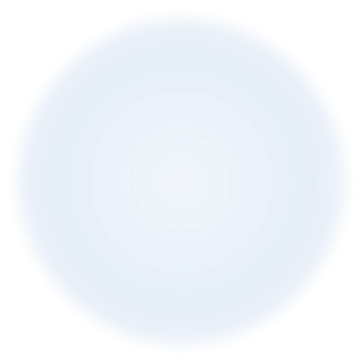 [Speaker Notes: Transparent light effect
(Basic)


To reproduce one of the shapes on this slide, do the following:
On the Home tab, in the Slides group, click Layout and then click Blank. 
On the Home tab, in the Drawing group, click Shapes, and then under Basic Shapes click Oval (first row, second option from the left). 
Press and hold SHIFT to constrain the shape to a circle, and then drag to draw a circle on the slide. 
On the Home tab, in the bottom right corner of the Drawing group, click the Format Shape dialog box launcher. In the Format Shape dialog box, click Line Color in the left pane, and then select No line in the Line Color pane. 
Also in the Format Shape dialog box, click Fill in the left pane, select Gradient fill in the Fill pane, and then do the following:
In the Type list, select Radial.
Click the button next to Direction, and then click From Center (third option from the left).
Under Gradient stops, click Add or Remove until three stops appear in the drop-down list.
Also under Gradient stops, customize the gradient stops that you added as follows:
Select Stop 1 from the list, and then do the following:
In the Stop position box, enter 0%.
Click the button next to Color, and then under Theme Colors click Dark Blue, Text 2, Lighter 60% (third row, fourth option from the left).
In the Transparency box, enter 80%.
Select Stop 2 from the list, and then do the following: 
In the Stop position box, enter 50%.
Click the button next to Color, and then under Dark Blue, Text 2, Lighter 40% (fourth row, fourth option from the left).
In the Transparency box, enter 70%.
Select Stop 3 from the list, and then do the following: 
In the Stop position box, enter 100%.
Click the button next to Color, and then under Theme Colors click Dark Blue, Text 2, Lighter 40% (fourth row, fourth option from the left). 
In the Transparency box, enter 100%.
On the Home tab, in the Drawing group, click Shape Effects, point to Soft Edges, and then click 10 Point. 


To reproduce the other shapes on this slide, do the following:
Select the circle on the slide. On the Home tab, in the Clipboard group, click the arrow under Paste, and then click Duplicate. Repeat this process to create a total of 10 circles. 
On the slide, drag the circles to position them at random intervals. 
For each circle, press and hold SHIFT and then drag the adjustment handles to resize as needed.


To reproduce the different color and transparency effects in each of the shapes, do the following:
Select the shape. On the Home tab, in the bottom right corner of the Drawing group, click the Format Shape dialog box launcher. 
In the Format Shape dialog box, click Fill in the left pane, and then select Gradient fill in the Fill pane. Under Gradient stops, click Add or Remove until three stops appear in the drop-down list, and then do the following:
For the first and third (small circle below larger circle) circles from the left:
Select Stop 1 from the list, and then do the following:
In the Stop position box, enter 0%.
Click the button next to Color, and then under Theme Colors click Dark Blue, Text 2, Lighter 60% (third row, fourth option from the left).
In the Transparency box, enter 90%.
Select Stop 2 from the list, and then do the following: 
In the Stop position box, enter 50%.
Click the button next to Color, and then under Dark Blue, Text 2, Lighter 40% (fourth row, fourth option from the left).
In the Transparency box, enter 85%.
Select Stop 3 from the list, and then do the following: 
In the Stop position box, enter 100%.
Click the button next to Color, and then under Theme Colors click Dark Blue, Text 2, Lighter 40% (fourth row, fourth option from the left). 
In the Transparency box, enter 100%.
For the second circle from the left, do not change the Gradient stops settings in the Format Shape dialog box. 
For the fourth circle from the left (large circle above third circle):
Select Stop 1 from the list, and then do the following:
In the Stop position box, enter 0%.
Click the button next to Color, and then under Theme Colors click Dark Blue, Text 2, Lighter 60% (third row, fourth option from the left).
In the Transparency box, enter 80%.
Select Stop 2 from the list, and then do the following: 
In the Stop position box, enter 50%.
Click the button next to Color, and then under Dark Blue, Text 2, Lighter 40% (fourth row, fourth option from the left).
In the Transparency box, enter 70%.
Select Stop 3 from the list, and then do the following: 
In the Stop position box, enter 100%.
Click the button next to Color, and then under Theme Colors click Dark Blue, Text 2, Lighter 60% (third row, fourth option from the left). 
In the Transparency box, enter 100%.
For the fifth circle from the left:
Select Stop 1 from the list, and then do the following:
In the Stop position box, enter 0%.
Click the button next to Color, and then under Theme Colors click Dark Blue, Text 2, Lighter 40% (fourth row, fourth option from the left).
In the Transparency box, enter 88%.
Select Stop 2 from the list, and then do the following: 
In the Stop position box, enter 50%.
Click the button next to Color, and then under Dark Blue, Text 2, Lighter 40% (fourth row, fourth option from the left).
In the Transparency box, enter 71%.
Select Stop 3 from the list, and then do the following: 
In the Stop position box, enter 100%.
Click the button next to Color, and then under Theme Colors click Dark Blue, Text 2, Lighter 40% (fourth row, fourth option from the left). 
In the Transparency box, enter 100%.
For the sixth circle from the left:
Select Stop 1 from the list, and then do the following:
In the Stop position box, enter 0%.
Click the button next to Color, click More Colors, and then in the Colors dialog box, on the Custom tab, enter values for Red: 227, Green: 209, Blue: 143.
In the Transparency box, enter 84%.
Select Stop 2 from the list, and then do the following: 
In the Stop position box, enter 50%.
Click the button next to Color, click More Colors, and then in the Colors dialog box, on the Custom tab, enter values for Red: 223, Green: 205, Blue: 75.
In the Transparency box, enter 85%.
Select Stop 3 from the list, and then do the following: 
In the Stop position box, enter 100%.
Click the button next to Color, click More Colors, and then in the Colors dialog box, on the Custom tab, enter values for Red: 214, Green: 195, Blue: 84.
In the Transparency box, enter 100%.
For the seventh circle from the left:
Select Stop 1 from the list, and then do the following:
In the Stop position box, enter 0%.
Click the button next to Color, and then under Theme Colors click Dark Blue, Text 2, Lighter 60% (third row, fourth option from the left).
In the Transparency box, enter 60%.
Select Stop 2 from the list, and then do the following: 
In the Stop position box, enter 50%.
Click the button next to Color, and then under Dark Blue, Text 2, Lighter 40% (fourth row, fourth option from the left).
In the Transparency box, enter 60%.
Select Stop 3 from the list, and then do the following: 
In the Stop position box, enter 100%.
Click the button next to Color, and then under Theme Colors click Dark Blue, Text 2, Lighter 40% (fourth row, fourth option from the left). 
In the Transparency box, enter 100%.
For the eighth circle from the left, do not change the Gradient stops settings in the Format Shape dialog box. 
For the ninth circle from the left (small brown circle below larger blue circle):
Select Stop 1 from the list, and then do the following:
In the Stop position box, enter 0%.
Click the button next to Color, click More Colors, and then in the Colors dialog box, on the Custom tab, enter values for Red: 227, Green: 209, Blue: 143.
In the Transparency box, enter 70%.
Select Stop 2 from the list, and then do the following: 
In the Stop position box, enter 50%.
Click the button next to Color, click More Colors, and then in the Colors dialog box, on the Custom tab, enter values for Red: 223, Green: 205, Blue: 75.
In the Transparency box, enter 85%.
Select Stop 3 from the list, and then do the following: 
In the Stop position box, enter 100%.
Click the button next to Color, click More Colors, and then in the Colors dialog box, on the Custom tab, enter values for Red: 214, Green: 195, Blue: 84.
In the Transparency box, enter 100%.
For the tenth circle from the left (large blue circle above ninth circle):
Select Stop 1 from the list, and then do the following:
In the Stop position box, enter 0%.
Click the button next to Color, and then under Theme Colors click Dark Blue, Text 2, Lighter 60% (third row, fourth option from the left).
In the Transparency box, enter 80%.
Select Stop 2 from the list, and then do the following: 
In the Stop position box, enter 50%.
Click the button next to Color, and then under Dark Blue, Text 2, Lighter 40% (fourth row, fourth option from the left).
In the Transparency box, enter 74%.
Select Stop 3 from the list, and then do the following: 
In the Stop position box, enter 100%.
Click the button next to Color, and then under Theme Colors click Dark Blue, Text 2, Lighter 40% (fourth row, fourth option from the left). 
In the Transparency box, enter 100%.


To reproduce the background on this slide, do the following: 
Right-click the slide background area, and then click Format Background. In the Format Background dialog box, click Fill in the left pane, select Gradient fill in the Fill pane, and then do the following:
In the Type list, select Radial.
Click the button next to Direction, and then click From Center (third option from the left).
Under Gradient stops, click Add or Remove until two stops appear in the drop-down list.
Also under Gradient stops, customize the gradient stops that you added as follows:
Select Stop 1 from the list, and then do the following:
In the Stop position box, enter 0%.
Click the button next to Color, click More Colors, and then in the Colors dialog box, on the Custom tab, enter values for Red: 65, Green: 68, Blue: 97.
Select Stop 2 from the list, and then do the following: 
In the Stop position box, enter 99%.
Click the button next to Color, and then click Black, Text 1 (first row, second option from the left).]
Fundamentos legaisResolução CFM 1931, de 24 de setembro de 2009
O paciente ou de seu representante legal tem o direito de:
decidir o diagnóstico ou tratamento , salvo em caso de iminente risco de morte
o médico deve usar todos os meios disponíveis de diagnóstico e tratamento, cientificamente reconhecidos e a seu alcance, em favor do paciente
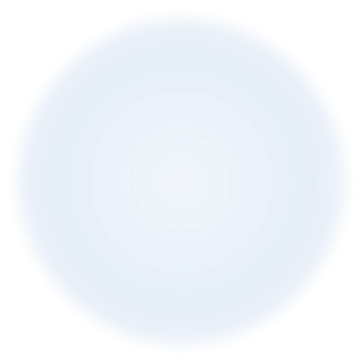 [Speaker Notes: Transparent light effect
(Basic)


To reproduce one of the shapes on this slide, do the following:
On the Home tab, in the Slides group, click Layout and then click Blank. 
On the Home tab, in the Drawing group, click Shapes, and then under Basic Shapes click Oval (first row, second option from the left). 
Press and hold SHIFT to constrain the shape to a circle, and then drag to draw a circle on the slide. 
On the Home tab, in the bottom right corner of the Drawing group, click the Format Shape dialog box launcher. In the Format Shape dialog box, click Line Color in the left pane, and then select No line in the Line Color pane. 
Also in the Format Shape dialog box, click Fill in the left pane, select Gradient fill in the Fill pane, and then do the following:
In the Type list, select Radial.
Click the button next to Direction, and then click From Center (third option from the left).
Under Gradient stops, click Add or Remove until three stops appear in the drop-down list.
Also under Gradient stops, customize the gradient stops that you added as follows:
Select Stop 1 from the list, and then do the following:
In the Stop position box, enter 0%.
Click the button next to Color, and then under Theme Colors click Dark Blue, Text 2, Lighter 60% (third row, fourth option from the left).
In the Transparency box, enter 80%.
Select Stop 2 from the list, and then do the following: 
In the Stop position box, enter 50%.
Click the button next to Color, and then under Dark Blue, Text 2, Lighter 40% (fourth row, fourth option from the left).
In the Transparency box, enter 70%.
Select Stop 3 from the list, and then do the following: 
In the Stop position box, enter 100%.
Click the button next to Color, and then under Theme Colors click Dark Blue, Text 2, Lighter 40% (fourth row, fourth option from the left). 
In the Transparency box, enter 100%.
On the Home tab, in the Drawing group, click Shape Effects, point to Soft Edges, and then click 10 Point. 


To reproduce the other shapes on this slide, do the following:
Select the circle on the slide. On the Home tab, in the Clipboard group, click the arrow under Paste, and then click Duplicate. Repeat this process to create a total of 10 circles. 
On the slide, drag the circles to position them at random intervals. 
For each circle, press and hold SHIFT and then drag the adjustment handles to resize as needed.


To reproduce the different color and transparency effects in each of the shapes, do the following:
Select the shape. On the Home tab, in the bottom right corner of the Drawing group, click the Format Shape dialog box launcher. 
In the Format Shape dialog box, click Fill in the left pane, and then select Gradient fill in the Fill pane. Under Gradient stops, click Add or Remove until three stops appear in the drop-down list, and then do the following:
For the first and third (small circle below larger circle) circles from the left:
Select Stop 1 from the list, and then do the following:
In the Stop position box, enter 0%.
Click the button next to Color, and then under Theme Colors click Dark Blue, Text 2, Lighter 60% (third row, fourth option from the left).
In the Transparency box, enter 90%.
Select Stop 2 from the list, and then do the following: 
In the Stop position box, enter 50%.
Click the button next to Color, and then under Dark Blue, Text 2, Lighter 40% (fourth row, fourth option from the left).
In the Transparency box, enter 85%.
Select Stop 3 from the list, and then do the following: 
In the Stop position box, enter 100%.
Click the button next to Color, and then under Theme Colors click Dark Blue, Text 2, Lighter 40% (fourth row, fourth option from the left). 
In the Transparency box, enter 100%.
For the second circle from the left, do not change the Gradient stops settings in the Format Shape dialog box. 
For the fourth circle from the left (large circle above third circle):
Select Stop 1 from the list, and then do the following:
In the Stop position box, enter 0%.
Click the button next to Color, and then under Theme Colors click Dark Blue, Text 2, Lighter 60% (third row, fourth option from the left).
In the Transparency box, enter 80%.
Select Stop 2 from the list, and then do the following: 
In the Stop position box, enter 50%.
Click the button next to Color, and then under Dark Blue, Text 2, Lighter 40% (fourth row, fourth option from the left).
In the Transparency box, enter 70%.
Select Stop 3 from the list, and then do the following: 
In the Stop position box, enter 100%.
Click the button next to Color, and then under Theme Colors click Dark Blue, Text 2, Lighter 60% (third row, fourth option from the left). 
In the Transparency box, enter 100%.
For the fifth circle from the left:
Select Stop 1 from the list, and then do the following:
In the Stop position box, enter 0%.
Click the button next to Color, and then under Theme Colors click Dark Blue, Text 2, Lighter 40% (fourth row, fourth option from the left).
In the Transparency box, enter 88%.
Select Stop 2 from the list, and then do the following: 
In the Stop position box, enter 50%.
Click the button next to Color, and then under Dark Blue, Text 2, Lighter 40% (fourth row, fourth option from the left).
In the Transparency box, enter 71%.
Select Stop 3 from the list, and then do the following: 
In the Stop position box, enter 100%.
Click the button next to Color, and then under Theme Colors click Dark Blue, Text 2, Lighter 40% (fourth row, fourth option from the left). 
In the Transparency box, enter 100%.
For the sixth circle from the left:
Select Stop 1 from the list, and then do the following:
In the Stop position box, enter 0%.
Click the button next to Color, click More Colors, and then in the Colors dialog box, on the Custom tab, enter values for Red: 227, Green: 209, Blue: 143.
In the Transparency box, enter 84%.
Select Stop 2 from the list, and then do the following: 
In the Stop position box, enter 50%.
Click the button next to Color, click More Colors, and then in the Colors dialog box, on the Custom tab, enter values for Red: 223, Green: 205, Blue: 75.
In the Transparency box, enter 85%.
Select Stop 3 from the list, and then do the following: 
In the Stop position box, enter 100%.
Click the button next to Color, click More Colors, and then in the Colors dialog box, on the Custom tab, enter values for Red: 214, Green: 195, Blue: 84.
In the Transparency box, enter 100%.
For the seventh circle from the left:
Select Stop 1 from the list, and then do the following:
In the Stop position box, enter 0%.
Click the button next to Color, and then under Theme Colors click Dark Blue, Text 2, Lighter 60% (third row, fourth option from the left).
In the Transparency box, enter 60%.
Select Stop 2 from the list, and then do the following: 
In the Stop position box, enter 50%.
Click the button next to Color, and then under Dark Blue, Text 2, Lighter 40% (fourth row, fourth option from the left).
In the Transparency box, enter 60%.
Select Stop 3 from the list, and then do the following: 
In the Stop position box, enter 100%.
Click the button next to Color, and then under Theme Colors click Dark Blue, Text 2, Lighter 40% (fourth row, fourth option from the left). 
In the Transparency box, enter 100%.
For the eighth circle from the left, do not change the Gradient stops settings in the Format Shape dialog box. 
For the ninth circle from the left (small brown circle below larger blue circle):
Select Stop 1 from the list, and then do the following:
In the Stop position box, enter 0%.
Click the button next to Color, click More Colors, and then in the Colors dialog box, on the Custom tab, enter values for Red: 227, Green: 209, Blue: 143.
In the Transparency box, enter 70%.
Select Stop 2 from the list, and then do the following: 
In the Stop position box, enter 50%.
Click the button next to Color, click More Colors, and then in the Colors dialog box, on the Custom tab, enter values for Red: 223, Green: 205, Blue: 75.
In the Transparency box, enter 85%.
Select Stop 3 from the list, and then do the following: 
In the Stop position box, enter 100%.
Click the button next to Color, click More Colors, and then in the Colors dialog box, on the Custom tab, enter values for Red: 214, Green: 195, Blue: 84.
In the Transparency box, enter 100%.
For the tenth circle from the left (large blue circle above ninth circle):
Select Stop 1 from the list, and then do the following:
In the Stop position box, enter 0%.
Click the button next to Color, and then under Theme Colors click Dark Blue, Text 2, Lighter 60% (third row, fourth option from the left).
In the Transparency box, enter 80%.
Select Stop 2 from the list, and then do the following: 
In the Stop position box, enter 50%.
Click the button next to Color, and then under Dark Blue, Text 2, Lighter 40% (fourth row, fourth option from the left).
In the Transparency box, enter 74%.
Select Stop 3 from the list, and then do the following: 
In the Stop position box, enter 100%.
Click the button next to Color, and then under Theme Colors click Dark Blue, Text 2, Lighter 40% (fourth row, fourth option from the left). 
In the Transparency box, enter 100%.


To reproduce the background on this slide, do the following: 
Right-click the slide background area, and then click Format Background. In the Format Background dialog box, click Fill in the left pane, select Gradient fill in the Fill pane, and then do the following:
In the Type list, select Radial.
Click the button next to Direction, and then click From Center (third option from the left).
Under Gradient stops, click Add or Remove until two stops appear in the drop-down list.
Also under Gradient stops, customize the gradient stops that you added as follows:
Select Stop 1 from the list, and then do the following:
In the Stop position box, enter 0%.
Click the button next to Color, click More Colors, and then in the Colors dialog box, on the Custom tab, enter values for Red: 65, Green: 68, Blue: 97.
Select Stop 2 from the list, and then do the following: 
In the Stop position box, enter 99%.
Click the button next to Color, and then click Black, Text 1 (first row, second option from the left).]
Fundamentos legaisResolução CFM 1931, de 24 de setembro de 2009
Ortotanasia – Princípios, art. 22 – Art. 41
Nos casos de doença incurável e terminal, deve o médico oferecer todos os cuidados paliativos disponíveis sem empreender ações diagnósticas ou terapêuticas inúteis ou obstinadas, levando sempre em consideração a vontade expressa do paciente ou, na sua impossibilidade, a de seu representante legal
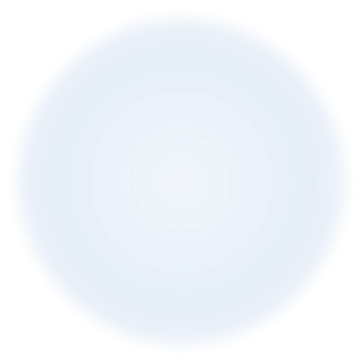 [Speaker Notes: Transparent light effect
(Basic)


To reproduce one of the shapes on this slide, do the following:
On the Home tab, in the Slides group, click Layout and then click Blank. 
On the Home tab, in the Drawing group, click Shapes, and then under Basic Shapes click Oval (first row, second option from the left). 
Press and hold SHIFT to constrain the shape to a circle, and then drag to draw a circle on the slide. 
On the Home tab, in the bottom right corner of the Drawing group, click the Format Shape dialog box launcher. In the Format Shape dialog box, click Line Color in the left pane, and then select No line in the Line Color pane. 
Also in the Format Shape dialog box, click Fill in the left pane, select Gradient fill in the Fill pane, and then do the following:
In the Type list, select Radial.
Click the button next to Direction, and then click From Center (third option from the left).
Under Gradient stops, click Add or Remove until three stops appear in the drop-down list.
Also under Gradient stops, customize the gradient stops that you added as follows:
Select Stop 1 from the list, and then do the following:
In the Stop position box, enter 0%.
Click the button next to Color, and then under Theme Colors click Dark Blue, Text 2, Lighter 60% (third row, fourth option from the left).
In the Transparency box, enter 80%.
Select Stop 2 from the list, and then do the following: 
In the Stop position box, enter 50%.
Click the button next to Color, and then under Dark Blue, Text 2, Lighter 40% (fourth row, fourth option from the left).
In the Transparency box, enter 70%.
Select Stop 3 from the list, and then do the following: 
In the Stop position box, enter 100%.
Click the button next to Color, and then under Theme Colors click Dark Blue, Text 2, Lighter 40% (fourth row, fourth option from the left). 
In the Transparency box, enter 100%.
On the Home tab, in the Drawing group, click Shape Effects, point to Soft Edges, and then click 10 Point. 


To reproduce the other shapes on this slide, do the following:
Select the circle on the slide. On the Home tab, in the Clipboard group, click the arrow under Paste, and then click Duplicate. Repeat this process to create a total of 10 circles. 
On the slide, drag the circles to position them at random intervals. 
For each circle, press and hold SHIFT and then drag the adjustment handles to resize as needed.


To reproduce the different color and transparency effects in each of the shapes, do the following:
Select the shape. On the Home tab, in the bottom right corner of the Drawing group, click the Format Shape dialog box launcher. 
In the Format Shape dialog box, click Fill in the left pane, and then select Gradient fill in the Fill pane. Under Gradient stops, click Add or Remove until three stops appear in the drop-down list, and then do the following:
For the first and third (small circle below larger circle) circles from the left:
Select Stop 1 from the list, and then do the following:
In the Stop position box, enter 0%.
Click the button next to Color, and then under Theme Colors click Dark Blue, Text 2, Lighter 60% (third row, fourth option from the left).
In the Transparency box, enter 90%.
Select Stop 2 from the list, and then do the following: 
In the Stop position box, enter 50%.
Click the button next to Color, and then under Dark Blue, Text 2, Lighter 40% (fourth row, fourth option from the left).
In the Transparency box, enter 85%.
Select Stop 3 from the list, and then do the following: 
In the Stop position box, enter 100%.
Click the button next to Color, and then under Theme Colors click Dark Blue, Text 2, Lighter 40% (fourth row, fourth option from the left). 
In the Transparency box, enter 100%.
For the second circle from the left, do not change the Gradient stops settings in the Format Shape dialog box. 
For the fourth circle from the left (large circle above third circle):
Select Stop 1 from the list, and then do the following:
In the Stop position box, enter 0%.
Click the button next to Color, and then under Theme Colors click Dark Blue, Text 2, Lighter 60% (third row, fourth option from the left).
In the Transparency box, enter 80%.
Select Stop 2 from the list, and then do the following: 
In the Stop position box, enter 50%.
Click the button next to Color, and then under Dark Blue, Text 2, Lighter 40% (fourth row, fourth option from the left).
In the Transparency box, enter 70%.
Select Stop 3 from the list, and then do the following: 
In the Stop position box, enter 100%.
Click the button next to Color, and then under Theme Colors click Dark Blue, Text 2, Lighter 60% (third row, fourth option from the left). 
In the Transparency box, enter 100%.
For the fifth circle from the left:
Select Stop 1 from the list, and then do the following:
In the Stop position box, enter 0%.
Click the button next to Color, and then under Theme Colors click Dark Blue, Text 2, Lighter 40% (fourth row, fourth option from the left).
In the Transparency box, enter 88%.
Select Stop 2 from the list, and then do the following: 
In the Stop position box, enter 50%.
Click the button next to Color, and then under Dark Blue, Text 2, Lighter 40% (fourth row, fourth option from the left).
In the Transparency box, enter 71%.
Select Stop 3 from the list, and then do the following: 
In the Stop position box, enter 100%.
Click the button next to Color, and then under Theme Colors click Dark Blue, Text 2, Lighter 40% (fourth row, fourth option from the left). 
In the Transparency box, enter 100%.
For the sixth circle from the left:
Select Stop 1 from the list, and then do the following:
In the Stop position box, enter 0%.
Click the button next to Color, click More Colors, and then in the Colors dialog box, on the Custom tab, enter values for Red: 227, Green: 209, Blue: 143.
In the Transparency box, enter 84%.
Select Stop 2 from the list, and then do the following: 
In the Stop position box, enter 50%.
Click the button next to Color, click More Colors, and then in the Colors dialog box, on the Custom tab, enter values for Red: 223, Green: 205, Blue: 75.
In the Transparency box, enter 85%.
Select Stop 3 from the list, and then do the following: 
In the Stop position box, enter 100%.
Click the button next to Color, click More Colors, and then in the Colors dialog box, on the Custom tab, enter values for Red: 214, Green: 195, Blue: 84.
In the Transparency box, enter 100%.
For the seventh circle from the left:
Select Stop 1 from the list, and then do the following:
In the Stop position box, enter 0%.
Click the button next to Color, and then under Theme Colors click Dark Blue, Text 2, Lighter 60% (third row, fourth option from the left).
In the Transparency box, enter 60%.
Select Stop 2 from the list, and then do the following: 
In the Stop position box, enter 50%.
Click the button next to Color, and then under Dark Blue, Text 2, Lighter 40% (fourth row, fourth option from the left).
In the Transparency box, enter 60%.
Select Stop 3 from the list, and then do the following: 
In the Stop position box, enter 100%.
Click the button next to Color, and then under Theme Colors click Dark Blue, Text 2, Lighter 40% (fourth row, fourth option from the left). 
In the Transparency box, enter 100%.
For the eighth circle from the left, do not change the Gradient stops settings in the Format Shape dialog box. 
For the ninth circle from the left (small brown circle below larger blue circle):
Select Stop 1 from the list, and then do the following:
In the Stop position box, enter 0%.
Click the button next to Color, click More Colors, and then in the Colors dialog box, on the Custom tab, enter values for Red: 227, Green: 209, Blue: 143.
In the Transparency box, enter 70%.
Select Stop 2 from the list, and then do the following: 
In the Stop position box, enter 50%.
Click the button next to Color, click More Colors, and then in the Colors dialog box, on the Custom tab, enter values for Red: 223, Green: 205, Blue: 75.
In the Transparency box, enter 85%.
Select Stop 3 from the list, and then do the following: 
In the Stop position box, enter 100%.
Click the button next to Color, click More Colors, and then in the Colors dialog box, on the Custom tab, enter values for Red: 214, Green: 195, Blue: 84.
In the Transparency box, enter 100%.
For the tenth circle from the left (large blue circle above ninth circle):
Select Stop 1 from the list, and then do the following:
In the Stop position box, enter 0%.
Click the button next to Color, and then under Theme Colors click Dark Blue, Text 2, Lighter 60% (third row, fourth option from the left).
In the Transparency box, enter 80%.
Select Stop 2 from the list, and then do the following: 
In the Stop position box, enter 50%.
Click the button next to Color, and then under Dark Blue, Text 2, Lighter 40% (fourth row, fourth option from the left).
In the Transparency box, enter 74%.
Select Stop 3 from the list, and then do the following: 
In the Stop position box, enter 100%.
Click the button next to Color, and then under Theme Colors click Dark Blue, Text 2, Lighter 40% (fourth row, fourth option from the left). 
In the Transparency box, enter 100%.


To reproduce the background on this slide, do the following: 
Right-click the slide background area, and then click Format Background. In the Format Background dialog box, click Fill in the left pane, select Gradient fill in the Fill pane, and then do the following:
In the Type list, select Radial.
Click the button next to Direction, and then click From Center (third option from the left).
Under Gradient stops, click Add or Remove until two stops appear in the drop-down list.
Also under Gradient stops, customize the gradient stops that you added as follows:
Select Stop 1 from the list, and then do the following:
In the Stop position box, enter 0%.
Click the button next to Color, click More Colors, and then in the Colors dialog box, on the Custom tab, enter values for Red: 65, Green: 68, Blue: 97.
Select Stop 2 from the list, and then do the following: 
In the Stop position box, enter 99%.
Click the button next to Color, and then click Black, Text 1 (first row, second option from the left).]
Fundamentos legaisResolução CFM 1931, de 24 de setembro de 2009
Distanasia
	É vedado ao médico...
Art. 32. Deixar de usar todos os meios disponíveis de diagnóstico e tratamento, cientificamente reconhecidos e a seu alcance, em favor do paciente.
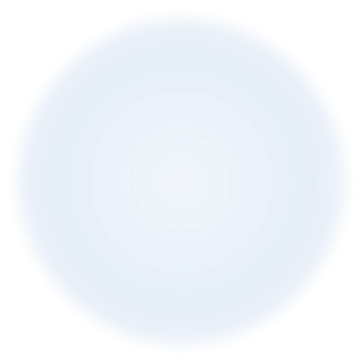 [Speaker Notes: Transparent light effect
(Basic)


To reproduce one of the shapes on this slide, do the following:
On the Home tab, in the Slides group, click Layout and then click Blank. 
On the Home tab, in the Drawing group, click Shapes, and then under Basic Shapes click Oval (first row, second option from the left). 
Press and hold SHIFT to constrain the shape to a circle, and then drag to draw a circle on the slide. 
On the Home tab, in the bottom right corner of the Drawing group, click the Format Shape dialog box launcher. In the Format Shape dialog box, click Line Color in the left pane, and then select No line in the Line Color pane. 
Also in the Format Shape dialog box, click Fill in the left pane, select Gradient fill in the Fill pane, and then do the following:
In the Type list, select Radial.
Click the button next to Direction, and then click From Center (third option from the left).
Under Gradient stops, click Add or Remove until three stops appear in the drop-down list.
Also under Gradient stops, customize the gradient stops that you added as follows:
Select Stop 1 from the list, and then do the following:
In the Stop position box, enter 0%.
Click the button next to Color, and then under Theme Colors click Dark Blue, Text 2, Lighter 60% (third row, fourth option from the left).
In the Transparency box, enter 80%.
Select Stop 2 from the list, and then do the following: 
In the Stop position box, enter 50%.
Click the button next to Color, and then under Dark Blue, Text 2, Lighter 40% (fourth row, fourth option from the left).
In the Transparency box, enter 70%.
Select Stop 3 from the list, and then do the following: 
In the Stop position box, enter 100%.
Click the button next to Color, and then under Theme Colors click Dark Blue, Text 2, Lighter 40% (fourth row, fourth option from the left). 
In the Transparency box, enter 100%.
On the Home tab, in the Drawing group, click Shape Effects, point to Soft Edges, and then click 10 Point. 


To reproduce the other shapes on this slide, do the following:
Select the circle on the slide. On the Home tab, in the Clipboard group, click the arrow under Paste, and then click Duplicate. Repeat this process to create a total of 10 circles. 
On the slide, drag the circles to position them at random intervals. 
For each circle, press and hold SHIFT and then drag the adjustment handles to resize as needed.


To reproduce the different color and transparency effects in each of the shapes, do the following:
Select the shape. On the Home tab, in the bottom right corner of the Drawing group, click the Format Shape dialog box launcher. 
In the Format Shape dialog box, click Fill in the left pane, and then select Gradient fill in the Fill pane. Under Gradient stops, click Add or Remove until three stops appear in the drop-down list, and then do the following:
For the first and third (small circle below larger circle) circles from the left:
Select Stop 1 from the list, and then do the following:
In the Stop position box, enter 0%.
Click the button next to Color, and then under Theme Colors click Dark Blue, Text 2, Lighter 60% (third row, fourth option from the left).
In the Transparency box, enter 90%.
Select Stop 2 from the list, and then do the following: 
In the Stop position box, enter 50%.
Click the button next to Color, and then under Dark Blue, Text 2, Lighter 40% (fourth row, fourth option from the left).
In the Transparency box, enter 85%.
Select Stop 3 from the list, and then do the following: 
In the Stop position box, enter 100%.
Click the button next to Color, and then under Theme Colors click Dark Blue, Text 2, Lighter 40% (fourth row, fourth option from the left). 
In the Transparency box, enter 100%.
For the second circle from the left, do not change the Gradient stops settings in the Format Shape dialog box. 
For the fourth circle from the left (large circle above third circle):
Select Stop 1 from the list, and then do the following:
In the Stop position box, enter 0%.
Click the button next to Color, and then under Theme Colors click Dark Blue, Text 2, Lighter 60% (third row, fourth option from the left).
In the Transparency box, enter 80%.
Select Stop 2 from the list, and then do the following: 
In the Stop position box, enter 50%.
Click the button next to Color, and then under Dark Blue, Text 2, Lighter 40% (fourth row, fourth option from the left).
In the Transparency box, enter 70%.
Select Stop 3 from the list, and then do the following: 
In the Stop position box, enter 100%.
Click the button next to Color, and then under Theme Colors click Dark Blue, Text 2, Lighter 60% (third row, fourth option from the left). 
In the Transparency box, enter 100%.
For the fifth circle from the left:
Select Stop 1 from the list, and then do the following:
In the Stop position box, enter 0%.
Click the button next to Color, and then under Theme Colors click Dark Blue, Text 2, Lighter 40% (fourth row, fourth option from the left).
In the Transparency box, enter 88%.
Select Stop 2 from the list, and then do the following: 
In the Stop position box, enter 50%.
Click the button next to Color, and then under Dark Blue, Text 2, Lighter 40% (fourth row, fourth option from the left).
In the Transparency box, enter 71%.
Select Stop 3 from the list, and then do the following: 
In the Stop position box, enter 100%.
Click the button next to Color, and then under Theme Colors click Dark Blue, Text 2, Lighter 40% (fourth row, fourth option from the left). 
In the Transparency box, enter 100%.
For the sixth circle from the left:
Select Stop 1 from the list, and then do the following:
In the Stop position box, enter 0%.
Click the button next to Color, click More Colors, and then in the Colors dialog box, on the Custom tab, enter values for Red: 227, Green: 209, Blue: 143.
In the Transparency box, enter 84%.
Select Stop 2 from the list, and then do the following: 
In the Stop position box, enter 50%.
Click the button next to Color, click More Colors, and then in the Colors dialog box, on the Custom tab, enter values for Red: 223, Green: 205, Blue: 75.
In the Transparency box, enter 85%.
Select Stop 3 from the list, and then do the following: 
In the Stop position box, enter 100%.
Click the button next to Color, click More Colors, and then in the Colors dialog box, on the Custom tab, enter values for Red: 214, Green: 195, Blue: 84.
In the Transparency box, enter 100%.
For the seventh circle from the left:
Select Stop 1 from the list, and then do the following:
In the Stop position box, enter 0%.
Click the button next to Color, and then under Theme Colors click Dark Blue, Text 2, Lighter 60% (third row, fourth option from the left).
In the Transparency box, enter 60%.
Select Stop 2 from the list, and then do the following: 
In the Stop position box, enter 50%.
Click the button next to Color, and then under Dark Blue, Text 2, Lighter 40% (fourth row, fourth option from the left).
In the Transparency box, enter 60%.
Select Stop 3 from the list, and then do the following: 
In the Stop position box, enter 100%.
Click the button next to Color, and then under Theme Colors click Dark Blue, Text 2, Lighter 40% (fourth row, fourth option from the left). 
In the Transparency box, enter 100%.
For the eighth circle from the left, do not change the Gradient stops settings in the Format Shape dialog box. 
For the ninth circle from the left (small brown circle below larger blue circle):
Select Stop 1 from the list, and then do the following:
In the Stop position box, enter 0%.
Click the button next to Color, click More Colors, and then in the Colors dialog box, on the Custom tab, enter values for Red: 227, Green: 209, Blue: 143.
In the Transparency box, enter 70%.
Select Stop 2 from the list, and then do the following: 
In the Stop position box, enter 50%.
Click the button next to Color, click More Colors, and then in the Colors dialog box, on the Custom tab, enter values for Red: 223, Green: 205, Blue: 75.
In the Transparency box, enter 85%.
Select Stop 3 from the list, and then do the following: 
In the Stop position box, enter 100%.
Click the button next to Color, click More Colors, and then in the Colors dialog box, on the Custom tab, enter values for Red: 214, Green: 195, Blue: 84.
In the Transparency box, enter 100%.
For the tenth circle from the left (large blue circle above ninth circle):
Select Stop 1 from the list, and then do the following:
In the Stop position box, enter 0%.
Click the button next to Color, and then under Theme Colors click Dark Blue, Text 2, Lighter 60% (third row, fourth option from the left).
In the Transparency box, enter 80%.
Select Stop 2 from the list, and then do the following: 
In the Stop position box, enter 50%.
Click the button next to Color, and then under Dark Blue, Text 2, Lighter 40% (fourth row, fourth option from the left).
In the Transparency box, enter 74%.
Select Stop 3 from the list, and then do the following: 
In the Stop position box, enter 100%.
Click the button next to Color, and then under Theme Colors click Dark Blue, Text 2, Lighter 40% (fourth row, fourth option from the left). 
In the Transparency box, enter 100%.


To reproduce the background on this slide, do the following: 
Right-click the slide background area, and then click Format Background. In the Format Background dialog box, click Fill in the left pane, select Gradient fill in the Fill pane, and then do the following:
In the Type list, select Radial.
Click the button next to Direction, and then click From Center (third option from the left).
Under Gradient stops, click Add or Remove until two stops appear in the drop-down list.
Also under Gradient stops, customize the gradient stops that you added as follows:
Select Stop 1 from the list, and then do the following:
In the Stop position box, enter 0%.
Click the button next to Color, click More Colors, and then in the Colors dialog box, on the Custom tab, enter values for Red: 65, Green: 68, Blue: 97.
Select Stop 2 from the list, and then do the following: 
In the Stop position box, enter 99%.
Click the button next to Color, and then click Black, Text 1 (first row, second option from the left).]
Fundamentos legais - SPLei estadual nº 10.241, de 17 de março de 1999
O paciente tem o direito de:

	- Recusar tratamentos dolorosos ou extraordinários para tentar prolongar a vida
	
	- Optar pelo local de morte
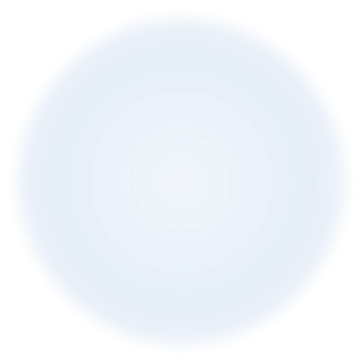 [Speaker Notes: Transparent light effect
(Basic)


To reproduce one of the shapes on this slide, do the following:
On the Home tab, in the Slides group, click Layout and then click Blank. 
On the Home tab, in the Drawing group, click Shapes, and then under Basic Shapes click Oval (first row, second option from the left). 
Press and hold SHIFT to constrain the shape to a circle, and then drag to draw a circle on the slide. 
On the Home tab, in the bottom right corner of the Drawing group, click the Format Shape dialog box launcher. In the Format Shape dialog box, click Line Color in the left pane, and then select No line in the Line Color pane. 
Also in the Format Shape dialog box, click Fill in the left pane, select Gradient fill in the Fill pane, and then do the following:
In the Type list, select Radial.
Click the button next to Direction, and then click From Center (third option from the left).
Under Gradient stops, click Add or Remove until three stops appear in the drop-down list.
Also under Gradient stops, customize the gradient stops that you added as follows:
Select Stop 1 from the list, and then do the following:
In the Stop position box, enter 0%.
Click the button next to Color, and then under Theme Colors click Dark Blue, Text 2, Lighter 60% (third row, fourth option from the left).
In the Transparency box, enter 80%.
Select Stop 2 from the list, and then do the following: 
In the Stop position box, enter 50%.
Click the button next to Color, and then under Dark Blue, Text 2, Lighter 40% (fourth row, fourth option from the left).
In the Transparency box, enter 70%.
Select Stop 3 from the list, and then do the following: 
In the Stop position box, enter 100%.
Click the button next to Color, and then under Theme Colors click Dark Blue, Text 2, Lighter 40% (fourth row, fourth option from the left). 
In the Transparency box, enter 100%.
On the Home tab, in the Drawing group, click Shape Effects, point to Soft Edges, and then click 10 Point. 


To reproduce the other shapes on this slide, do the following:
Select the circle on the slide. On the Home tab, in the Clipboard group, click the arrow under Paste, and then click Duplicate. Repeat this process to create a total of 10 circles. 
On the slide, drag the circles to position them at random intervals. 
For each circle, press and hold SHIFT and then drag the adjustment handles to resize as needed.


To reproduce the different color and transparency effects in each of the shapes, do the following:
Select the shape. On the Home tab, in the bottom right corner of the Drawing group, click the Format Shape dialog box launcher. 
In the Format Shape dialog box, click Fill in the left pane, and then select Gradient fill in the Fill pane. Under Gradient stops, click Add or Remove until three stops appear in the drop-down list, and then do the following:
For the first and third (small circle below larger circle) circles from the left:
Select Stop 1 from the list, and then do the following:
In the Stop position box, enter 0%.
Click the button next to Color, and then under Theme Colors click Dark Blue, Text 2, Lighter 60% (third row, fourth option from the left).
In the Transparency box, enter 90%.
Select Stop 2 from the list, and then do the following: 
In the Stop position box, enter 50%.
Click the button next to Color, and then under Dark Blue, Text 2, Lighter 40% (fourth row, fourth option from the left).
In the Transparency box, enter 85%.
Select Stop 3 from the list, and then do the following: 
In the Stop position box, enter 100%.
Click the button next to Color, and then under Theme Colors click Dark Blue, Text 2, Lighter 40% (fourth row, fourth option from the left). 
In the Transparency box, enter 100%.
For the second circle from the left, do not change the Gradient stops settings in the Format Shape dialog box. 
For the fourth circle from the left (large circle above third circle):
Select Stop 1 from the list, and then do the following:
In the Stop position box, enter 0%.
Click the button next to Color, and then under Theme Colors click Dark Blue, Text 2, Lighter 60% (third row, fourth option from the left).
In the Transparency box, enter 80%.
Select Stop 2 from the list, and then do the following: 
In the Stop position box, enter 50%.
Click the button next to Color, and then under Dark Blue, Text 2, Lighter 40% (fourth row, fourth option from the left).
In the Transparency box, enter 70%.
Select Stop 3 from the list, and then do the following: 
In the Stop position box, enter 100%.
Click the button next to Color, and then under Theme Colors click Dark Blue, Text 2, Lighter 60% (third row, fourth option from the left). 
In the Transparency box, enter 100%.
For the fifth circle from the left:
Select Stop 1 from the list, and then do the following:
In the Stop position box, enter 0%.
Click the button next to Color, and then under Theme Colors click Dark Blue, Text 2, Lighter 40% (fourth row, fourth option from the left).
In the Transparency box, enter 88%.
Select Stop 2 from the list, and then do the following: 
In the Stop position box, enter 50%.
Click the button next to Color, and then under Dark Blue, Text 2, Lighter 40% (fourth row, fourth option from the left).
In the Transparency box, enter 71%.
Select Stop 3 from the list, and then do the following: 
In the Stop position box, enter 100%.
Click the button next to Color, and then under Theme Colors click Dark Blue, Text 2, Lighter 40% (fourth row, fourth option from the left). 
In the Transparency box, enter 100%.
For the sixth circle from the left:
Select Stop 1 from the list, and then do the following:
In the Stop position box, enter 0%.
Click the button next to Color, click More Colors, and then in the Colors dialog box, on the Custom tab, enter values for Red: 227, Green: 209, Blue: 143.
In the Transparency box, enter 84%.
Select Stop 2 from the list, and then do the following: 
In the Stop position box, enter 50%.
Click the button next to Color, click More Colors, and then in the Colors dialog box, on the Custom tab, enter values for Red: 223, Green: 205, Blue: 75.
In the Transparency box, enter 85%.
Select Stop 3 from the list, and then do the following: 
In the Stop position box, enter 100%.
Click the button next to Color, click More Colors, and then in the Colors dialog box, on the Custom tab, enter values for Red: 214, Green: 195, Blue: 84.
In the Transparency box, enter 100%.
For the seventh circle from the left:
Select Stop 1 from the list, and then do the following:
In the Stop position box, enter 0%.
Click the button next to Color, and then under Theme Colors click Dark Blue, Text 2, Lighter 60% (third row, fourth option from the left).
In the Transparency box, enter 60%.
Select Stop 2 from the list, and then do the following: 
In the Stop position box, enter 50%.
Click the button next to Color, and then under Dark Blue, Text 2, Lighter 40% (fourth row, fourth option from the left).
In the Transparency box, enter 60%.
Select Stop 3 from the list, and then do the following: 
In the Stop position box, enter 100%.
Click the button next to Color, and then under Theme Colors click Dark Blue, Text 2, Lighter 40% (fourth row, fourth option from the left). 
In the Transparency box, enter 100%.
For the eighth circle from the left, do not change the Gradient stops settings in the Format Shape dialog box. 
For the ninth circle from the left (small brown circle below larger blue circle):
Select Stop 1 from the list, and then do the following:
In the Stop position box, enter 0%.
Click the button next to Color, click More Colors, and then in the Colors dialog box, on the Custom tab, enter values for Red: 227, Green: 209, Blue: 143.
In the Transparency box, enter 70%.
Select Stop 2 from the list, and then do the following: 
In the Stop position box, enter 50%.
Click the button next to Color, click More Colors, and then in the Colors dialog box, on the Custom tab, enter values for Red: 223, Green: 205, Blue: 75.
In the Transparency box, enter 85%.
Select Stop 3 from the list, and then do the following: 
In the Stop position box, enter 100%.
Click the button next to Color, click More Colors, and then in the Colors dialog box, on the Custom tab, enter values for Red: 214, Green: 195, Blue: 84.
In the Transparency box, enter 100%.
For the tenth circle from the left (large blue circle above ninth circle):
Select Stop 1 from the list, and then do the following:
In the Stop position box, enter 0%.
Click the button next to Color, and then under Theme Colors click Dark Blue, Text 2, Lighter 60% (third row, fourth option from the left).
In the Transparency box, enter 80%.
Select Stop 2 from the list, and then do the following: 
In the Stop position box, enter 50%.
Click the button next to Color, and then under Dark Blue, Text 2, Lighter 40% (fourth row, fourth option from the left).
In the Transparency box, enter 74%.
Select Stop 3 from the list, and then do the following: 
In the Stop position box, enter 100%.
Click the button next to Color, and then under Theme Colors click Dark Blue, Text 2, Lighter 40% (fourth row, fourth option from the left). 
In the Transparency box, enter 100%.


To reproduce the background on this slide, do the following: 
Right-click the slide background area, and then click Format Background. In the Format Background dialog box, click Fill in the left pane, select Gradient fill in the Fill pane, and then do the following:
In the Type list, select Radial.
Click the button next to Direction, and then click From Center (third option from the left).
Under Gradient stops, click Add or Remove until two stops appear in the drop-down list.
Also under Gradient stops, customize the gradient stops that you added as follows:
Select Stop 1 from the list, and then do the following:
In the Stop position box, enter 0%.
Click the button next to Color, click More Colors, and then in the Colors dialog box, on the Custom tab, enter values for Red: 65, Green: 68, Blue: 97.
Select Stop 2 from the list, and then do the following: 
In the Stop position box, enter 99%.
Click the button next to Color, and then click Black, Text 1 (first row, second option from the left).]
Atividade notarial
Terry Schiavo
Herbert Vianna
Testamento vital
Escritura dispositiva de direitos do corpo e da personalidade
DAVs – Diretivas Antecipadas de Vontade
DAVs to go - portáteis
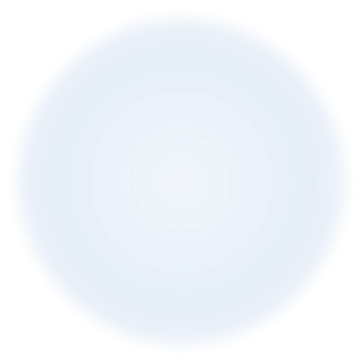 [Speaker Notes: Transparent light effect
(Basic)


To reproduce one of the shapes on this slide, do the following:
On the Home tab, in the Slides group, click Layout and then click Blank. 
On the Home tab, in the Drawing group, click Shapes, and then under Basic Shapes click Oval (first row, second option from the left). 
Press and hold SHIFT to constrain the shape to a circle, and then drag to draw a circle on the slide. 
On the Home tab, in the bottom right corner of the Drawing group, click the Format Shape dialog box launcher. In the Format Shape dialog box, click Line Color in the left pane, and then select No line in the Line Color pane. 
Also in the Format Shape dialog box, click Fill in the left pane, select Gradient fill in the Fill pane, and then do the following:
In the Type list, select Radial.
Click the button next to Direction, and then click From Center (third option from the left).
Under Gradient stops, click Add or Remove until three stops appear in the drop-down list.
Also under Gradient stops, customize the gradient stops that you added as follows:
Select Stop 1 from the list, and then do the following:
In the Stop position box, enter 0%.
Click the button next to Color, and then under Theme Colors click Dark Blue, Text 2, Lighter 60% (third row, fourth option from the left).
In the Transparency box, enter 80%.
Select Stop 2 from the list, and then do the following: 
In the Stop position box, enter 50%.
Click the button next to Color, and then under Dark Blue, Text 2, Lighter 40% (fourth row, fourth option from the left).
In the Transparency box, enter 70%.
Select Stop 3 from the list, and then do the following: 
In the Stop position box, enter 100%.
Click the button next to Color, and then under Theme Colors click Dark Blue, Text 2, Lighter 40% (fourth row, fourth option from the left). 
In the Transparency box, enter 100%.
On the Home tab, in the Drawing group, click Shape Effects, point to Soft Edges, and then click 10 Point. 


To reproduce the other shapes on this slide, do the following:
Select the circle on the slide. On the Home tab, in the Clipboard group, click the arrow under Paste, and then click Duplicate. Repeat this process to create a total of 10 circles. 
On the slide, drag the circles to position them at random intervals. 
For each circle, press and hold SHIFT and then drag the adjustment handles to resize as needed.


To reproduce the different color and transparency effects in each of the shapes, do the following:
Select the shape. On the Home tab, in the bottom right corner of the Drawing group, click the Format Shape dialog box launcher. 
In the Format Shape dialog box, click Fill in the left pane, and then select Gradient fill in the Fill pane. Under Gradient stops, click Add or Remove until three stops appear in the drop-down list, and then do the following:
For the first and third (small circle below larger circle) circles from the left:
Select Stop 1 from the list, and then do the following:
In the Stop position box, enter 0%.
Click the button next to Color, and then under Theme Colors click Dark Blue, Text 2, Lighter 60% (third row, fourth option from the left).
In the Transparency box, enter 90%.
Select Stop 2 from the list, and then do the following: 
In the Stop position box, enter 50%.
Click the button next to Color, and then under Dark Blue, Text 2, Lighter 40% (fourth row, fourth option from the left).
In the Transparency box, enter 85%.
Select Stop 3 from the list, and then do the following: 
In the Stop position box, enter 100%.
Click the button next to Color, and then under Theme Colors click Dark Blue, Text 2, Lighter 40% (fourth row, fourth option from the left). 
In the Transparency box, enter 100%.
For the second circle from the left, do not change the Gradient stops settings in the Format Shape dialog box. 
For the fourth circle from the left (large circle above third circle):
Select Stop 1 from the list, and then do the following:
In the Stop position box, enter 0%.
Click the button next to Color, and then under Theme Colors click Dark Blue, Text 2, Lighter 60% (third row, fourth option from the left).
In the Transparency box, enter 80%.
Select Stop 2 from the list, and then do the following: 
In the Stop position box, enter 50%.
Click the button next to Color, and then under Dark Blue, Text 2, Lighter 40% (fourth row, fourth option from the left).
In the Transparency box, enter 70%.
Select Stop 3 from the list, and then do the following: 
In the Stop position box, enter 100%.
Click the button next to Color, and then under Theme Colors click Dark Blue, Text 2, Lighter 60% (third row, fourth option from the left). 
In the Transparency box, enter 100%.
For the fifth circle from the left:
Select Stop 1 from the list, and then do the following:
In the Stop position box, enter 0%.
Click the button next to Color, and then under Theme Colors click Dark Blue, Text 2, Lighter 40% (fourth row, fourth option from the left).
In the Transparency box, enter 88%.
Select Stop 2 from the list, and then do the following: 
In the Stop position box, enter 50%.
Click the button next to Color, and then under Dark Blue, Text 2, Lighter 40% (fourth row, fourth option from the left).
In the Transparency box, enter 71%.
Select Stop 3 from the list, and then do the following: 
In the Stop position box, enter 100%.
Click the button next to Color, and then under Theme Colors click Dark Blue, Text 2, Lighter 40% (fourth row, fourth option from the left). 
In the Transparency box, enter 100%.
For the sixth circle from the left:
Select Stop 1 from the list, and then do the following:
In the Stop position box, enter 0%.
Click the button next to Color, click More Colors, and then in the Colors dialog box, on the Custom tab, enter values for Red: 227, Green: 209, Blue: 143.
In the Transparency box, enter 84%.
Select Stop 2 from the list, and then do the following: 
In the Stop position box, enter 50%.
Click the button next to Color, click More Colors, and then in the Colors dialog box, on the Custom tab, enter values for Red: 223, Green: 205, Blue: 75.
In the Transparency box, enter 85%.
Select Stop 3 from the list, and then do the following: 
In the Stop position box, enter 100%.
Click the button next to Color, click More Colors, and then in the Colors dialog box, on the Custom tab, enter values for Red: 214, Green: 195, Blue: 84.
In the Transparency box, enter 100%.
For the seventh circle from the left:
Select Stop 1 from the list, and then do the following:
In the Stop position box, enter 0%.
Click the button next to Color, and then under Theme Colors click Dark Blue, Text 2, Lighter 60% (third row, fourth option from the left).
In the Transparency box, enter 60%.
Select Stop 2 from the list, and then do the following: 
In the Stop position box, enter 50%.
Click the button next to Color, and then under Dark Blue, Text 2, Lighter 40% (fourth row, fourth option from the left).
In the Transparency box, enter 60%.
Select Stop 3 from the list, and then do the following: 
In the Stop position box, enter 100%.
Click the button next to Color, and then under Theme Colors click Dark Blue, Text 2, Lighter 40% (fourth row, fourth option from the left). 
In the Transparency box, enter 100%.
For the eighth circle from the left, do not change the Gradient stops settings in the Format Shape dialog box. 
For the ninth circle from the left (small brown circle below larger blue circle):
Select Stop 1 from the list, and then do the following:
In the Stop position box, enter 0%.
Click the button next to Color, click More Colors, and then in the Colors dialog box, on the Custom tab, enter values for Red: 227, Green: 209, Blue: 143.
In the Transparency box, enter 70%.
Select Stop 2 from the list, and then do the following: 
In the Stop position box, enter 50%.
Click the button next to Color, click More Colors, and then in the Colors dialog box, on the Custom tab, enter values for Red: 223, Green: 205, Blue: 75.
In the Transparency box, enter 85%.
Select Stop 3 from the list, and then do the following: 
In the Stop position box, enter 100%.
Click the button next to Color, click More Colors, and then in the Colors dialog box, on the Custom tab, enter values for Red: 214, Green: 195, Blue: 84.
In the Transparency box, enter 100%.
For the tenth circle from the left (large blue circle above ninth circle):
Select Stop 1 from the list, and then do the following:
In the Stop position box, enter 0%.
Click the button next to Color, and then under Theme Colors click Dark Blue, Text 2, Lighter 60% (third row, fourth option from the left).
In the Transparency box, enter 80%.
Select Stop 2 from the list, and then do the following: 
In the Stop position box, enter 50%.
Click the button next to Color, and then under Dark Blue, Text 2, Lighter 40% (fourth row, fourth option from the left).
In the Transparency box, enter 74%.
Select Stop 3 from the list, and then do the following: 
In the Stop position box, enter 100%.
Click the button next to Color, and then under Theme Colors click Dark Blue, Text 2, Lighter 40% (fourth row, fourth option from the left). 
In the Transparency box, enter 100%.


To reproduce the background on this slide, do the following: 
Right-click the slide background area, and then click Format Background. In the Format Background dialog box, click Fill in the left pane, select Gradient fill in the Fill pane, and then do the following:
In the Type list, select Radial.
Click the button next to Direction, and then click From Center (third option from the left).
Under Gradient stops, click Add or Remove until two stops appear in the drop-down list.
Also under Gradient stops, customize the gradient stops that you added as follows:
Select Stop 1 from the list, and then do the following:
In the Stop position box, enter 0%.
Click the button next to Color, click More Colors, and then in the Colors dialog box, on the Custom tab, enter values for Red: 65, Green: 68, Blue: 97.
Select Stop 2 from the list, and then do the following: 
In the Stop position box, enter 99%.
Click the button next to Color, and then click Black, Text 1 (first row, second option from the left).]
Testamento Vital ou DAVTratamento notarial
Tratamento de saúde
Transfusão, amputação, procedimentos autorizados e vetados
Opção pela morte prolongada ou breve
Distanasia ou Ortotanasia
Doação de órgãos
Destino do corpo
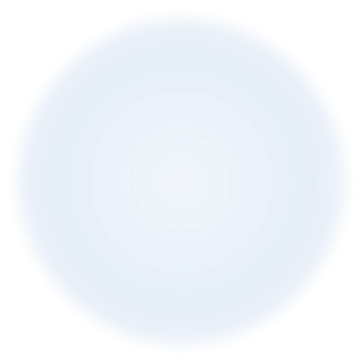 [Speaker Notes: Transparent light effect
(Basic)


To reproduce one of the shapes on this slide, do the following:
On the Home tab, in the Slides group, click Layout and then click Blank. 
On the Home tab, in the Drawing group, click Shapes, and then under Basic Shapes click Oval (first row, second option from the left). 
Press and hold SHIFT to constrain the shape to a circle, and then drag to draw a circle on the slide. 
On the Home tab, in the bottom right corner of the Drawing group, click the Format Shape dialog box launcher. In the Format Shape dialog box, click Line Color in the left pane, and then select No line in the Line Color pane. 
Also in the Format Shape dialog box, click Fill in the left pane, select Gradient fill in the Fill pane, and then do the following:
In the Type list, select Radial.
Click the button next to Direction, and then click From Center (third option from the left).
Under Gradient stops, click Add or Remove until three stops appear in the drop-down list.
Also under Gradient stops, customize the gradient stops that you added as follows:
Select Stop 1 from the list, and then do the following:
In the Stop position box, enter 0%.
Click the button next to Color, and then under Theme Colors click Dark Blue, Text 2, Lighter 60% (third row, fourth option from the left).
In the Transparency box, enter 80%.
Select Stop 2 from the list, and then do the following: 
In the Stop position box, enter 50%.
Click the button next to Color, and then under Dark Blue, Text 2, Lighter 40% (fourth row, fourth option from the left).
In the Transparency box, enter 70%.
Select Stop 3 from the list, and then do the following: 
In the Stop position box, enter 100%.
Click the button next to Color, and then under Theme Colors click Dark Blue, Text 2, Lighter 40% (fourth row, fourth option from the left). 
In the Transparency box, enter 100%.
On the Home tab, in the Drawing group, click Shape Effects, point to Soft Edges, and then click 10 Point. 


To reproduce the other shapes on this slide, do the following:
Select the circle on the slide. On the Home tab, in the Clipboard group, click the arrow under Paste, and then click Duplicate. Repeat this process to create a total of 10 circles. 
On the slide, drag the circles to position them at random intervals. 
For each circle, press and hold SHIFT and then drag the adjustment handles to resize as needed.


To reproduce the different color and transparency effects in each of the shapes, do the following:
Select the shape. On the Home tab, in the bottom right corner of the Drawing group, click the Format Shape dialog box launcher. 
In the Format Shape dialog box, click Fill in the left pane, and then select Gradient fill in the Fill pane. Under Gradient stops, click Add or Remove until three stops appear in the drop-down list, and then do the following:
For the first and third (small circle below larger circle) circles from the left:
Select Stop 1 from the list, and then do the following:
In the Stop position box, enter 0%.
Click the button next to Color, and then under Theme Colors click Dark Blue, Text 2, Lighter 60% (third row, fourth option from the left).
In the Transparency box, enter 90%.
Select Stop 2 from the list, and then do the following: 
In the Stop position box, enter 50%.
Click the button next to Color, and then under Dark Blue, Text 2, Lighter 40% (fourth row, fourth option from the left).
In the Transparency box, enter 85%.
Select Stop 3 from the list, and then do the following: 
In the Stop position box, enter 100%.
Click the button next to Color, and then under Theme Colors click Dark Blue, Text 2, Lighter 40% (fourth row, fourth option from the left). 
In the Transparency box, enter 100%.
For the second circle from the left, do not change the Gradient stops settings in the Format Shape dialog box. 
For the fourth circle from the left (large circle above third circle):
Select Stop 1 from the list, and then do the following:
In the Stop position box, enter 0%.
Click the button next to Color, and then under Theme Colors click Dark Blue, Text 2, Lighter 60% (third row, fourth option from the left).
In the Transparency box, enter 80%.
Select Stop 2 from the list, and then do the following: 
In the Stop position box, enter 50%.
Click the button next to Color, and then under Dark Blue, Text 2, Lighter 40% (fourth row, fourth option from the left).
In the Transparency box, enter 70%.
Select Stop 3 from the list, and then do the following: 
In the Stop position box, enter 100%.
Click the button next to Color, and then under Theme Colors click Dark Blue, Text 2, Lighter 60% (third row, fourth option from the left). 
In the Transparency box, enter 100%.
For the fifth circle from the left:
Select Stop 1 from the list, and then do the following:
In the Stop position box, enter 0%.
Click the button next to Color, and then under Theme Colors click Dark Blue, Text 2, Lighter 40% (fourth row, fourth option from the left).
In the Transparency box, enter 88%.
Select Stop 2 from the list, and then do the following: 
In the Stop position box, enter 50%.
Click the button next to Color, and then under Dark Blue, Text 2, Lighter 40% (fourth row, fourth option from the left).
In the Transparency box, enter 71%.
Select Stop 3 from the list, and then do the following: 
In the Stop position box, enter 100%.
Click the button next to Color, and then under Theme Colors click Dark Blue, Text 2, Lighter 40% (fourth row, fourth option from the left). 
In the Transparency box, enter 100%.
For the sixth circle from the left:
Select Stop 1 from the list, and then do the following:
In the Stop position box, enter 0%.
Click the button next to Color, click More Colors, and then in the Colors dialog box, on the Custom tab, enter values for Red: 227, Green: 209, Blue: 143.
In the Transparency box, enter 84%.
Select Stop 2 from the list, and then do the following: 
In the Stop position box, enter 50%.
Click the button next to Color, click More Colors, and then in the Colors dialog box, on the Custom tab, enter values for Red: 223, Green: 205, Blue: 75.
In the Transparency box, enter 85%.
Select Stop 3 from the list, and then do the following: 
In the Stop position box, enter 100%.
Click the button next to Color, click More Colors, and then in the Colors dialog box, on the Custom tab, enter values for Red: 214, Green: 195, Blue: 84.
In the Transparency box, enter 100%.
For the seventh circle from the left:
Select Stop 1 from the list, and then do the following:
In the Stop position box, enter 0%.
Click the button next to Color, and then under Theme Colors click Dark Blue, Text 2, Lighter 60% (third row, fourth option from the left).
In the Transparency box, enter 60%.
Select Stop 2 from the list, and then do the following: 
In the Stop position box, enter 50%.
Click the button next to Color, and then under Dark Blue, Text 2, Lighter 40% (fourth row, fourth option from the left).
In the Transparency box, enter 60%.
Select Stop 3 from the list, and then do the following: 
In the Stop position box, enter 100%.
Click the button next to Color, and then under Theme Colors click Dark Blue, Text 2, Lighter 40% (fourth row, fourth option from the left). 
In the Transparency box, enter 100%.
For the eighth circle from the left, do not change the Gradient stops settings in the Format Shape dialog box. 
For the ninth circle from the left (small brown circle below larger blue circle):
Select Stop 1 from the list, and then do the following:
In the Stop position box, enter 0%.
Click the button next to Color, click More Colors, and then in the Colors dialog box, on the Custom tab, enter values for Red: 227, Green: 209, Blue: 143.
In the Transparency box, enter 70%.
Select Stop 2 from the list, and then do the following: 
In the Stop position box, enter 50%.
Click the button next to Color, click More Colors, and then in the Colors dialog box, on the Custom tab, enter values for Red: 223, Green: 205, Blue: 75.
In the Transparency box, enter 85%.
Select Stop 3 from the list, and then do the following: 
In the Stop position box, enter 100%.
Click the button next to Color, click More Colors, and then in the Colors dialog box, on the Custom tab, enter values for Red: 214, Green: 195, Blue: 84.
In the Transparency box, enter 100%.
For the tenth circle from the left (large blue circle above ninth circle):
Select Stop 1 from the list, and then do the following:
In the Stop position box, enter 0%.
Click the button next to Color, and then under Theme Colors click Dark Blue, Text 2, Lighter 60% (third row, fourth option from the left).
In the Transparency box, enter 80%.
Select Stop 2 from the list, and then do the following: 
In the Stop position box, enter 50%.
Click the button next to Color, and then under Dark Blue, Text 2, Lighter 40% (fourth row, fourth option from the left).
In the Transparency box, enter 74%.
Select Stop 3 from the list, and then do the following: 
In the Stop position box, enter 100%.
Click the button next to Color, and then under Theme Colors click Dark Blue, Text 2, Lighter 40% (fourth row, fourth option from the left). 
In the Transparency box, enter 100%.


To reproduce the background on this slide, do the following: 
Right-click the slide background area, and then click Format Background. In the Format Background dialog box, click Fill in the left pane, select Gradient fill in the Fill pane, and then do the following:
In the Type list, select Radial.
Click the button next to Direction, and then click From Center (third option from the left).
Under Gradient stops, click Add or Remove until two stops appear in the drop-down list.
Also under Gradient stops, customize the gradient stops that you added as follows:
Select Stop 1 from the list, and then do the following:
In the Stop position box, enter 0%.
Click the button next to Color, click More Colors, and then in the Colors dialog box, on the Custom tab, enter values for Red: 65, Green: 68, Blue: 97.
Select Stop 2 from the list, and then do the following: 
In the Stop position box, enter 99%.
Click the button next to Color, and then click Black, Text 1 (first row, second option from the left).]
Testamento Vital ou DAVTratamento notarial
Cláusulas de representação

Tratamento médico
Mandato com fins ordinários
Mandato com poderes especiais
Mandato com fins empresariais
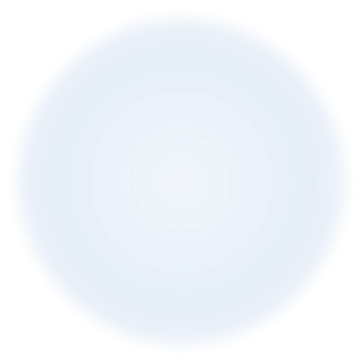 [Speaker Notes: Transparent light effect
(Basic)


To reproduce one of the shapes on this slide, do the following:
On the Home tab, in the Slides group, click Layout and then click Blank. 
On the Home tab, in the Drawing group, click Shapes, and then under Basic Shapes click Oval (first row, second option from the left). 
Press and hold SHIFT to constrain the shape to a circle, and then drag to draw a circle on the slide. 
On the Home tab, in the bottom right corner of the Drawing group, click the Format Shape dialog box launcher. In the Format Shape dialog box, click Line Color in the left pane, and then select No line in the Line Color pane. 
Also in the Format Shape dialog box, click Fill in the left pane, select Gradient fill in the Fill pane, and then do the following:
In the Type list, select Radial.
Click the button next to Direction, and then click From Center (third option from the left).
Under Gradient stops, click Add or Remove until three stops appear in the drop-down list.
Also under Gradient stops, customize the gradient stops that you added as follows:
Select Stop 1 from the list, and then do the following:
In the Stop position box, enter 0%.
Click the button next to Color, and then under Theme Colors click Dark Blue, Text 2, Lighter 60% (third row, fourth option from the left).
In the Transparency box, enter 80%.
Select Stop 2 from the list, and then do the following: 
In the Stop position box, enter 50%.
Click the button next to Color, and then under Dark Blue, Text 2, Lighter 40% (fourth row, fourth option from the left).
In the Transparency box, enter 70%.
Select Stop 3 from the list, and then do the following: 
In the Stop position box, enter 100%.
Click the button next to Color, and then under Theme Colors click Dark Blue, Text 2, Lighter 40% (fourth row, fourth option from the left). 
In the Transparency box, enter 100%.
On the Home tab, in the Drawing group, click Shape Effects, point to Soft Edges, and then click 10 Point. 


To reproduce the other shapes on this slide, do the following:
Select the circle on the slide. On the Home tab, in the Clipboard group, click the arrow under Paste, and then click Duplicate. Repeat this process to create a total of 10 circles. 
On the slide, drag the circles to position them at random intervals. 
For each circle, press and hold SHIFT and then drag the adjustment handles to resize as needed.


To reproduce the different color and transparency effects in each of the shapes, do the following:
Select the shape. On the Home tab, in the bottom right corner of the Drawing group, click the Format Shape dialog box launcher. 
In the Format Shape dialog box, click Fill in the left pane, and then select Gradient fill in the Fill pane. Under Gradient stops, click Add or Remove until three stops appear in the drop-down list, and then do the following:
For the first and third (small circle below larger circle) circles from the left:
Select Stop 1 from the list, and then do the following:
In the Stop position box, enter 0%.
Click the button next to Color, and then under Theme Colors click Dark Blue, Text 2, Lighter 60% (third row, fourth option from the left).
In the Transparency box, enter 90%.
Select Stop 2 from the list, and then do the following: 
In the Stop position box, enter 50%.
Click the button next to Color, and then under Dark Blue, Text 2, Lighter 40% (fourth row, fourth option from the left).
In the Transparency box, enter 85%.
Select Stop 3 from the list, and then do the following: 
In the Stop position box, enter 100%.
Click the button next to Color, and then under Theme Colors click Dark Blue, Text 2, Lighter 40% (fourth row, fourth option from the left). 
In the Transparency box, enter 100%.
For the second circle from the left, do not change the Gradient stops settings in the Format Shape dialog box. 
For the fourth circle from the left (large circle above third circle):
Select Stop 1 from the list, and then do the following:
In the Stop position box, enter 0%.
Click the button next to Color, and then under Theme Colors click Dark Blue, Text 2, Lighter 60% (third row, fourth option from the left).
In the Transparency box, enter 80%.
Select Stop 2 from the list, and then do the following: 
In the Stop position box, enter 50%.
Click the button next to Color, and then under Dark Blue, Text 2, Lighter 40% (fourth row, fourth option from the left).
In the Transparency box, enter 70%.
Select Stop 3 from the list, and then do the following: 
In the Stop position box, enter 100%.
Click the button next to Color, and then under Theme Colors click Dark Blue, Text 2, Lighter 60% (third row, fourth option from the left). 
In the Transparency box, enter 100%.
For the fifth circle from the left:
Select Stop 1 from the list, and then do the following:
In the Stop position box, enter 0%.
Click the button next to Color, and then under Theme Colors click Dark Blue, Text 2, Lighter 40% (fourth row, fourth option from the left).
In the Transparency box, enter 88%.
Select Stop 2 from the list, and then do the following: 
In the Stop position box, enter 50%.
Click the button next to Color, and then under Dark Blue, Text 2, Lighter 40% (fourth row, fourth option from the left).
In the Transparency box, enter 71%.
Select Stop 3 from the list, and then do the following: 
In the Stop position box, enter 100%.
Click the button next to Color, and then under Theme Colors click Dark Blue, Text 2, Lighter 40% (fourth row, fourth option from the left). 
In the Transparency box, enter 100%.
For the sixth circle from the left:
Select Stop 1 from the list, and then do the following:
In the Stop position box, enter 0%.
Click the button next to Color, click More Colors, and then in the Colors dialog box, on the Custom tab, enter values for Red: 227, Green: 209, Blue: 143.
In the Transparency box, enter 84%.
Select Stop 2 from the list, and then do the following: 
In the Stop position box, enter 50%.
Click the button next to Color, click More Colors, and then in the Colors dialog box, on the Custom tab, enter values for Red: 223, Green: 205, Blue: 75.
In the Transparency box, enter 85%.
Select Stop 3 from the list, and then do the following: 
In the Stop position box, enter 100%.
Click the button next to Color, click More Colors, and then in the Colors dialog box, on the Custom tab, enter values for Red: 214, Green: 195, Blue: 84.
In the Transparency box, enter 100%.
For the seventh circle from the left:
Select Stop 1 from the list, and then do the following:
In the Stop position box, enter 0%.
Click the button next to Color, and then under Theme Colors click Dark Blue, Text 2, Lighter 60% (third row, fourth option from the left).
In the Transparency box, enter 60%.
Select Stop 2 from the list, and then do the following: 
In the Stop position box, enter 50%.
Click the button next to Color, and then under Dark Blue, Text 2, Lighter 40% (fourth row, fourth option from the left).
In the Transparency box, enter 60%.
Select Stop 3 from the list, and then do the following: 
In the Stop position box, enter 100%.
Click the button next to Color, and then under Theme Colors click Dark Blue, Text 2, Lighter 40% (fourth row, fourth option from the left). 
In the Transparency box, enter 100%.
For the eighth circle from the left, do not change the Gradient stops settings in the Format Shape dialog box. 
For the ninth circle from the left (small brown circle below larger blue circle):
Select Stop 1 from the list, and then do the following:
In the Stop position box, enter 0%.
Click the button next to Color, click More Colors, and then in the Colors dialog box, on the Custom tab, enter values for Red: 227, Green: 209, Blue: 143.
In the Transparency box, enter 70%.
Select Stop 2 from the list, and then do the following: 
In the Stop position box, enter 50%.
Click the button next to Color, click More Colors, and then in the Colors dialog box, on the Custom tab, enter values for Red: 223, Green: 205, Blue: 75.
In the Transparency box, enter 85%.
Select Stop 3 from the list, and then do the following: 
In the Stop position box, enter 100%.
Click the button next to Color, click More Colors, and then in the Colors dialog box, on the Custom tab, enter values for Red: 214, Green: 195, Blue: 84.
In the Transparency box, enter 100%.
For the tenth circle from the left (large blue circle above ninth circle):
Select Stop 1 from the list, and then do the following:
In the Stop position box, enter 0%.
Click the button next to Color, and then under Theme Colors click Dark Blue, Text 2, Lighter 60% (third row, fourth option from the left).
In the Transparency box, enter 80%.
Select Stop 2 from the list, and then do the following: 
In the Stop position box, enter 50%.
Click the button next to Color, and then under Dark Blue, Text 2, Lighter 40% (fourth row, fourth option from the left).
In the Transparency box, enter 74%.
Select Stop 3 from the list, and then do the following: 
In the Stop position box, enter 100%.
Click the button next to Color, and then under Theme Colors click Dark Blue, Text 2, Lighter 40% (fourth row, fourth option from the left). 
In the Transparency box, enter 100%.


To reproduce the background on this slide, do the following: 
Right-click the slide background area, and then click Format Background. In the Format Background dialog box, click Fill in the left pane, select Gradient fill in the Fill pane, and then do the following:
In the Type list, select Radial.
Click the button next to Direction, and then click From Center (third option from the left).
Under Gradient stops, click Add or Remove until two stops appear in the drop-down list.
Also under Gradient stops, customize the gradient stops that you added as follows:
Select Stop 1 from the list, and then do the following:
In the Stop position box, enter 0%.
Click the button next to Color, click More Colors, and then in the Colors dialog box, on the Custom tab, enter values for Red: 65, Green: 68, Blue: 97.
Select Stop 2 from the list, and then do the following: 
In the Stop position box, enter 99%.
Click the button next to Color, and then click Black, Text 1 (first row, second option from the left).]
DAVs - Cláusulas
Fundamentação legal

CF, arts. 1º, inc. III, e 5º, inciso III
Código de Ética Médica - Resolução CFM 1931, de 24 de setembro de 2009
CC, arts. 12 e 13
CC, arts. 653 e segs., 682, II e III
CC, art. 1.780 - Exclusão
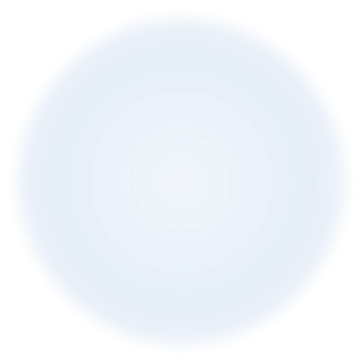 [Speaker Notes: Transparent light effect
(Basic)


To reproduce one of the shapes on this slide, do the following:
On the Home tab, in the Slides group, click Layout and then click Blank. 
On the Home tab, in the Drawing group, click Shapes, and then under Basic Shapes click Oval (first row, second option from the left). 
Press and hold SHIFT to constrain the shape to a circle, and then drag to draw a circle on the slide. 
On the Home tab, in the bottom right corner of the Drawing group, click the Format Shape dialog box launcher. In the Format Shape dialog box, click Line Color in the left pane, and then select No line in the Line Color pane. 
Also in the Format Shape dialog box, click Fill in the left pane, select Gradient fill in the Fill pane, and then do the following:
In the Type list, select Radial.
Click the button next to Direction, and then click From Center (third option from the left).
Under Gradient stops, click Add or Remove until three stops appear in the drop-down list.
Also under Gradient stops, customize the gradient stops that you added as follows:
Select Stop 1 from the list, and then do the following:
In the Stop position box, enter 0%.
Click the button next to Color, and then under Theme Colors click Dark Blue, Text 2, Lighter 60% (third row, fourth option from the left).
In the Transparency box, enter 80%.
Select Stop 2 from the list, and then do the following: 
In the Stop position box, enter 50%.
Click the button next to Color, and then under Dark Blue, Text 2, Lighter 40% (fourth row, fourth option from the left).
In the Transparency box, enter 70%.
Select Stop 3 from the list, and then do the following: 
In the Stop position box, enter 100%.
Click the button next to Color, and then under Theme Colors click Dark Blue, Text 2, Lighter 40% (fourth row, fourth option from the left). 
In the Transparency box, enter 100%.
On the Home tab, in the Drawing group, click Shape Effects, point to Soft Edges, and then click 10 Point. 


To reproduce the other shapes on this slide, do the following:
Select the circle on the slide. On the Home tab, in the Clipboard group, click the arrow under Paste, and then click Duplicate. Repeat this process to create a total of 10 circles. 
On the slide, drag the circles to position them at random intervals. 
For each circle, press and hold SHIFT and then drag the adjustment handles to resize as needed.


To reproduce the different color and transparency effects in each of the shapes, do the following:
Select the shape. On the Home tab, in the bottom right corner of the Drawing group, click the Format Shape dialog box launcher. 
In the Format Shape dialog box, click Fill in the left pane, and then select Gradient fill in the Fill pane. Under Gradient stops, click Add or Remove until three stops appear in the drop-down list, and then do the following:
For the first and third (small circle below larger circle) circles from the left:
Select Stop 1 from the list, and then do the following:
In the Stop position box, enter 0%.
Click the button next to Color, and then under Theme Colors click Dark Blue, Text 2, Lighter 60% (third row, fourth option from the left).
In the Transparency box, enter 90%.
Select Stop 2 from the list, and then do the following: 
In the Stop position box, enter 50%.
Click the button next to Color, and then under Dark Blue, Text 2, Lighter 40% (fourth row, fourth option from the left).
In the Transparency box, enter 85%.
Select Stop 3 from the list, and then do the following: 
In the Stop position box, enter 100%.
Click the button next to Color, and then under Theme Colors click Dark Blue, Text 2, Lighter 40% (fourth row, fourth option from the left). 
In the Transparency box, enter 100%.
For the second circle from the left, do not change the Gradient stops settings in the Format Shape dialog box. 
For the fourth circle from the left (large circle above third circle):
Select Stop 1 from the list, and then do the following:
In the Stop position box, enter 0%.
Click the button next to Color, and then under Theme Colors click Dark Blue, Text 2, Lighter 60% (third row, fourth option from the left).
In the Transparency box, enter 80%.
Select Stop 2 from the list, and then do the following: 
In the Stop position box, enter 50%.
Click the button next to Color, and then under Dark Blue, Text 2, Lighter 40% (fourth row, fourth option from the left).
In the Transparency box, enter 70%.
Select Stop 3 from the list, and then do the following: 
In the Stop position box, enter 100%.
Click the button next to Color, and then under Theme Colors click Dark Blue, Text 2, Lighter 60% (third row, fourth option from the left). 
In the Transparency box, enter 100%.
For the fifth circle from the left:
Select Stop 1 from the list, and then do the following:
In the Stop position box, enter 0%.
Click the button next to Color, and then under Theme Colors click Dark Blue, Text 2, Lighter 40% (fourth row, fourth option from the left).
In the Transparency box, enter 88%.
Select Stop 2 from the list, and then do the following: 
In the Stop position box, enter 50%.
Click the button next to Color, and then under Dark Blue, Text 2, Lighter 40% (fourth row, fourth option from the left).
In the Transparency box, enter 71%.
Select Stop 3 from the list, and then do the following: 
In the Stop position box, enter 100%.
Click the button next to Color, and then under Theme Colors click Dark Blue, Text 2, Lighter 40% (fourth row, fourth option from the left). 
In the Transparency box, enter 100%.
For the sixth circle from the left:
Select Stop 1 from the list, and then do the following:
In the Stop position box, enter 0%.
Click the button next to Color, click More Colors, and then in the Colors dialog box, on the Custom tab, enter values for Red: 227, Green: 209, Blue: 143.
In the Transparency box, enter 84%.
Select Stop 2 from the list, and then do the following: 
In the Stop position box, enter 50%.
Click the button next to Color, click More Colors, and then in the Colors dialog box, on the Custom tab, enter values for Red: 223, Green: 205, Blue: 75.
In the Transparency box, enter 85%.
Select Stop 3 from the list, and then do the following: 
In the Stop position box, enter 100%.
Click the button next to Color, click More Colors, and then in the Colors dialog box, on the Custom tab, enter values for Red: 214, Green: 195, Blue: 84.
In the Transparency box, enter 100%.
For the seventh circle from the left:
Select Stop 1 from the list, and then do the following:
In the Stop position box, enter 0%.
Click the button next to Color, and then under Theme Colors click Dark Blue, Text 2, Lighter 60% (third row, fourth option from the left).
In the Transparency box, enter 60%.
Select Stop 2 from the list, and then do the following: 
In the Stop position box, enter 50%.
Click the button next to Color, and then under Dark Blue, Text 2, Lighter 40% (fourth row, fourth option from the left).
In the Transparency box, enter 60%.
Select Stop 3 from the list, and then do the following: 
In the Stop position box, enter 100%.
Click the button next to Color, and then under Theme Colors click Dark Blue, Text 2, Lighter 40% (fourth row, fourth option from the left). 
In the Transparency box, enter 100%.
For the eighth circle from the left, do not change the Gradient stops settings in the Format Shape dialog box. 
For the ninth circle from the left (small brown circle below larger blue circle):
Select Stop 1 from the list, and then do the following:
In the Stop position box, enter 0%.
Click the button next to Color, click More Colors, and then in the Colors dialog box, on the Custom tab, enter values for Red: 227, Green: 209, Blue: 143.
In the Transparency box, enter 70%.
Select Stop 2 from the list, and then do the following: 
In the Stop position box, enter 50%.
Click the button next to Color, click More Colors, and then in the Colors dialog box, on the Custom tab, enter values for Red: 223, Green: 205, Blue: 75.
In the Transparency box, enter 85%.
Select Stop 3 from the list, and then do the following: 
In the Stop position box, enter 100%.
Click the button next to Color, click More Colors, and then in the Colors dialog box, on the Custom tab, enter values for Red: 214, Green: 195, Blue: 84.
In the Transparency box, enter 100%.
For the tenth circle from the left (large blue circle above ninth circle):
Select Stop 1 from the list, and then do the following:
In the Stop position box, enter 0%.
Click the button next to Color, and then under Theme Colors click Dark Blue, Text 2, Lighter 60% (third row, fourth option from the left).
In the Transparency box, enter 80%.
Select Stop 2 from the list, and then do the following: 
In the Stop position box, enter 50%.
Click the button next to Color, and then under Dark Blue, Text 2, Lighter 40% (fourth row, fourth option from the left).
In the Transparency box, enter 74%.
Select Stop 3 from the list, and then do the following: 
In the Stop position box, enter 100%.
Click the button next to Color, and then under Theme Colors click Dark Blue, Text 2, Lighter 40% (fourth row, fourth option from the left). 
In the Transparency box, enter 100%.


To reproduce the background on this slide, do the following: 
Right-click the slide background area, and then click Format Background. In the Format Background dialog box, click Fill in the left pane, select Gradient fill in the Fill pane, and then do the following:
In the Type list, select Radial.
Click the button next to Direction, and then click From Center (third option from the left).
Under Gradient stops, click Add or Remove until two stops appear in the drop-down list.
Also under Gradient stops, customize the gradient stops that you added as follows:
Select Stop 1 from the list, and then do the following:
In the Stop position box, enter 0%.
Click the button next to Color, click More Colors, and then in the Colors dialog box, on the Custom tab, enter values for Red: 65, Green: 68, Blue: 97.
Select Stop 2 from the list, and then do the following: 
In the Stop position box, enter 99%.
Click the button next to Color, and then click Black, Text 1 (first row, second option from the left).]
DAVs - Cláusulas
Fundamentação fática – Hipótese de aplicação
Eventualidade de moléstia grave ou acidente que impeça de expressar a vontade

Fundamentação fática – Cessa a aplicação
Retorno da consciência
Morte
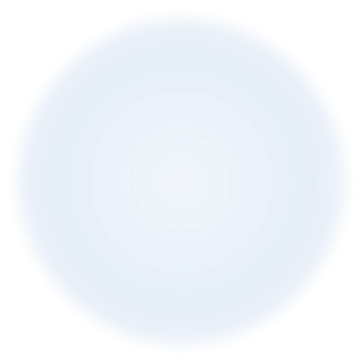 [Speaker Notes: Transparent light effect
(Basic)


To reproduce one of the shapes on this slide, do the following:
On the Home tab, in the Slides group, click Layout and then click Blank. 
On the Home tab, in the Drawing group, click Shapes, and then under Basic Shapes click Oval (first row, second option from the left). 
Press and hold SHIFT to constrain the shape to a circle, and then drag to draw a circle on the slide. 
On the Home tab, in the bottom right corner of the Drawing group, click the Format Shape dialog box launcher. In the Format Shape dialog box, click Line Color in the left pane, and then select No line in the Line Color pane. 
Also in the Format Shape dialog box, click Fill in the left pane, select Gradient fill in the Fill pane, and then do the following:
In the Type list, select Radial.
Click the button next to Direction, and then click From Center (third option from the left).
Under Gradient stops, click Add or Remove until three stops appear in the drop-down list.
Also under Gradient stops, customize the gradient stops that you added as follows:
Select Stop 1 from the list, and then do the following:
In the Stop position box, enter 0%.
Click the button next to Color, and then under Theme Colors click Dark Blue, Text 2, Lighter 60% (third row, fourth option from the left).
In the Transparency box, enter 80%.
Select Stop 2 from the list, and then do the following: 
In the Stop position box, enter 50%.
Click the button next to Color, and then under Dark Blue, Text 2, Lighter 40% (fourth row, fourth option from the left).
In the Transparency box, enter 70%.
Select Stop 3 from the list, and then do the following: 
In the Stop position box, enter 100%.
Click the button next to Color, and then under Theme Colors click Dark Blue, Text 2, Lighter 40% (fourth row, fourth option from the left). 
In the Transparency box, enter 100%.
On the Home tab, in the Drawing group, click Shape Effects, point to Soft Edges, and then click 10 Point. 


To reproduce the other shapes on this slide, do the following:
Select the circle on the slide. On the Home tab, in the Clipboard group, click the arrow under Paste, and then click Duplicate. Repeat this process to create a total of 10 circles. 
On the slide, drag the circles to position them at random intervals. 
For each circle, press and hold SHIFT and then drag the adjustment handles to resize as needed.


To reproduce the different color and transparency effects in each of the shapes, do the following:
Select the shape. On the Home tab, in the bottom right corner of the Drawing group, click the Format Shape dialog box launcher. 
In the Format Shape dialog box, click Fill in the left pane, and then select Gradient fill in the Fill pane. Under Gradient stops, click Add or Remove until three stops appear in the drop-down list, and then do the following:
For the first and third (small circle below larger circle) circles from the left:
Select Stop 1 from the list, and then do the following:
In the Stop position box, enter 0%.
Click the button next to Color, and then under Theme Colors click Dark Blue, Text 2, Lighter 60% (third row, fourth option from the left).
In the Transparency box, enter 90%.
Select Stop 2 from the list, and then do the following: 
In the Stop position box, enter 50%.
Click the button next to Color, and then under Dark Blue, Text 2, Lighter 40% (fourth row, fourth option from the left).
In the Transparency box, enter 85%.
Select Stop 3 from the list, and then do the following: 
In the Stop position box, enter 100%.
Click the button next to Color, and then under Theme Colors click Dark Blue, Text 2, Lighter 40% (fourth row, fourth option from the left). 
In the Transparency box, enter 100%.
For the second circle from the left, do not change the Gradient stops settings in the Format Shape dialog box. 
For the fourth circle from the left (large circle above third circle):
Select Stop 1 from the list, and then do the following:
In the Stop position box, enter 0%.
Click the button next to Color, and then under Theme Colors click Dark Blue, Text 2, Lighter 60% (third row, fourth option from the left).
In the Transparency box, enter 80%.
Select Stop 2 from the list, and then do the following: 
In the Stop position box, enter 50%.
Click the button next to Color, and then under Dark Blue, Text 2, Lighter 40% (fourth row, fourth option from the left).
In the Transparency box, enter 70%.
Select Stop 3 from the list, and then do the following: 
In the Stop position box, enter 100%.
Click the button next to Color, and then under Theme Colors click Dark Blue, Text 2, Lighter 60% (third row, fourth option from the left). 
In the Transparency box, enter 100%.
For the fifth circle from the left:
Select Stop 1 from the list, and then do the following:
In the Stop position box, enter 0%.
Click the button next to Color, and then under Theme Colors click Dark Blue, Text 2, Lighter 40% (fourth row, fourth option from the left).
In the Transparency box, enter 88%.
Select Stop 2 from the list, and then do the following: 
In the Stop position box, enter 50%.
Click the button next to Color, and then under Dark Blue, Text 2, Lighter 40% (fourth row, fourth option from the left).
In the Transparency box, enter 71%.
Select Stop 3 from the list, and then do the following: 
In the Stop position box, enter 100%.
Click the button next to Color, and then under Theme Colors click Dark Blue, Text 2, Lighter 40% (fourth row, fourth option from the left). 
In the Transparency box, enter 100%.
For the sixth circle from the left:
Select Stop 1 from the list, and then do the following:
In the Stop position box, enter 0%.
Click the button next to Color, click More Colors, and then in the Colors dialog box, on the Custom tab, enter values for Red: 227, Green: 209, Blue: 143.
In the Transparency box, enter 84%.
Select Stop 2 from the list, and then do the following: 
In the Stop position box, enter 50%.
Click the button next to Color, click More Colors, and then in the Colors dialog box, on the Custom tab, enter values for Red: 223, Green: 205, Blue: 75.
In the Transparency box, enter 85%.
Select Stop 3 from the list, and then do the following: 
In the Stop position box, enter 100%.
Click the button next to Color, click More Colors, and then in the Colors dialog box, on the Custom tab, enter values for Red: 214, Green: 195, Blue: 84.
In the Transparency box, enter 100%.
For the seventh circle from the left:
Select Stop 1 from the list, and then do the following:
In the Stop position box, enter 0%.
Click the button next to Color, and then under Theme Colors click Dark Blue, Text 2, Lighter 60% (third row, fourth option from the left).
In the Transparency box, enter 60%.
Select Stop 2 from the list, and then do the following: 
In the Stop position box, enter 50%.
Click the button next to Color, and then under Dark Blue, Text 2, Lighter 40% (fourth row, fourth option from the left).
In the Transparency box, enter 60%.
Select Stop 3 from the list, and then do the following: 
In the Stop position box, enter 100%.
Click the button next to Color, and then under Theme Colors click Dark Blue, Text 2, Lighter 40% (fourth row, fourth option from the left). 
In the Transparency box, enter 100%.
For the eighth circle from the left, do not change the Gradient stops settings in the Format Shape dialog box. 
For the ninth circle from the left (small brown circle below larger blue circle):
Select Stop 1 from the list, and then do the following:
In the Stop position box, enter 0%.
Click the button next to Color, click More Colors, and then in the Colors dialog box, on the Custom tab, enter values for Red: 227, Green: 209, Blue: 143.
In the Transparency box, enter 70%.
Select Stop 2 from the list, and then do the following: 
In the Stop position box, enter 50%.
Click the button next to Color, click More Colors, and then in the Colors dialog box, on the Custom tab, enter values for Red: 223, Green: 205, Blue: 75.
In the Transparency box, enter 85%.
Select Stop 3 from the list, and then do the following: 
In the Stop position box, enter 100%.
Click the button next to Color, click More Colors, and then in the Colors dialog box, on the Custom tab, enter values for Red: 214, Green: 195, Blue: 84.
In the Transparency box, enter 100%.
For the tenth circle from the left (large blue circle above ninth circle):
Select Stop 1 from the list, and then do the following:
In the Stop position box, enter 0%.
Click the button next to Color, and then under Theme Colors click Dark Blue, Text 2, Lighter 60% (third row, fourth option from the left).
In the Transparency box, enter 80%.
Select Stop 2 from the list, and then do the following: 
In the Stop position box, enter 50%.
Click the button next to Color, and then under Dark Blue, Text 2, Lighter 40% (fourth row, fourth option from the left).
In the Transparency box, enter 74%.
Select Stop 3 from the list, and then do the following: 
In the Stop position box, enter 100%.
Click the button next to Color, and then under Theme Colors click Dark Blue, Text 2, Lighter 40% (fourth row, fourth option from the left). 
In the Transparency box, enter 100%.


To reproduce the background on this slide, do the following: 
Right-click the slide background area, and then click Format Background. In the Format Background dialog box, click Fill in the left pane, select Gradient fill in the Fill pane, and then do the following:
In the Type list, select Radial.
Click the button next to Direction, and then click From Center (third option from the left).
Under Gradient stops, click Add or Remove until two stops appear in the drop-down list.
Also under Gradient stops, customize the gradient stops that you added as follows:
Select Stop 1 from the list, and then do the following:
In the Stop position box, enter 0%.
Click the button next to Color, click More Colors, and then in the Colors dialog box, on the Custom tab, enter values for Red: 65, Green: 68, Blue: 97.
Select Stop 2 from the list, and then do the following: 
In the Stop position box, enter 99%.
Click the button next to Color, and then click Black, Text 1 (first row, second option from the left).]
DAVs - Cláusulas
Diretivas médicas
Escolhas relativas aos procedimentos diagnósticos e terapêuticos
Situações clínicas irreversíveis e terminais
Recepção de sangue ou órgãos
Autorização para a ortotanasia ou distanasia
Possibilidade de gravidez/inseminação pos mortem
Doação de órgãos
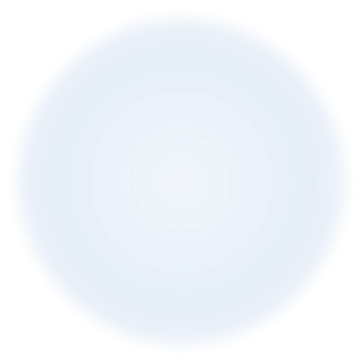 [Speaker Notes: Transparent light effect
(Basic)


To reproduce one of the shapes on this slide, do the following:
On the Home tab, in the Slides group, click Layout and then click Blank. 
On the Home tab, in the Drawing group, click Shapes, and then under Basic Shapes click Oval (first row, second option from the left). 
Press and hold SHIFT to constrain the shape to a circle, and then drag to draw a circle on the slide. 
On the Home tab, in the bottom right corner of the Drawing group, click the Format Shape dialog box launcher. In the Format Shape dialog box, click Line Color in the left pane, and then select No line in the Line Color pane. 
Also in the Format Shape dialog box, click Fill in the left pane, select Gradient fill in the Fill pane, and then do the following:
In the Type list, select Radial.
Click the button next to Direction, and then click From Center (third option from the left).
Under Gradient stops, click Add or Remove until three stops appear in the drop-down list.
Also under Gradient stops, customize the gradient stops that you added as follows:
Select Stop 1 from the list, and then do the following:
In the Stop position box, enter 0%.
Click the button next to Color, and then under Theme Colors click Dark Blue, Text 2, Lighter 60% (third row, fourth option from the left).
In the Transparency box, enter 80%.
Select Stop 2 from the list, and then do the following: 
In the Stop position box, enter 50%.
Click the button next to Color, and then under Dark Blue, Text 2, Lighter 40% (fourth row, fourth option from the left).
In the Transparency box, enter 70%.
Select Stop 3 from the list, and then do the following: 
In the Stop position box, enter 100%.
Click the button next to Color, and then under Theme Colors click Dark Blue, Text 2, Lighter 40% (fourth row, fourth option from the left). 
In the Transparency box, enter 100%.
On the Home tab, in the Drawing group, click Shape Effects, point to Soft Edges, and then click 10 Point. 


To reproduce the other shapes on this slide, do the following:
Select the circle on the slide. On the Home tab, in the Clipboard group, click the arrow under Paste, and then click Duplicate. Repeat this process to create a total of 10 circles. 
On the slide, drag the circles to position them at random intervals. 
For each circle, press and hold SHIFT and then drag the adjustment handles to resize as needed.


To reproduce the different color and transparency effects in each of the shapes, do the following:
Select the shape. On the Home tab, in the bottom right corner of the Drawing group, click the Format Shape dialog box launcher. 
In the Format Shape dialog box, click Fill in the left pane, and then select Gradient fill in the Fill pane. Under Gradient stops, click Add or Remove until three stops appear in the drop-down list, and then do the following:
For the first and third (small circle below larger circle) circles from the left:
Select Stop 1 from the list, and then do the following:
In the Stop position box, enter 0%.
Click the button next to Color, and then under Theme Colors click Dark Blue, Text 2, Lighter 60% (third row, fourth option from the left).
In the Transparency box, enter 90%.
Select Stop 2 from the list, and then do the following: 
In the Stop position box, enter 50%.
Click the button next to Color, and then under Dark Blue, Text 2, Lighter 40% (fourth row, fourth option from the left).
In the Transparency box, enter 85%.
Select Stop 3 from the list, and then do the following: 
In the Stop position box, enter 100%.
Click the button next to Color, and then under Theme Colors click Dark Blue, Text 2, Lighter 40% (fourth row, fourth option from the left). 
In the Transparency box, enter 100%.
For the second circle from the left, do not change the Gradient stops settings in the Format Shape dialog box. 
For the fourth circle from the left (large circle above third circle):
Select Stop 1 from the list, and then do the following:
In the Stop position box, enter 0%.
Click the button next to Color, and then under Theme Colors click Dark Blue, Text 2, Lighter 60% (third row, fourth option from the left).
In the Transparency box, enter 80%.
Select Stop 2 from the list, and then do the following: 
In the Stop position box, enter 50%.
Click the button next to Color, and then under Dark Blue, Text 2, Lighter 40% (fourth row, fourth option from the left).
In the Transparency box, enter 70%.
Select Stop 3 from the list, and then do the following: 
In the Stop position box, enter 100%.
Click the button next to Color, and then under Theme Colors click Dark Blue, Text 2, Lighter 60% (third row, fourth option from the left). 
In the Transparency box, enter 100%.
For the fifth circle from the left:
Select Stop 1 from the list, and then do the following:
In the Stop position box, enter 0%.
Click the button next to Color, and then under Theme Colors click Dark Blue, Text 2, Lighter 40% (fourth row, fourth option from the left).
In the Transparency box, enter 88%.
Select Stop 2 from the list, and then do the following: 
In the Stop position box, enter 50%.
Click the button next to Color, and then under Dark Blue, Text 2, Lighter 40% (fourth row, fourth option from the left).
In the Transparency box, enter 71%.
Select Stop 3 from the list, and then do the following: 
In the Stop position box, enter 100%.
Click the button next to Color, and then under Theme Colors click Dark Blue, Text 2, Lighter 40% (fourth row, fourth option from the left). 
In the Transparency box, enter 100%.
For the sixth circle from the left:
Select Stop 1 from the list, and then do the following:
In the Stop position box, enter 0%.
Click the button next to Color, click More Colors, and then in the Colors dialog box, on the Custom tab, enter values for Red: 227, Green: 209, Blue: 143.
In the Transparency box, enter 84%.
Select Stop 2 from the list, and then do the following: 
In the Stop position box, enter 50%.
Click the button next to Color, click More Colors, and then in the Colors dialog box, on the Custom tab, enter values for Red: 223, Green: 205, Blue: 75.
In the Transparency box, enter 85%.
Select Stop 3 from the list, and then do the following: 
In the Stop position box, enter 100%.
Click the button next to Color, click More Colors, and then in the Colors dialog box, on the Custom tab, enter values for Red: 214, Green: 195, Blue: 84.
In the Transparency box, enter 100%.
For the seventh circle from the left:
Select Stop 1 from the list, and then do the following:
In the Stop position box, enter 0%.
Click the button next to Color, and then under Theme Colors click Dark Blue, Text 2, Lighter 60% (third row, fourth option from the left).
In the Transparency box, enter 60%.
Select Stop 2 from the list, and then do the following: 
In the Stop position box, enter 50%.
Click the button next to Color, and then under Dark Blue, Text 2, Lighter 40% (fourth row, fourth option from the left).
In the Transparency box, enter 60%.
Select Stop 3 from the list, and then do the following: 
In the Stop position box, enter 100%.
Click the button next to Color, and then under Theme Colors click Dark Blue, Text 2, Lighter 40% (fourth row, fourth option from the left). 
In the Transparency box, enter 100%.
For the eighth circle from the left, do not change the Gradient stops settings in the Format Shape dialog box. 
For the ninth circle from the left (small brown circle below larger blue circle):
Select Stop 1 from the list, and then do the following:
In the Stop position box, enter 0%.
Click the button next to Color, click More Colors, and then in the Colors dialog box, on the Custom tab, enter values for Red: 227, Green: 209, Blue: 143.
In the Transparency box, enter 70%.
Select Stop 2 from the list, and then do the following: 
In the Stop position box, enter 50%.
Click the button next to Color, click More Colors, and then in the Colors dialog box, on the Custom tab, enter values for Red: 223, Green: 205, Blue: 75.
In the Transparency box, enter 85%.
Select Stop 3 from the list, and then do the following: 
In the Stop position box, enter 100%.
Click the button next to Color, click More Colors, and then in the Colors dialog box, on the Custom tab, enter values for Red: 214, Green: 195, Blue: 84.
In the Transparency box, enter 100%.
For the tenth circle from the left (large blue circle above ninth circle):
Select Stop 1 from the list, and then do the following:
In the Stop position box, enter 0%.
Click the button next to Color, and then under Theme Colors click Dark Blue, Text 2, Lighter 60% (third row, fourth option from the left).
In the Transparency box, enter 80%.
Select Stop 2 from the list, and then do the following: 
In the Stop position box, enter 50%.
Click the button next to Color, and then under Dark Blue, Text 2, Lighter 40% (fourth row, fourth option from the left).
In the Transparency box, enter 74%.
Select Stop 3 from the list, and then do the following: 
In the Stop position box, enter 100%.
Click the button next to Color, and then under Theme Colors click Dark Blue, Text 2, Lighter 40% (fourth row, fourth option from the left). 
In the Transparency box, enter 100%.


To reproduce the background on this slide, do the following: 
Right-click the slide background area, and then click Format Background. In the Format Background dialog box, click Fill in the left pane, select Gradient fill in the Fill pane, and then do the following:
In the Type list, select Radial.
Click the button next to Direction, and then click From Center (third option from the left).
Under Gradient stops, click Add or Remove until two stops appear in the drop-down list.
Also under Gradient stops, customize the gradient stops that you added as follows:
Select Stop 1 from the list, and then do the following:
In the Stop position box, enter 0%.
Click the button next to Color, click More Colors, and then in the Colors dialog box, on the Custom tab, enter values for Red: 65, Green: 68, Blue: 97.
Select Stop 2 from the list, and then do the following: 
In the Stop position box, enter 99%.
Click the button next to Color, and then click Black, Text 1 (first row, second option from the left).]
DAVs - Cláusulas
Diretivas de representação médica

Indica pessoas para representar a vontade
Outorga poderes e define limites
Autoriza a violação de domicílio, com justa causa
Autoriza a liberação do corpo
Exéquias
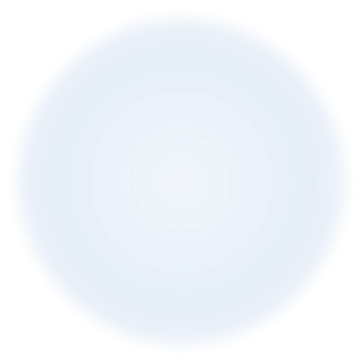 [Speaker Notes: Transparent light effect
(Basic)


To reproduce one of the shapes on this slide, do the following:
On the Home tab, in the Slides group, click Layout and then click Blank. 
On the Home tab, in the Drawing group, click Shapes, and then under Basic Shapes click Oval (first row, second option from the left). 
Press and hold SHIFT to constrain the shape to a circle, and then drag to draw a circle on the slide. 
On the Home tab, in the bottom right corner of the Drawing group, click the Format Shape dialog box launcher. In the Format Shape dialog box, click Line Color in the left pane, and then select No line in the Line Color pane. 
Also in the Format Shape dialog box, click Fill in the left pane, select Gradient fill in the Fill pane, and then do the following:
In the Type list, select Radial.
Click the button next to Direction, and then click From Center (third option from the left).
Under Gradient stops, click Add or Remove until three stops appear in the drop-down list.
Also under Gradient stops, customize the gradient stops that you added as follows:
Select Stop 1 from the list, and then do the following:
In the Stop position box, enter 0%.
Click the button next to Color, and then under Theme Colors click Dark Blue, Text 2, Lighter 60% (third row, fourth option from the left).
In the Transparency box, enter 80%.
Select Stop 2 from the list, and then do the following: 
In the Stop position box, enter 50%.
Click the button next to Color, and then under Dark Blue, Text 2, Lighter 40% (fourth row, fourth option from the left).
In the Transparency box, enter 70%.
Select Stop 3 from the list, and then do the following: 
In the Stop position box, enter 100%.
Click the button next to Color, and then under Theme Colors click Dark Blue, Text 2, Lighter 40% (fourth row, fourth option from the left). 
In the Transparency box, enter 100%.
On the Home tab, in the Drawing group, click Shape Effects, point to Soft Edges, and then click 10 Point. 


To reproduce the other shapes on this slide, do the following:
Select the circle on the slide. On the Home tab, in the Clipboard group, click the arrow under Paste, and then click Duplicate. Repeat this process to create a total of 10 circles. 
On the slide, drag the circles to position them at random intervals. 
For each circle, press and hold SHIFT and then drag the adjustment handles to resize as needed.


To reproduce the different color and transparency effects in each of the shapes, do the following:
Select the shape. On the Home tab, in the bottom right corner of the Drawing group, click the Format Shape dialog box launcher. 
In the Format Shape dialog box, click Fill in the left pane, and then select Gradient fill in the Fill pane. Under Gradient stops, click Add or Remove until three stops appear in the drop-down list, and then do the following:
For the first and third (small circle below larger circle) circles from the left:
Select Stop 1 from the list, and then do the following:
In the Stop position box, enter 0%.
Click the button next to Color, and then under Theme Colors click Dark Blue, Text 2, Lighter 60% (third row, fourth option from the left).
In the Transparency box, enter 90%.
Select Stop 2 from the list, and then do the following: 
In the Stop position box, enter 50%.
Click the button next to Color, and then under Dark Blue, Text 2, Lighter 40% (fourth row, fourth option from the left).
In the Transparency box, enter 85%.
Select Stop 3 from the list, and then do the following: 
In the Stop position box, enter 100%.
Click the button next to Color, and then under Theme Colors click Dark Blue, Text 2, Lighter 40% (fourth row, fourth option from the left). 
In the Transparency box, enter 100%.
For the second circle from the left, do not change the Gradient stops settings in the Format Shape dialog box. 
For the fourth circle from the left (large circle above third circle):
Select Stop 1 from the list, and then do the following:
In the Stop position box, enter 0%.
Click the button next to Color, and then under Theme Colors click Dark Blue, Text 2, Lighter 60% (third row, fourth option from the left).
In the Transparency box, enter 80%.
Select Stop 2 from the list, and then do the following: 
In the Stop position box, enter 50%.
Click the button next to Color, and then under Dark Blue, Text 2, Lighter 40% (fourth row, fourth option from the left).
In the Transparency box, enter 70%.
Select Stop 3 from the list, and then do the following: 
In the Stop position box, enter 100%.
Click the button next to Color, and then under Theme Colors click Dark Blue, Text 2, Lighter 60% (third row, fourth option from the left). 
In the Transparency box, enter 100%.
For the fifth circle from the left:
Select Stop 1 from the list, and then do the following:
In the Stop position box, enter 0%.
Click the button next to Color, and then under Theme Colors click Dark Blue, Text 2, Lighter 40% (fourth row, fourth option from the left).
In the Transparency box, enter 88%.
Select Stop 2 from the list, and then do the following: 
In the Stop position box, enter 50%.
Click the button next to Color, and then under Dark Blue, Text 2, Lighter 40% (fourth row, fourth option from the left).
In the Transparency box, enter 71%.
Select Stop 3 from the list, and then do the following: 
In the Stop position box, enter 100%.
Click the button next to Color, and then under Theme Colors click Dark Blue, Text 2, Lighter 40% (fourth row, fourth option from the left). 
In the Transparency box, enter 100%.
For the sixth circle from the left:
Select Stop 1 from the list, and then do the following:
In the Stop position box, enter 0%.
Click the button next to Color, click More Colors, and then in the Colors dialog box, on the Custom tab, enter values for Red: 227, Green: 209, Blue: 143.
In the Transparency box, enter 84%.
Select Stop 2 from the list, and then do the following: 
In the Stop position box, enter 50%.
Click the button next to Color, click More Colors, and then in the Colors dialog box, on the Custom tab, enter values for Red: 223, Green: 205, Blue: 75.
In the Transparency box, enter 85%.
Select Stop 3 from the list, and then do the following: 
In the Stop position box, enter 100%.
Click the button next to Color, click More Colors, and then in the Colors dialog box, on the Custom tab, enter values for Red: 214, Green: 195, Blue: 84.
In the Transparency box, enter 100%.
For the seventh circle from the left:
Select Stop 1 from the list, and then do the following:
In the Stop position box, enter 0%.
Click the button next to Color, and then under Theme Colors click Dark Blue, Text 2, Lighter 60% (third row, fourth option from the left).
In the Transparency box, enter 60%.
Select Stop 2 from the list, and then do the following: 
In the Stop position box, enter 50%.
Click the button next to Color, and then under Dark Blue, Text 2, Lighter 40% (fourth row, fourth option from the left).
In the Transparency box, enter 60%.
Select Stop 3 from the list, and then do the following: 
In the Stop position box, enter 100%.
Click the button next to Color, and then under Theme Colors click Dark Blue, Text 2, Lighter 40% (fourth row, fourth option from the left). 
In the Transparency box, enter 100%.
For the eighth circle from the left, do not change the Gradient stops settings in the Format Shape dialog box. 
For the ninth circle from the left (small brown circle below larger blue circle):
Select Stop 1 from the list, and then do the following:
In the Stop position box, enter 0%.
Click the button next to Color, click More Colors, and then in the Colors dialog box, on the Custom tab, enter values for Red: 227, Green: 209, Blue: 143.
In the Transparency box, enter 70%.
Select Stop 2 from the list, and then do the following: 
In the Stop position box, enter 50%.
Click the button next to Color, click More Colors, and then in the Colors dialog box, on the Custom tab, enter values for Red: 223, Green: 205, Blue: 75.
In the Transparency box, enter 85%.
Select Stop 3 from the list, and then do the following: 
In the Stop position box, enter 100%.
Click the button next to Color, click More Colors, and then in the Colors dialog box, on the Custom tab, enter values for Red: 214, Green: 195, Blue: 84.
In the Transparency box, enter 100%.
For the tenth circle from the left (large blue circle above ninth circle):
Select Stop 1 from the list, and then do the following:
In the Stop position box, enter 0%.
Click the button next to Color, and then under Theme Colors click Dark Blue, Text 2, Lighter 60% (third row, fourth option from the left).
In the Transparency box, enter 80%.
Select Stop 2 from the list, and then do the following: 
In the Stop position box, enter 50%.
Click the button next to Color, and then under Dark Blue, Text 2, Lighter 40% (fourth row, fourth option from the left).
In the Transparency box, enter 74%.
Select Stop 3 from the list, and then do the following: 
In the Stop position box, enter 100%.
Click the button next to Color, and then under Theme Colors click Dark Blue, Text 2, Lighter 40% (fourth row, fourth option from the left). 
In the Transparency box, enter 100%.


To reproduce the background on this slide, do the following: 
Right-click the slide background area, and then click Format Background. In the Format Background dialog box, click Fill in the left pane, select Gradient fill in the Fill pane, and then do the following:
In the Type list, select Radial.
Click the button next to Direction, and then click From Center (third option from the left).
Under Gradient stops, click Add or Remove until two stops appear in the drop-down list.
Also under Gradient stops, customize the gradient stops that you added as follows:
Select Stop 1 from the list, and then do the following:
In the Stop position box, enter 0%.
Click the button next to Color, click More Colors, and then in the Colors dialog box, on the Custom tab, enter values for Red: 65, Green: 68, Blue: 97.
Select Stop 2 from the list, and then do the following: 
In the Stop position box, enter 99%.
Click the button next to Color, and then click Black, Text 1 (first row, second option from the left).]
DAVs - Cláusulas
Diretivas de representação – Mandato ordinário

Poderes gerais
Poderes especiais – alugar, comprar, receber, dar quitação
Poderes ad judicia
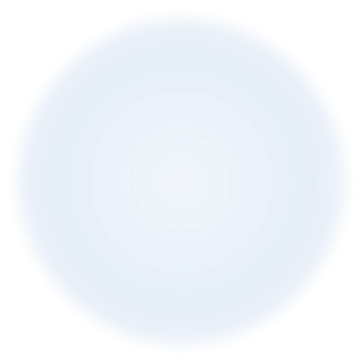 [Speaker Notes: Transparent light effect
(Basic)


To reproduce one of the shapes on this slide, do the following:
On the Home tab, in the Slides group, click Layout and then click Blank. 
On the Home tab, in the Drawing group, click Shapes, and then under Basic Shapes click Oval (first row, second option from the left). 
Press and hold SHIFT to constrain the shape to a circle, and then drag to draw a circle on the slide. 
On the Home tab, in the bottom right corner of the Drawing group, click the Format Shape dialog box launcher. In the Format Shape dialog box, click Line Color in the left pane, and then select No line in the Line Color pane. 
Also in the Format Shape dialog box, click Fill in the left pane, select Gradient fill in the Fill pane, and then do the following:
In the Type list, select Radial.
Click the button next to Direction, and then click From Center (third option from the left).
Under Gradient stops, click Add or Remove until three stops appear in the drop-down list.
Also under Gradient stops, customize the gradient stops that you added as follows:
Select Stop 1 from the list, and then do the following:
In the Stop position box, enter 0%.
Click the button next to Color, and then under Theme Colors click Dark Blue, Text 2, Lighter 60% (third row, fourth option from the left).
In the Transparency box, enter 80%.
Select Stop 2 from the list, and then do the following: 
In the Stop position box, enter 50%.
Click the button next to Color, and then under Dark Blue, Text 2, Lighter 40% (fourth row, fourth option from the left).
In the Transparency box, enter 70%.
Select Stop 3 from the list, and then do the following: 
In the Stop position box, enter 100%.
Click the button next to Color, and then under Theme Colors click Dark Blue, Text 2, Lighter 40% (fourth row, fourth option from the left). 
In the Transparency box, enter 100%.
On the Home tab, in the Drawing group, click Shape Effects, point to Soft Edges, and then click 10 Point. 


To reproduce the other shapes on this slide, do the following:
Select the circle on the slide. On the Home tab, in the Clipboard group, click the arrow under Paste, and then click Duplicate. Repeat this process to create a total of 10 circles. 
On the slide, drag the circles to position them at random intervals. 
For each circle, press and hold SHIFT and then drag the adjustment handles to resize as needed.


To reproduce the different color and transparency effects in each of the shapes, do the following:
Select the shape. On the Home tab, in the bottom right corner of the Drawing group, click the Format Shape dialog box launcher. 
In the Format Shape dialog box, click Fill in the left pane, and then select Gradient fill in the Fill pane. Under Gradient stops, click Add or Remove until three stops appear in the drop-down list, and then do the following:
For the first and third (small circle below larger circle) circles from the left:
Select Stop 1 from the list, and then do the following:
In the Stop position box, enter 0%.
Click the button next to Color, and then under Theme Colors click Dark Blue, Text 2, Lighter 60% (third row, fourth option from the left).
In the Transparency box, enter 90%.
Select Stop 2 from the list, and then do the following: 
In the Stop position box, enter 50%.
Click the button next to Color, and then under Dark Blue, Text 2, Lighter 40% (fourth row, fourth option from the left).
In the Transparency box, enter 85%.
Select Stop 3 from the list, and then do the following: 
In the Stop position box, enter 100%.
Click the button next to Color, and then under Theme Colors click Dark Blue, Text 2, Lighter 40% (fourth row, fourth option from the left). 
In the Transparency box, enter 100%.
For the second circle from the left, do not change the Gradient stops settings in the Format Shape dialog box. 
For the fourth circle from the left (large circle above third circle):
Select Stop 1 from the list, and then do the following:
In the Stop position box, enter 0%.
Click the button next to Color, and then under Theme Colors click Dark Blue, Text 2, Lighter 60% (third row, fourth option from the left).
In the Transparency box, enter 80%.
Select Stop 2 from the list, and then do the following: 
In the Stop position box, enter 50%.
Click the button next to Color, and then under Dark Blue, Text 2, Lighter 40% (fourth row, fourth option from the left).
In the Transparency box, enter 70%.
Select Stop 3 from the list, and then do the following: 
In the Stop position box, enter 100%.
Click the button next to Color, and then under Theme Colors click Dark Blue, Text 2, Lighter 60% (third row, fourth option from the left). 
In the Transparency box, enter 100%.
For the fifth circle from the left:
Select Stop 1 from the list, and then do the following:
In the Stop position box, enter 0%.
Click the button next to Color, and then under Theme Colors click Dark Blue, Text 2, Lighter 40% (fourth row, fourth option from the left).
In the Transparency box, enter 88%.
Select Stop 2 from the list, and then do the following: 
In the Stop position box, enter 50%.
Click the button next to Color, and then under Dark Blue, Text 2, Lighter 40% (fourth row, fourth option from the left).
In the Transparency box, enter 71%.
Select Stop 3 from the list, and then do the following: 
In the Stop position box, enter 100%.
Click the button next to Color, and then under Theme Colors click Dark Blue, Text 2, Lighter 40% (fourth row, fourth option from the left). 
In the Transparency box, enter 100%.
For the sixth circle from the left:
Select Stop 1 from the list, and then do the following:
In the Stop position box, enter 0%.
Click the button next to Color, click More Colors, and then in the Colors dialog box, on the Custom tab, enter values for Red: 227, Green: 209, Blue: 143.
In the Transparency box, enter 84%.
Select Stop 2 from the list, and then do the following: 
In the Stop position box, enter 50%.
Click the button next to Color, click More Colors, and then in the Colors dialog box, on the Custom tab, enter values for Red: 223, Green: 205, Blue: 75.
In the Transparency box, enter 85%.
Select Stop 3 from the list, and then do the following: 
In the Stop position box, enter 100%.
Click the button next to Color, click More Colors, and then in the Colors dialog box, on the Custom tab, enter values for Red: 214, Green: 195, Blue: 84.
In the Transparency box, enter 100%.
For the seventh circle from the left:
Select Stop 1 from the list, and then do the following:
In the Stop position box, enter 0%.
Click the button next to Color, and then under Theme Colors click Dark Blue, Text 2, Lighter 60% (third row, fourth option from the left).
In the Transparency box, enter 60%.
Select Stop 2 from the list, and then do the following: 
In the Stop position box, enter 50%.
Click the button next to Color, and then under Dark Blue, Text 2, Lighter 40% (fourth row, fourth option from the left).
In the Transparency box, enter 60%.
Select Stop 3 from the list, and then do the following: 
In the Stop position box, enter 100%.
Click the button next to Color, and then under Theme Colors click Dark Blue, Text 2, Lighter 40% (fourth row, fourth option from the left). 
In the Transparency box, enter 100%.
For the eighth circle from the left, do not change the Gradient stops settings in the Format Shape dialog box. 
For the ninth circle from the left (small brown circle below larger blue circle):
Select Stop 1 from the list, and then do the following:
In the Stop position box, enter 0%.
Click the button next to Color, click More Colors, and then in the Colors dialog box, on the Custom tab, enter values for Red: 227, Green: 209, Blue: 143.
In the Transparency box, enter 70%.
Select Stop 2 from the list, and then do the following: 
In the Stop position box, enter 50%.
Click the button next to Color, click More Colors, and then in the Colors dialog box, on the Custom tab, enter values for Red: 223, Green: 205, Blue: 75.
In the Transparency box, enter 85%.
Select Stop 3 from the list, and then do the following: 
In the Stop position box, enter 100%.
Click the button next to Color, click More Colors, and then in the Colors dialog box, on the Custom tab, enter values for Red: 214, Green: 195, Blue: 84.
In the Transparency box, enter 100%.
For the tenth circle from the left (large blue circle above ninth circle):
Select Stop 1 from the list, and then do the following:
In the Stop position box, enter 0%.
Click the button next to Color, and then under Theme Colors click Dark Blue, Text 2, Lighter 60% (third row, fourth option from the left).
In the Transparency box, enter 80%.
Select Stop 2 from the list, and then do the following: 
In the Stop position box, enter 50%.
Click the button next to Color, and then under Dark Blue, Text 2, Lighter 40% (fourth row, fourth option from the left).
In the Transparency box, enter 74%.
Select Stop 3 from the list, and then do the following: 
In the Stop position box, enter 100%.
Click the button next to Color, and then under Theme Colors click Dark Blue, Text 2, Lighter 40% (fourth row, fourth option from the left). 
In the Transparency box, enter 100%.


To reproduce the background on this slide, do the following: 
Right-click the slide background area, and then click Format Background. In the Format Background dialog box, click Fill in the left pane, select Gradient fill in the Fill pane, and then do the following:
In the Type list, select Radial.
Click the button next to Direction, and then click From Center (third option from the left).
Under Gradient stops, click Add or Remove until two stops appear in the drop-down list.
Also under Gradient stops, customize the gradient stops that you added as follows:
Select Stop 1 from the list, and then do the following:
In the Stop position box, enter 0%.
Click the button next to Color, click More Colors, and then in the Colors dialog box, on the Custom tab, enter values for Red: 65, Green: 68, Blue: 97.
Select Stop 2 from the list, and then do the following: 
In the Stop position box, enter 99%.
Click the button next to Color, and then click Black, Text 1 (first row, second option from the left).]
DAVs - Cláusulas
Diretivas de representação – Mandato empresarial

Poderes de representação na sociedade
Disposições sobre a administração da sociedade
Poderes para alienar ou condicionar a participação social
Poderes para receber e dar quitação dos haveres
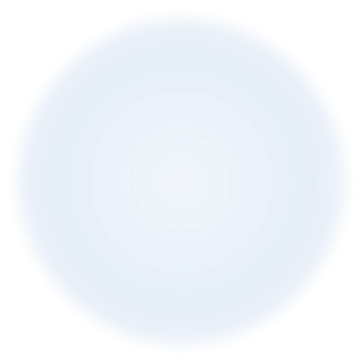 [Speaker Notes: Transparent light effect
(Basic)


To reproduce one of the shapes on this slide, do the following:
On the Home tab, in the Slides group, click Layout and then click Blank. 
On the Home tab, in the Drawing group, click Shapes, and then under Basic Shapes click Oval (first row, second option from the left). 
Press and hold SHIFT to constrain the shape to a circle, and then drag to draw a circle on the slide. 
On the Home tab, in the bottom right corner of the Drawing group, click the Format Shape dialog box launcher. In the Format Shape dialog box, click Line Color in the left pane, and then select No line in the Line Color pane. 
Also in the Format Shape dialog box, click Fill in the left pane, select Gradient fill in the Fill pane, and then do the following:
In the Type list, select Radial.
Click the button next to Direction, and then click From Center (third option from the left).
Under Gradient stops, click Add or Remove until three stops appear in the drop-down list.
Also under Gradient stops, customize the gradient stops that you added as follows:
Select Stop 1 from the list, and then do the following:
In the Stop position box, enter 0%.
Click the button next to Color, and then under Theme Colors click Dark Blue, Text 2, Lighter 60% (third row, fourth option from the left).
In the Transparency box, enter 80%.
Select Stop 2 from the list, and then do the following: 
In the Stop position box, enter 50%.
Click the button next to Color, and then under Dark Blue, Text 2, Lighter 40% (fourth row, fourth option from the left).
In the Transparency box, enter 70%.
Select Stop 3 from the list, and then do the following: 
In the Stop position box, enter 100%.
Click the button next to Color, and then under Theme Colors click Dark Blue, Text 2, Lighter 40% (fourth row, fourth option from the left). 
In the Transparency box, enter 100%.
On the Home tab, in the Drawing group, click Shape Effects, point to Soft Edges, and then click 10 Point. 


To reproduce the other shapes on this slide, do the following:
Select the circle on the slide. On the Home tab, in the Clipboard group, click the arrow under Paste, and then click Duplicate. Repeat this process to create a total of 10 circles. 
On the slide, drag the circles to position them at random intervals. 
For each circle, press and hold SHIFT and then drag the adjustment handles to resize as needed.


To reproduce the different color and transparency effects in each of the shapes, do the following:
Select the shape. On the Home tab, in the bottom right corner of the Drawing group, click the Format Shape dialog box launcher. 
In the Format Shape dialog box, click Fill in the left pane, and then select Gradient fill in the Fill pane. Under Gradient stops, click Add or Remove until three stops appear in the drop-down list, and then do the following:
For the first and third (small circle below larger circle) circles from the left:
Select Stop 1 from the list, and then do the following:
In the Stop position box, enter 0%.
Click the button next to Color, and then under Theme Colors click Dark Blue, Text 2, Lighter 60% (third row, fourth option from the left).
In the Transparency box, enter 90%.
Select Stop 2 from the list, and then do the following: 
In the Stop position box, enter 50%.
Click the button next to Color, and then under Dark Blue, Text 2, Lighter 40% (fourth row, fourth option from the left).
In the Transparency box, enter 85%.
Select Stop 3 from the list, and then do the following: 
In the Stop position box, enter 100%.
Click the button next to Color, and then under Theme Colors click Dark Blue, Text 2, Lighter 40% (fourth row, fourth option from the left). 
In the Transparency box, enter 100%.
For the second circle from the left, do not change the Gradient stops settings in the Format Shape dialog box. 
For the fourth circle from the left (large circle above third circle):
Select Stop 1 from the list, and then do the following:
In the Stop position box, enter 0%.
Click the button next to Color, and then under Theme Colors click Dark Blue, Text 2, Lighter 60% (third row, fourth option from the left).
In the Transparency box, enter 80%.
Select Stop 2 from the list, and then do the following: 
In the Stop position box, enter 50%.
Click the button next to Color, and then under Dark Blue, Text 2, Lighter 40% (fourth row, fourth option from the left).
In the Transparency box, enter 70%.
Select Stop 3 from the list, and then do the following: 
In the Stop position box, enter 100%.
Click the button next to Color, and then under Theme Colors click Dark Blue, Text 2, Lighter 60% (third row, fourth option from the left). 
In the Transparency box, enter 100%.
For the fifth circle from the left:
Select Stop 1 from the list, and then do the following:
In the Stop position box, enter 0%.
Click the button next to Color, and then under Theme Colors click Dark Blue, Text 2, Lighter 40% (fourth row, fourth option from the left).
In the Transparency box, enter 88%.
Select Stop 2 from the list, and then do the following: 
In the Stop position box, enter 50%.
Click the button next to Color, and then under Dark Blue, Text 2, Lighter 40% (fourth row, fourth option from the left).
In the Transparency box, enter 71%.
Select Stop 3 from the list, and then do the following: 
In the Stop position box, enter 100%.
Click the button next to Color, and then under Theme Colors click Dark Blue, Text 2, Lighter 40% (fourth row, fourth option from the left). 
In the Transparency box, enter 100%.
For the sixth circle from the left:
Select Stop 1 from the list, and then do the following:
In the Stop position box, enter 0%.
Click the button next to Color, click More Colors, and then in the Colors dialog box, on the Custom tab, enter values for Red: 227, Green: 209, Blue: 143.
In the Transparency box, enter 84%.
Select Stop 2 from the list, and then do the following: 
In the Stop position box, enter 50%.
Click the button next to Color, click More Colors, and then in the Colors dialog box, on the Custom tab, enter values for Red: 223, Green: 205, Blue: 75.
In the Transparency box, enter 85%.
Select Stop 3 from the list, and then do the following: 
In the Stop position box, enter 100%.
Click the button next to Color, click More Colors, and then in the Colors dialog box, on the Custom tab, enter values for Red: 214, Green: 195, Blue: 84.
In the Transparency box, enter 100%.
For the seventh circle from the left:
Select Stop 1 from the list, and then do the following:
In the Stop position box, enter 0%.
Click the button next to Color, and then under Theme Colors click Dark Blue, Text 2, Lighter 60% (third row, fourth option from the left).
In the Transparency box, enter 60%.
Select Stop 2 from the list, and then do the following: 
In the Stop position box, enter 50%.
Click the button next to Color, and then under Dark Blue, Text 2, Lighter 40% (fourth row, fourth option from the left).
In the Transparency box, enter 60%.
Select Stop 3 from the list, and then do the following: 
In the Stop position box, enter 100%.
Click the button next to Color, and then under Theme Colors click Dark Blue, Text 2, Lighter 40% (fourth row, fourth option from the left). 
In the Transparency box, enter 100%.
For the eighth circle from the left, do not change the Gradient stops settings in the Format Shape dialog box. 
For the ninth circle from the left (small brown circle below larger blue circle):
Select Stop 1 from the list, and then do the following:
In the Stop position box, enter 0%.
Click the button next to Color, click More Colors, and then in the Colors dialog box, on the Custom tab, enter values for Red: 227, Green: 209, Blue: 143.
In the Transparency box, enter 70%.
Select Stop 2 from the list, and then do the following: 
In the Stop position box, enter 50%.
Click the button next to Color, click More Colors, and then in the Colors dialog box, on the Custom tab, enter values for Red: 223, Green: 205, Blue: 75.
In the Transparency box, enter 85%.
Select Stop 3 from the list, and then do the following: 
In the Stop position box, enter 100%.
Click the button next to Color, click More Colors, and then in the Colors dialog box, on the Custom tab, enter values for Red: 214, Green: 195, Blue: 84.
In the Transparency box, enter 100%.
For the tenth circle from the left (large blue circle above ninth circle):
Select Stop 1 from the list, and then do the following:
In the Stop position box, enter 0%.
Click the button next to Color, and then under Theme Colors click Dark Blue, Text 2, Lighter 60% (third row, fourth option from the left).
In the Transparency box, enter 80%.
Select Stop 2 from the list, and then do the following: 
In the Stop position box, enter 50%.
Click the button next to Color, and then under Dark Blue, Text 2, Lighter 40% (fourth row, fourth option from the left).
In the Transparency box, enter 74%.
Select Stop 3 from the list, and then do the following: 
In the Stop position box, enter 100%.
Click the button next to Color, and then under Theme Colors click Dark Blue, Text 2, Lighter 40% (fourth row, fourth option from the left). 
In the Transparency box, enter 100%.


To reproduce the background on this slide, do the following: 
Right-click the slide background area, and then click Format Background. In the Format Background dialog box, click Fill in the left pane, select Gradient fill in the Fill pane, and then do the following:
In the Type list, select Radial.
Click the button next to Direction, and then click From Center (third option from the left).
Under Gradient stops, click Add or Remove until two stops appear in the drop-down list.
Also under Gradient stops, customize the gradient stops that you added as follows:
Select Stop 1 from the list, and then do the following:
In the Stop position box, enter 0%.
Click the button next to Color, click More Colors, and then in the Colors dialog box, on the Custom tab, enter values for Red: 65, Green: 68, Blue: 97.
Select Stop 2 from the list, and then do the following: 
In the Stop position box, enter 99%.
Click the button next to Color, and then click Black, Text 1 (first row, second option from the left).]
DAVs - Estatística
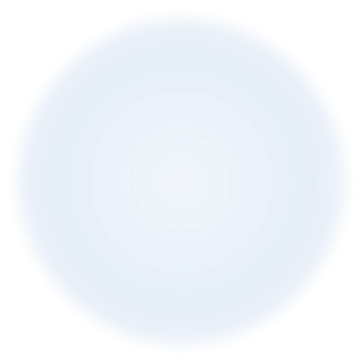 [Speaker Notes: Transparent light effect
(Basic)


To reproduce one of the shapes on this slide, do the following:
On the Home tab, in the Slides group, click Layout and then click Blank. 
On the Home tab, in the Drawing group, click Shapes, and then under Basic Shapes click Oval (first row, second option from the left). 
Press and hold SHIFT to constrain the shape to a circle, and then drag to draw a circle on the slide. 
On the Home tab, in the bottom right corner of the Drawing group, click the Format Shape dialog box launcher. In the Format Shape dialog box, click Line Color in the left pane, and then select No line in the Line Color pane. 
Also in the Format Shape dialog box, click Fill in the left pane, select Gradient fill in the Fill pane, and then do the following:
In the Type list, select Radial.
Click the button next to Direction, and then click From Center (third option from the left).
Under Gradient stops, click Add or Remove until three stops appear in the drop-down list.
Also under Gradient stops, customize the gradient stops that you added as follows:
Select Stop 1 from the list, and then do the following:
In the Stop position box, enter 0%.
Click the button next to Color, and then under Theme Colors click Dark Blue, Text 2, Lighter 60% (third row, fourth option from the left).
In the Transparency box, enter 80%.
Select Stop 2 from the list, and then do the following: 
In the Stop position box, enter 50%.
Click the button next to Color, and then under Dark Blue, Text 2, Lighter 40% (fourth row, fourth option from the left).
In the Transparency box, enter 70%.
Select Stop 3 from the list, and then do the following: 
In the Stop position box, enter 100%.
Click the button next to Color, and then under Theme Colors click Dark Blue, Text 2, Lighter 40% (fourth row, fourth option from the left). 
In the Transparency box, enter 100%.
On the Home tab, in the Drawing group, click Shape Effects, point to Soft Edges, and then click 10 Point. 


To reproduce the other shapes on this slide, do the following:
Select the circle on the slide. On the Home tab, in the Clipboard group, click the arrow under Paste, and then click Duplicate. Repeat this process to create a total of 10 circles. 
On the slide, drag the circles to position them at random intervals. 
For each circle, press and hold SHIFT and then drag the adjustment handles to resize as needed.


To reproduce the different color and transparency effects in each of the shapes, do the following:
Select the shape. On the Home tab, in the bottom right corner of the Drawing group, click the Format Shape dialog box launcher. 
In the Format Shape dialog box, click Fill in the left pane, and then select Gradient fill in the Fill pane. Under Gradient stops, click Add or Remove until three stops appear in the drop-down list, and then do the following:
For the first and third (small circle below larger circle) circles from the left:
Select Stop 1 from the list, and then do the following:
In the Stop position box, enter 0%.
Click the button next to Color, and then under Theme Colors click Dark Blue, Text 2, Lighter 60% (third row, fourth option from the left).
In the Transparency box, enter 90%.
Select Stop 2 from the list, and then do the following: 
In the Stop position box, enter 50%.
Click the button next to Color, and then under Dark Blue, Text 2, Lighter 40% (fourth row, fourth option from the left).
In the Transparency box, enter 85%.
Select Stop 3 from the list, and then do the following: 
In the Stop position box, enter 100%.
Click the button next to Color, and then under Theme Colors click Dark Blue, Text 2, Lighter 40% (fourth row, fourth option from the left). 
In the Transparency box, enter 100%.
For the second circle from the left, do not change the Gradient stops settings in the Format Shape dialog box. 
For the fourth circle from the left (large circle above third circle):
Select Stop 1 from the list, and then do the following:
In the Stop position box, enter 0%.
Click the button next to Color, and then under Theme Colors click Dark Blue, Text 2, Lighter 60% (third row, fourth option from the left).
In the Transparency box, enter 80%.
Select Stop 2 from the list, and then do the following: 
In the Stop position box, enter 50%.
Click the button next to Color, and then under Dark Blue, Text 2, Lighter 40% (fourth row, fourth option from the left).
In the Transparency box, enter 70%.
Select Stop 3 from the list, and then do the following: 
In the Stop position box, enter 100%.
Click the button next to Color, and then under Theme Colors click Dark Blue, Text 2, Lighter 60% (third row, fourth option from the left). 
In the Transparency box, enter 100%.
For the fifth circle from the left:
Select Stop 1 from the list, and then do the following:
In the Stop position box, enter 0%.
Click the button next to Color, and then under Theme Colors click Dark Blue, Text 2, Lighter 40% (fourth row, fourth option from the left).
In the Transparency box, enter 88%.
Select Stop 2 from the list, and then do the following: 
In the Stop position box, enter 50%.
Click the button next to Color, and then under Dark Blue, Text 2, Lighter 40% (fourth row, fourth option from the left).
In the Transparency box, enter 71%.
Select Stop 3 from the list, and then do the following: 
In the Stop position box, enter 100%.
Click the button next to Color, and then under Theme Colors click Dark Blue, Text 2, Lighter 40% (fourth row, fourth option from the left). 
In the Transparency box, enter 100%.
For the sixth circle from the left:
Select Stop 1 from the list, and then do the following:
In the Stop position box, enter 0%.
Click the button next to Color, click More Colors, and then in the Colors dialog box, on the Custom tab, enter values for Red: 227, Green: 209, Blue: 143.
In the Transparency box, enter 84%.
Select Stop 2 from the list, and then do the following: 
In the Stop position box, enter 50%.
Click the button next to Color, click More Colors, and then in the Colors dialog box, on the Custom tab, enter values for Red: 223, Green: 205, Blue: 75.
In the Transparency box, enter 85%.
Select Stop 3 from the list, and then do the following: 
In the Stop position box, enter 100%.
Click the button next to Color, click More Colors, and then in the Colors dialog box, on the Custom tab, enter values for Red: 214, Green: 195, Blue: 84.
In the Transparency box, enter 100%.
For the seventh circle from the left:
Select Stop 1 from the list, and then do the following:
In the Stop position box, enter 0%.
Click the button next to Color, and then under Theme Colors click Dark Blue, Text 2, Lighter 60% (third row, fourth option from the left).
In the Transparency box, enter 60%.
Select Stop 2 from the list, and then do the following: 
In the Stop position box, enter 50%.
Click the button next to Color, and then under Dark Blue, Text 2, Lighter 40% (fourth row, fourth option from the left).
In the Transparency box, enter 60%.
Select Stop 3 from the list, and then do the following: 
In the Stop position box, enter 100%.
Click the button next to Color, and then under Theme Colors click Dark Blue, Text 2, Lighter 40% (fourth row, fourth option from the left). 
In the Transparency box, enter 100%.
For the eighth circle from the left, do not change the Gradient stops settings in the Format Shape dialog box. 
For the ninth circle from the left (small brown circle below larger blue circle):
Select Stop 1 from the list, and then do the following:
In the Stop position box, enter 0%.
Click the button next to Color, click More Colors, and then in the Colors dialog box, on the Custom tab, enter values for Red: 227, Green: 209, Blue: 143.
In the Transparency box, enter 70%.
Select Stop 2 from the list, and then do the following: 
In the Stop position box, enter 50%.
Click the button next to Color, click More Colors, and then in the Colors dialog box, on the Custom tab, enter values for Red: 223, Green: 205, Blue: 75.
In the Transparency box, enter 85%.
Select Stop 3 from the list, and then do the following: 
In the Stop position box, enter 100%.
Click the button next to Color, click More Colors, and then in the Colors dialog box, on the Custom tab, enter values for Red: 214, Green: 195, Blue: 84.
In the Transparency box, enter 100%.
For the tenth circle from the left (large blue circle above ninth circle):
Select Stop 1 from the list, and then do the following:
In the Stop position box, enter 0%.
Click the button next to Color, and then under Theme Colors click Dark Blue, Text 2, Lighter 60% (third row, fourth option from the left).
In the Transparency box, enter 80%.
Select Stop 2 from the list, and then do the following: 
In the Stop position box, enter 50%.
Click the button next to Color, and then under Dark Blue, Text 2, Lighter 40% (fourth row, fourth option from the left).
In the Transparency box, enter 74%.
Select Stop 3 from the list, and then do the following: 
In the Stop position box, enter 100%.
Click the button next to Color, and then under Theme Colors click Dark Blue, Text 2, Lighter 40% (fourth row, fourth option from the left). 
In the Transparency box, enter 100%.


To reproduce the background on this slide, do the following: 
Right-click the slide background area, and then click Format Background. In the Format Background dialog box, click Fill in the left pane, select Gradient fill in the Fill pane, and then do the following:
In the Type list, select Radial.
Click the button next to Direction, and then click From Center (third option from the left).
Under Gradient stops, click Add or Remove until two stops appear in the drop-down list.
Also under Gradient stops, customize the gradient stops that you added as follows:
Select Stop 1 from the list, and then do the following:
In the Stop position box, enter 0%.
Click the button next to Color, click More Colors, and then in the Colors dialog box, on the Custom tab, enter values for Red: 65, Green: 68, Blue: 97.
Select Stop 2 from the list, and then do the following: 
In the Stop position box, enter 99%.
Click the button next to Color, and then click Black, Text 1 (first row, second option from the left).]
DAVs - Futuro
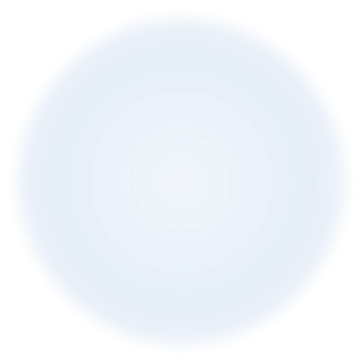 Fonte: IBGE
[Speaker Notes: Transparent light effect
(Basic)


To reproduce one of the shapes on this slide, do the following:
On the Home tab, in the Slides group, click Layout and then click Blank. 
On the Home tab, in the Drawing group, click Shapes, and then under Basic Shapes click Oval (first row, second option from the left). 
Press and hold SHIFT to constrain the shape to a circle, and then drag to draw a circle on the slide. 
On the Home tab, in the bottom right corner of the Drawing group, click the Format Shape dialog box launcher. In the Format Shape dialog box, click Line Color in the left pane, and then select No line in the Line Color pane. 
Also in the Format Shape dialog box, click Fill in the left pane, select Gradient fill in the Fill pane, and then do the following:
In the Type list, select Radial.
Click the button next to Direction, and then click From Center (third option from the left).
Under Gradient stops, click Add or Remove until three stops appear in the drop-down list.
Also under Gradient stops, customize the gradient stops that you added as follows:
Select Stop 1 from the list, and then do the following:
In the Stop position box, enter 0%.
Click the button next to Color, and then under Theme Colors click Dark Blue, Text 2, Lighter 60% (third row, fourth option from the left).
In the Transparency box, enter 80%.
Select Stop 2 from the list, and then do the following: 
In the Stop position box, enter 50%.
Click the button next to Color, and then under Dark Blue, Text 2, Lighter 40% (fourth row, fourth option from the left).
In the Transparency box, enter 70%.
Select Stop 3 from the list, and then do the following: 
In the Stop position box, enter 100%.
Click the button next to Color, and then under Theme Colors click Dark Blue, Text 2, Lighter 40% (fourth row, fourth option from the left). 
In the Transparency box, enter 100%.
On the Home tab, in the Drawing group, click Shape Effects, point to Soft Edges, and then click 10 Point. 


To reproduce the other shapes on this slide, do the following:
Select the circle on the slide. On the Home tab, in the Clipboard group, click the arrow under Paste, and then click Duplicate. Repeat this process to create a total of 10 circles. 
On the slide, drag the circles to position them at random intervals. 
For each circle, press and hold SHIFT and then drag the adjustment handles to resize as needed.


To reproduce the different color and transparency effects in each of the shapes, do the following:
Select the shape. On the Home tab, in the bottom right corner of the Drawing group, click the Format Shape dialog box launcher. 
In the Format Shape dialog box, click Fill in the left pane, and then select Gradient fill in the Fill pane. Under Gradient stops, click Add or Remove until three stops appear in the drop-down list, and then do the following:
For the first and third (small circle below larger circle) circles from the left:
Select Stop 1 from the list, and then do the following:
In the Stop position box, enter 0%.
Click the button next to Color, and then under Theme Colors click Dark Blue, Text 2, Lighter 60% (third row, fourth option from the left).
In the Transparency box, enter 90%.
Select Stop 2 from the list, and then do the following: 
In the Stop position box, enter 50%.
Click the button next to Color, and then under Dark Blue, Text 2, Lighter 40% (fourth row, fourth option from the left).
In the Transparency box, enter 85%.
Select Stop 3 from the list, and then do the following: 
In the Stop position box, enter 100%.
Click the button next to Color, and then under Theme Colors click Dark Blue, Text 2, Lighter 40% (fourth row, fourth option from the left). 
In the Transparency box, enter 100%.
For the second circle from the left, do not change the Gradient stops settings in the Format Shape dialog box. 
For the fourth circle from the left (large circle above third circle):
Select Stop 1 from the list, and then do the following:
In the Stop position box, enter 0%.
Click the button next to Color, and then under Theme Colors click Dark Blue, Text 2, Lighter 60% (third row, fourth option from the left).
In the Transparency box, enter 80%.
Select Stop 2 from the list, and then do the following: 
In the Stop position box, enter 50%.
Click the button next to Color, and then under Dark Blue, Text 2, Lighter 40% (fourth row, fourth option from the left).
In the Transparency box, enter 70%.
Select Stop 3 from the list, and then do the following: 
In the Stop position box, enter 100%.
Click the button next to Color, and then under Theme Colors click Dark Blue, Text 2, Lighter 60% (third row, fourth option from the left). 
In the Transparency box, enter 100%.
For the fifth circle from the left:
Select Stop 1 from the list, and then do the following:
In the Stop position box, enter 0%.
Click the button next to Color, and then under Theme Colors click Dark Blue, Text 2, Lighter 40% (fourth row, fourth option from the left).
In the Transparency box, enter 88%.
Select Stop 2 from the list, and then do the following: 
In the Stop position box, enter 50%.
Click the button next to Color, and then under Dark Blue, Text 2, Lighter 40% (fourth row, fourth option from the left).
In the Transparency box, enter 71%.
Select Stop 3 from the list, and then do the following: 
In the Stop position box, enter 100%.
Click the button next to Color, and then under Theme Colors click Dark Blue, Text 2, Lighter 40% (fourth row, fourth option from the left). 
In the Transparency box, enter 100%.
For the sixth circle from the left:
Select Stop 1 from the list, and then do the following:
In the Stop position box, enter 0%.
Click the button next to Color, click More Colors, and then in the Colors dialog box, on the Custom tab, enter values for Red: 227, Green: 209, Blue: 143.
In the Transparency box, enter 84%.
Select Stop 2 from the list, and then do the following: 
In the Stop position box, enter 50%.
Click the button next to Color, click More Colors, and then in the Colors dialog box, on the Custom tab, enter values for Red: 223, Green: 205, Blue: 75.
In the Transparency box, enter 85%.
Select Stop 3 from the list, and then do the following: 
In the Stop position box, enter 100%.
Click the button next to Color, click More Colors, and then in the Colors dialog box, on the Custom tab, enter values for Red: 214, Green: 195, Blue: 84.
In the Transparency box, enter 100%.
For the seventh circle from the left:
Select Stop 1 from the list, and then do the following:
In the Stop position box, enter 0%.
Click the button next to Color, and then under Theme Colors click Dark Blue, Text 2, Lighter 60% (third row, fourth option from the left).
In the Transparency box, enter 60%.
Select Stop 2 from the list, and then do the following: 
In the Stop position box, enter 50%.
Click the button next to Color, and then under Dark Blue, Text 2, Lighter 40% (fourth row, fourth option from the left).
In the Transparency box, enter 60%.
Select Stop 3 from the list, and then do the following: 
In the Stop position box, enter 100%.
Click the button next to Color, and then under Theme Colors click Dark Blue, Text 2, Lighter 40% (fourth row, fourth option from the left). 
In the Transparency box, enter 100%.
For the eighth circle from the left, do not change the Gradient stops settings in the Format Shape dialog box. 
For the ninth circle from the left (small brown circle below larger blue circle):
Select Stop 1 from the list, and then do the following:
In the Stop position box, enter 0%.
Click the button next to Color, click More Colors, and then in the Colors dialog box, on the Custom tab, enter values for Red: 227, Green: 209, Blue: 143.
In the Transparency box, enter 70%.
Select Stop 2 from the list, and then do the following: 
In the Stop position box, enter 50%.
Click the button next to Color, click More Colors, and then in the Colors dialog box, on the Custom tab, enter values for Red: 223, Green: 205, Blue: 75.
In the Transparency box, enter 85%.
Select Stop 3 from the list, and then do the following: 
In the Stop position box, enter 100%.
Click the button next to Color, click More Colors, and then in the Colors dialog box, on the Custom tab, enter values for Red: 214, Green: 195, Blue: 84.
In the Transparency box, enter 100%.
For the tenth circle from the left (large blue circle above ninth circle):
Select Stop 1 from the list, and then do the following:
In the Stop position box, enter 0%.
Click the button next to Color, and then under Theme Colors click Dark Blue, Text 2, Lighter 60% (third row, fourth option from the left).
In the Transparency box, enter 80%.
Select Stop 2 from the list, and then do the following: 
In the Stop position box, enter 50%.
Click the button next to Color, and then under Dark Blue, Text 2, Lighter 40% (fourth row, fourth option from the left).
In the Transparency box, enter 74%.
Select Stop 3 from the list, and then do the following: 
In the Stop position box, enter 100%.
Click the button next to Color, and then under Theme Colors click Dark Blue, Text 2, Lighter 40% (fourth row, fourth option from the left). 
In the Transparency box, enter 100%.


To reproduce the background on this slide, do the following: 
Right-click the slide background area, and then click Format Background. In the Format Background dialog box, click Fill in the left pane, select Gradient fill in the Fill pane, and then do the following:
In the Type list, select Radial.
Click the button next to Direction, and then click From Center (third option from the left).
Under Gradient stops, click Add or Remove until two stops appear in the drop-down list.
Also under Gradient stops, customize the gradient stops that you added as follows:
Select Stop 1 from the list, and then do the following:
In the Stop position box, enter 0%.
Click the button next to Color, click More Colors, and then in the Colors dialog box, on the Custom tab, enter values for Red: 65, Green: 68, Blue: 97.
Select Stop 2 from the list, and then do the following: 
In the Stop position box, enter 99%.
Click the button next to Color, and then click Black, Text 1 (first row, second option from the left).]
DAVs x Estatísticas médicas
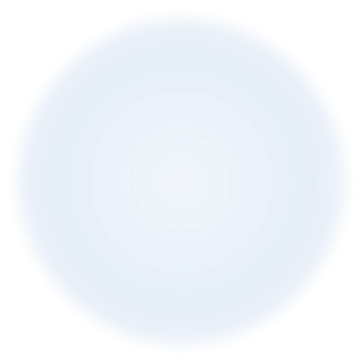 Fonte: (1) Rev. Bras. Clin. Med., 2009;7:27-35; (2) Wikipedia pt; (3) Wikipedia en; IBGE.
[Speaker Notes: Transparent light effect
(Basic)


To reproduce one of the shapes on this slide, do the following:
On the Home tab, in the Slides group, click Layout and then click Blank. 
On the Home tab, in the Drawing group, click Shapes, and then under Basic Shapes click Oval (first row, second option from the left). 
Press and hold SHIFT to constrain the shape to a circle, and then drag to draw a circle on the slide. 
On the Home tab, in the bottom right corner of the Drawing group, click the Format Shape dialog box launcher. In the Format Shape dialog box, click Line Color in the left pane, and then select No line in the Line Color pane. 
Also in the Format Shape dialog box, click Fill in the left pane, select Gradient fill in the Fill pane, and then do the following:
In the Type list, select Radial.
Click the button next to Direction, and then click From Center (third option from the left).
Under Gradient stops, click Add or Remove until three stops appear in the drop-down list.
Also under Gradient stops, customize the gradient stops that you added as follows:
Select Stop 1 from the list, and then do the following:
In the Stop position box, enter 0%.
Click the button next to Color, and then under Theme Colors click Dark Blue, Text 2, Lighter 60% (third row, fourth option from the left).
In the Transparency box, enter 80%.
Select Stop 2 from the list, and then do the following: 
In the Stop position box, enter 50%.
Click the button next to Color, and then under Dark Blue, Text 2, Lighter 40% (fourth row, fourth option from the left).
In the Transparency box, enter 70%.
Select Stop 3 from the list, and then do the following: 
In the Stop position box, enter 100%.
Click the button next to Color, and then under Theme Colors click Dark Blue, Text 2, Lighter 40% (fourth row, fourth option from the left). 
In the Transparency box, enter 100%.
On the Home tab, in the Drawing group, click Shape Effects, point to Soft Edges, and then click 10 Point. 


To reproduce the other shapes on this slide, do the following:
Select the circle on the slide. On the Home tab, in the Clipboard group, click the arrow under Paste, and then click Duplicate. Repeat this process to create a total of 10 circles. 
On the slide, drag the circles to position them at random intervals. 
For each circle, press and hold SHIFT and then drag the adjustment handles to resize as needed.


To reproduce the different color and transparency effects in each of the shapes, do the following:
Select the shape. On the Home tab, in the bottom right corner of the Drawing group, click the Format Shape dialog box launcher. 
In the Format Shape dialog box, click Fill in the left pane, and then select Gradient fill in the Fill pane. Under Gradient stops, click Add or Remove until three stops appear in the drop-down list, and then do the following:
For the first and third (small circle below larger circle) circles from the left:
Select Stop 1 from the list, and then do the following:
In the Stop position box, enter 0%.
Click the button next to Color, and then under Theme Colors click Dark Blue, Text 2, Lighter 60% (third row, fourth option from the left).
In the Transparency box, enter 90%.
Select Stop 2 from the list, and then do the following: 
In the Stop position box, enter 50%.
Click the button next to Color, and then under Dark Blue, Text 2, Lighter 40% (fourth row, fourth option from the left).
In the Transparency box, enter 85%.
Select Stop 3 from the list, and then do the following: 
In the Stop position box, enter 100%.
Click the button next to Color, and then under Theme Colors click Dark Blue, Text 2, Lighter 40% (fourth row, fourth option from the left). 
In the Transparency box, enter 100%.
For the second circle from the left, do not change the Gradient stops settings in the Format Shape dialog box. 
For the fourth circle from the left (large circle above third circle):
Select Stop 1 from the list, and then do the following:
In the Stop position box, enter 0%.
Click the button next to Color, and then under Theme Colors click Dark Blue, Text 2, Lighter 60% (third row, fourth option from the left).
In the Transparency box, enter 80%.
Select Stop 2 from the list, and then do the following: 
In the Stop position box, enter 50%.
Click the button next to Color, and then under Dark Blue, Text 2, Lighter 40% (fourth row, fourth option from the left).
In the Transparency box, enter 70%.
Select Stop 3 from the list, and then do the following: 
In the Stop position box, enter 100%.
Click the button next to Color, and then under Theme Colors click Dark Blue, Text 2, Lighter 60% (third row, fourth option from the left). 
In the Transparency box, enter 100%.
For the fifth circle from the left:
Select Stop 1 from the list, and then do the following:
In the Stop position box, enter 0%.
Click the button next to Color, and then under Theme Colors click Dark Blue, Text 2, Lighter 40% (fourth row, fourth option from the left).
In the Transparency box, enter 88%.
Select Stop 2 from the list, and then do the following: 
In the Stop position box, enter 50%.
Click the button next to Color, and then under Dark Blue, Text 2, Lighter 40% (fourth row, fourth option from the left).
In the Transparency box, enter 71%.
Select Stop 3 from the list, and then do the following: 
In the Stop position box, enter 100%.
Click the button next to Color, and then under Theme Colors click Dark Blue, Text 2, Lighter 40% (fourth row, fourth option from the left). 
In the Transparency box, enter 100%.
For the sixth circle from the left:
Select Stop 1 from the list, and then do the following:
In the Stop position box, enter 0%.
Click the button next to Color, click More Colors, and then in the Colors dialog box, on the Custom tab, enter values for Red: 227, Green: 209, Blue: 143.
In the Transparency box, enter 84%.
Select Stop 2 from the list, and then do the following: 
In the Stop position box, enter 50%.
Click the button next to Color, click More Colors, and then in the Colors dialog box, on the Custom tab, enter values for Red: 223, Green: 205, Blue: 75.
In the Transparency box, enter 85%.
Select Stop 3 from the list, and then do the following: 
In the Stop position box, enter 100%.
Click the button next to Color, click More Colors, and then in the Colors dialog box, on the Custom tab, enter values for Red: 214, Green: 195, Blue: 84.
In the Transparency box, enter 100%.
For the seventh circle from the left:
Select Stop 1 from the list, and then do the following:
In the Stop position box, enter 0%.
Click the button next to Color, and then under Theme Colors click Dark Blue, Text 2, Lighter 60% (third row, fourth option from the left).
In the Transparency box, enter 60%.
Select Stop 2 from the list, and then do the following: 
In the Stop position box, enter 50%.
Click the button next to Color, and then under Dark Blue, Text 2, Lighter 40% (fourth row, fourth option from the left).
In the Transparency box, enter 60%.
Select Stop 3 from the list, and then do the following: 
In the Stop position box, enter 100%.
Click the button next to Color, and then under Theme Colors click Dark Blue, Text 2, Lighter 40% (fourth row, fourth option from the left). 
In the Transparency box, enter 100%.
For the eighth circle from the left, do not change the Gradient stops settings in the Format Shape dialog box. 
For the ninth circle from the left (small brown circle below larger blue circle):
Select Stop 1 from the list, and then do the following:
In the Stop position box, enter 0%.
Click the button next to Color, click More Colors, and then in the Colors dialog box, on the Custom tab, enter values for Red: 227, Green: 209, Blue: 143.
In the Transparency box, enter 70%.
Select Stop 2 from the list, and then do the following: 
In the Stop position box, enter 50%.
Click the button next to Color, click More Colors, and then in the Colors dialog box, on the Custom tab, enter values for Red: 223, Green: 205, Blue: 75.
In the Transparency box, enter 85%.
Select Stop 3 from the list, and then do the following: 
In the Stop position box, enter 100%.
Click the button next to Color, click More Colors, and then in the Colors dialog box, on the Custom tab, enter values for Red: 214, Green: 195, Blue: 84.
In the Transparency box, enter 100%.
For the tenth circle from the left (large blue circle above ninth circle):
Select Stop 1 from the list, and then do the following:
In the Stop position box, enter 0%.
Click the button next to Color, and then under Theme Colors click Dark Blue, Text 2, Lighter 60% (third row, fourth option from the left).
In the Transparency box, enter 80%.
Select Stop 2 from the list, and then do the following: 
In the Stop position box, enter 50%.
Click the button next to Color, and then under Dark Blue, Text 2, Lighter 40% (fourth row, fourth option from the left).
In the Transparency box, enter 74%.
Select Stop 3 from the list, and then do the following: 
In the Stop position box, enter 100%.
Click the button next to Color, and then under Theme Colors click Dark Blue, Text 2, Lighter 40% (fourth row, fourth option from the left). 
In the Transparency box, enter 100%.


To reproduce the background on this slide, do the following: 
Right-click the slide background area, and then click Format Background. In the Format Background dialog box, click Fill in the left pane, select Gradient fill in the Fill pane, and then do the following:
In the Type list, select Radial.
Click the button next to Direction, and then click From Center (third option from the left).
Under Gradient stops, click Add or Remove until two stops appear in the drop-down list.
Also under Gradient stops, customize the gradient stops that you added as follows:
Select Stop 1 from the list, and then do the following:
In the Stop position box, enter 0%.
Click the button next to Color, click More Colors, and then in the Colors dialog box, on the Custom tab, enter values for Red: 65, Green: 68, Blue: 97.
Select Stop 2 from the list, and then do the following: 
In the Stop position box, enter 99%.
Click the button next to Color, and then click Black, Text 1 (first row, second option from the left).]
DAVs – Publicidade notarial
Direito à intimidade e vida privada - CF
Sigilo da escritura pública
Tabelião é agente público delegado
Escritura é documento privado com fé pública
Publicidade do ato é contida
Restrita às partes
Legítimo interesse – ordem judicial
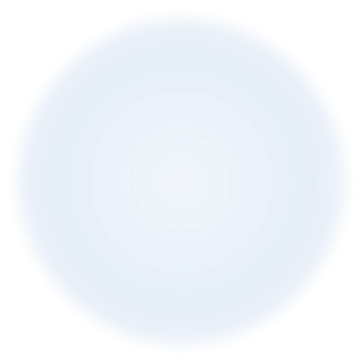 [Speaker Notes: Transparent light effect
(Basic)


To reproduce one of the shapes on this slide, do the following:
On the Home tab, in the Slides group, click Layout and then click Blank. 
On the Home tab, in the Drawing group, click Shapes, and then under Basic Shapes click Oval (first row, second option from the left). 
Press and hold SHIFT to constrain the shape to a circle, and then drag to draw a circle on the slide. 
On the Home tab, in the bottom right corner of the Drawing group, click the Format Shape dialog box launcher. In the Format Shape dialog box, click Line Color in the left pane, and then select No line in the Line Color pane. 
Also in the Format Shape dialog box, click Fill in the left pane, select Gradient fill in the Fill pane, and then do the following:
In the Type list, select Radial.
Click the button next to Direction, and then click From Center (third option from the left).
Under Gradient stops, click Add or Remove until three stops appear in the drop-down list.
Also under Gradient stops, customize the gradient stops that you added as follows:
Select Stop 1 from the list, and then do the following:
In the Stop position box, enter 0%.
Click the button next to Color, and then under Theme Colors click Dark Blue, Text 2, Lighter 60% (third row, fourth option from the left).
In the Transparency box, enter 80%.
Select Stop 2 from the list, and then do the following: 
In the Stop position box, enter 50%.
Click the button next to Color, and then under Dark Blue, Text 2, Lighter 40% (fourth row, fourth option from the left).
In the Transparency box, enter 70%.
Select Stop 3 from the list, and then do the following: 
In the Stop position box, enter 100%.
Click the button next to Color, and then under Theme Colors click Dark Blue, Text 2, Lighter 40% (fourth row, fourth option from the left). 
In the Transparency box, enter 100%.
On the Home tab, in the Drawing group, click Shape Effects, point to Soft Edges, and then click 10 Point. 


To reproduce the other shapes on this slide, do the following:
Select the circle on the slide. On the Home tab, in the Clipboard group, click the arrow under Paste, and then click Duplicate. Repeat this process to create a total of 10 circles. 
On the slide, drag the circles to position them at random intervals. 
For each circle, press and hold SHIFT and then drag the adjustment handles to resize as needed.


To reproduce the different color and transparency effects in each of the shapes, do the following:
Select the shape. On the Home tab, in the bottom right corner of the Drawing group, click the Format Shape dialog box launcher. 
In the Format Shape dialog box, click Fill in the left pane, and then select Gradient fill in the Fill pane. Under Gradient stops, click Add or Remove until three stops appear in the drop-down list, and then do the following:
For the first and third (small circle below larger circle) circles from the left:
Select Stop 1 from the list, and then do the following:
In the Stop position box, enter 0%.
Click the button next to Color, and then under Theme Colors click Dark Blue, Text 2, Lighter 60% (third row, fourth option from the left).
In the Transparency box, enter 90%.
Select Stop 2 from the list, and then do the following: 
In the Stop position box, enter 50%.
Click the button next to Color, and then under Dark Blue, Text 2, Lighter 40% (fourth row, fourth option from the left).
In the Transparency box, enter 85%.
Select Stop 3 from the list, and then do the following: 
In the Stop position box, enter 100%.
Click the button next to Color, and then under Theme Colors click Dark Blue, Text 2, Lighter 40% (fourth row, fourth option from the left). 
In the Transparency box, enter 100%.
For the second circle from the left, do not change the Gradient stops settings in the Format Shape dialog box. 
For the fourth circle from the left (large circle above third circle):
Select Stop 1 from the list, and then do the following:
In the Stop position box, enter 0%.
Click the button next to Color, and then under Theme Colors click Dark Blue, Text 2, Lighter 60% (third row, fourth option from the left).
In the Transparency box, enter 80%.
Select Stop 2 from the list, and then do the following: 
In the Stop position box, enter 50%.
Click the button next to Color, and then under Dark Blue, Text 2, Lighter 40% (fourth row, fourth option from the left).
In the Transparency box, enter 70%.
Select Stop 3 from the list, and then do the following: 
In the Stop position box, enter 100%.
Click the button next to Color, and then under Theme Colors click Dark Blue, Text 2, Lighter 60% (third row, fourth option from the left). 
In the Transparency box, enter 100%.
For the fifth circle from the left:
Select Stop 1 from the list, and then do the following:
In the Stop position box, enter 0%.
Click the button next to Color, and then under Theme Colors click Dark Blue, Text 2, Lighter 40% (fourth row, fourth option from the left).
In the Transparency box, enter 88%.
Select Stop 2 from the list, and then do the following: 
In the Stop position box, enter 50%.
Click the button next to Color, and then under Dark Blue, Text 2, Lighter 40% (fourth row, fourth option from the left).
In the Transparency box, enter 71%.
Select Stop 3 from the list, and then do the following: 
In the Stop position box, enter 100%.
Click the button next to Color, and then under Theme Colors click Dark Blue, Text 2, Lighter 40% (fourth row, fourth option from the left). 
In the Transparency box, enter 100%.
For the sixth circle from the left:
Select Stop 1 from the list, and then do the following:
In the Stop position box, enter 0%.
Click the button next to Color, click More Colors, and then in the Colors dialog box, on the Custom tab, enter values for Red: 227, Green: 209, Blue: 143.
In the Transparency box, enter 84%.
Select Stop 2 from the list, and then do the following: 
In the Stop position box, enter 50%.
Click the button next to Color, click More Colors, and then in the Colors dialog box, on the Custom tab, enter values for Red: 223, Green: 205, Blue: 75.
In the Transparency box, enter 85%.
Select Stop 3 from the list, and then do the following: 
In the Stop position box, enter 100%.
Click the button next to Color, click More Colors, and then in the Colors dialog box, on the Custom tab, enter values for Red: 214, Green: 195, Blue: 84.
In the Transparency box, enter 100%.
For the seventh circle from the left:
Select Stop 1 from the list, and then do the following:
In the Stop position box, enter 0%.
Click the button next to Color, and then under Theme Colors click Dark Blue, Text 2, Lighter 60% (third row, fourth option from the left).
In the Transparency box, enter 60%.
Select Stop 2 from the list, and then do the following: 
In the Stop position box, enter 50%.
Click the button next to Color, and then under Dark Blue, Text 2, Lighter 40% (fourth row, fourth option from the left).
In the Transparency box, enter 60%.
Select Stop 3 from the list, and then do the following: 
In the Stop position box, enter 100%.
Click the button next to Color, and then under Theme Colors click Dark Blue, Text 2, Lighter 40% (fourth row, fourth option from the left). 
In the Transparency box, enter 100%.
For the eighth circle from the left, do not change the Gradient stops settings in the Format Shape dialog box. 
For the ninth circle from the left (small brown circle below larger blue circle):
Select Stop 1 from the list, and then do the following:
In the Stop position box, enter 0%.
Click the button next to Color, click More Colors, and then in the Colors dialog box, on the Custom tab, enter values for Red: 227, Green: 209, Blue: 143.
In the Transparency box, enter 70%.
Select Stop 2 from the list, and then do the following: 
In the Stop position box, enter 50%.
Click the button next to Color, click More Colors, and then in the Colors dialog box, on the Custom tab, enter values for Red: 223, Green: 205, Blue: 75.
In the Transparency box, enter 85%.
Select Stop 3 from the list, and then do the following: 
In the Stop position box, enter 100%.
Click the button next to Color, click More Colors, and then in the Colors dialog box, on the Custom tab, enter values for Red: 214, Green: 195, Blue: 84.
In the Transparency box, enter 100%.
For the tenth circle from the left (large blue circle above ninth circle):
Select Stop 1 from the list, and then do the following:
In the Stop position box, enter 0%.
Click the button next to Color, and then under Theme Colors click Dark Blue, Text 2, Lighter 60% (third row, fourth option from the left).
In the Transparency box, enter 80%.
Select Stop 2 from the list, and then do the following: 
In the Stop position box, enter 50%.
Click the button next to Color, and then under Dark Blue, Text 2, Lighter 40% (fourth row, fourth option from the left).
In the Transparency box, enter 74%.
Select Stop 3 from the list, and then do the following: 
In the Stop position box, enter 100%.
Click the button next to Color, and then under Theme Colors click Dark Blue, Text 2, Lighter 40% (fourth row, fourth option from the left). 
In the Transparency box, enter 100%.


To reproduce the background on this slide, do the following: 
Right-click the slide background area, and then click Format Background. In the Format Background dialog box, click Fill in the left pane, select Gradient fill in the Fill pane, and then do the following:
In the Type list, select Radial.
Click the button next to Direction, and then click From Center (third option from the left).
Under Gradient stops, click Add or Remove until two stops appear in the drop-down list.
Also under Gradient stops, customize the gradient stops that you added as follows:
Select Stop 1 from the list, and then do the following:
In the Stop position box, enter 0%.
Click the button next to Color, click More Colors, and then in the Colors dialog box, on the Custom tab, enter values for Red: 65, Green: 68, Blue: 97.
Select Stop 2 from the list, and then do the following: 
In the Stop position box, enter 99%.
Click the button next to Color, and then click Black, Text 1 (first row, second option from the left).]
DAVs – E a Eutanasia ?
Eutanasia = morte boa, suave, indolor
Pessoa em situação irreversível e incurável
Pessoa em intenso sofrimento físico e psíquico
Finalidade benevolente
Permitida: 
EUA (Oregon), Bélgica, Holanda
Suíça, Alemanha, Áustria
Uruguai – homicídio piedoso: exclui pena
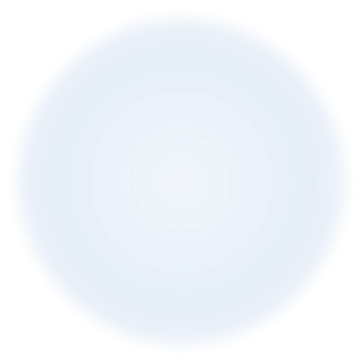 [Speaker Notes: Transparent light effect
(Basic)


To reproduce one of the shapes on this slide, do the following:
On the Home tab, in the Slides group, click Layout and then click Blank. 
On the Home tab, in the Drawing group, click Shapes, and then under Basic Shapes click Oval (first row, second option from the left). 
Press and hold SHIFT to constrain the shape to a circle, and then drag to draw a circle on the slide. 
On the Home tab, in the bottom right corner of the Drawing group, click the Format Shape dialog box launcher. In the Format Shape dialog box, click Line Color in the left pane, and then select No line in the Line Color pane. 
Also in the Format Shape dialog box, click Fill in the left pane, select Gradient fill in the Fill pane, and then do the following:
In the Type list, select Radial.
Click the button next to Direction, and then click From Center (third option from the left).
Under Gradient stops, click Add or Remove until three stops appear in the drop-down list.
Also under Gradient stops, customize the gradient stops that you added as follows:
Select Stop 1 from the list, and then do the following:
In the Stop position box, enter 0%.
Click the button next to Color, and then under Theme Colors click Dark Blue, Text 2, Lighter 60% (third row, fourth option from the left).
In the Transparency box, enter 80%.
Select Stop 2 from the list, and then do the following: 
In the Stop position box, enter 50%.
Click the button next to Color, and then under Dark Blue, Text 2, Lighter 40% (fourth row, fourth option from the left).
In the Transparency box, enter 70%.
Select Stop 3 from the list, and then do the following: 
In the Stop position box, enter 100%.
Click the button next to Color, and then under Theme Colors click Dark Blue, Text 2, Lighter 40% (fourth row, fourth option from the left). 
In the Transparency box, enter 100%.
On the Home tab, in the Drawing group, click Shape Effects, point to Soft Edges, and then click 10 Point. 


To reproduce the other shapes on this slide, do the following:
Select the circle on the slide. On the Home tab, in the Clipboard group, click the arrow under Paste, and then click Duplicate. Repeat this process to create a total of 10 circles. 
On the slide, drag the circles to position them at random intervals. 
For each circle, press and hold SHIFT and then drag the adjustment handles to resize as needed.


To reproduce the different color and transparency effects in each of the shapes, do the following:
Select the shape. On the Home tab, in the bottom right corner of the Drawing group, click the Format Shape dialog box launcher. 
In the Format Shape dialog box, click Fill in the left pane, and then select Gradient fill in the Fill pane. Under Gradient stops, click Add or Remove until three stops appear in the drop-down list, and then do the following:
For the first and third (small circle below larger circle) circles from the left:
Select Stop 1 from the list, and then do the following:
In the Stop position box, enter 0%.
Click the button next to Color, and then under Theme Colors click Dark Blue, Text 2, Lighter 60% (third row, fourth option from the left).
In the Transparency box, enter 90%.
Select Stop 2 from the list, and then do the following: 
In the Stop position box, enter 50%.
Click the button next to Color, and then under Dark Blue, Text 2, Lighter 40% (fourth row, fourth option from the left).
In the Transparency box, enter 85%.
Select Stop 3 from the list, and then do the following: 
In the Stop position box, enter 100%.
Click the button next to Color, and then under Theme Colors click Dark Blue, Text 2, Lighter 40% (fourth row, fourth option from the left). 
In the Transparency box, enter 100%.
For the second circle from the left, do not change the Gradient stops settings in the Format Shape dialog box. 
For the fourth circle from the left (large circle above third circle):
Select Stop 1 from the list, and then do the following:
In the Stop position box, enter 0%.
Click the button next to Color, and then under Theme Colors click Dark Blue, Text 2, Lighter 60% (third row, fourth option from the left).
In the Transparency box, enter 80%.
Select Stop 2 from the list, and then do the following: 
In the Stop position box, enter 50%.
Click the button next to Color, and then under Dark Blue, Text 2, Lighter 40% (fourth row, fourth option from the left).
In the Transparency box, enter 70%.
Select Stop 3 from the list, and then do the following: 
In the Stop position box, enter 100%.
Click the button next to Color, and then under Theme Colors click Dark Blue, Text 2, Lighter 60% (third row, fourth option from the left). 
In the Transparency box, enter 100%.
For the fifth circle from the left:
Select Stop 1 from the list, and then do the following:
In the Stop position box, enter 0%.
Click the button next to Color, and then under Theme Colors click Dark Blue, Text 2, Lighter 40% (fourth row, fourth option from the left).
In the Transparency box, enter 88%.
Select Stop 2 from the list, and then do the following: 
In the Stop position box, enter 50%.
Click the button next to Color, and then under Dark Blue, Text 2, Lighter 40% (fourth row, fourth option from the left).
In the Transparency box, enter 71%.
Select Stop 3 from the list, and then do the following: 
In the Stop position box, enter 100%.
Click the button next to Color, and then under Theme Colors click Dark Blue, Text 2, Lighter 40% (fourth row, fourth option from the left). 
In the Transparency box, enter 100%.
For the sixth circle from the left:
Select Stop 1 from the list, and then do the following:
In the Stop position box, enter 0%.
Click the button next to Color, click More Colors, and then in the Colors dialog box, on the Custom tab, enter values for Red: 227, Green: 209, Blue: 143.
In the Transparency box, enter 84%.
Select Stop 2 from the list, and then do the following: 
In the Stop position box, enter 50%.
Click the button next to Color, click More Colors, and then in the Colors dialog box, on the Custom tab, enter values for Red: 223, Green: 205, Blue: 75.
In the Transparency box, enter 85%.
Select Stop 3 from the list, and then do the following: 
In the Stop position box, enter 100%.
Click the button next to Color, click More Colors, and then in the Colors dialog box, on the Custom tab, enter values for Red: 214, Green: 195, Blue: 84.
In the Transparency box, enter 100%.
For the seventh circle from the left:
Select Stop 1 from the list, and then do the following:
In the Stop position box, enter 0%.
Click the button next to Color, and then under Theme Colors click Dark Blue, Text 2, Lighter 60% (third row, fourth option from the left).
In the Transparency box, enter 60%.
Select Stop 2 from the list, and then do the following: 
In the Stop position box, enter 50%.
Click the button next to Color, and then under Dark Blue, Text 2, Lighter 40% (fourth row, fourth option from the left).
In the Transparency box, enter 60%.
Select Stop 3 from the list, and then do the following: 
In the Stop position box, enter 100%.
Click the button next to Color, and then under Theme Colors click Dark Blue, Text 2, Lighter 40% (fourth row, fourth option from the left). 
In the Transparency box, enter 100%.
For the eighth circle from the left, do not change the Gradient stops settings in the Format Shape dialog box. 
For the ninth circle from the left (small brown circle below larger blue circle):
Select Stop 1 from the list, and then do the following:
In the Stop position box, enter 0%.
Click the button next to Color, click More Colors, and then in the Colors dialog box, on the Custom tab, enter values for Red: 227, Green: 209, Blue: 143.
In the Transparency box, enter 70%.
Select Stop 2 from the list, and then do the following: 
In the Stop position box, enter 50%.
Click the button next to Color, click More Colors, and then in the Colors dialog box, on the Custom tab, enter values for Red: 223, Green: 205, Blue: 75.
In the Transparency box, enter 85%.
Select Stop 3 from the list, and then do the following: 
In the Stop position box, enter 100%.
Click the button next to Color, click More Colors, and then in the Colors dialog box, on the Custom tab, enter values for Red: 214, Green: 195, Blue: 84.
In the Transparency box, enter 100%.
For the tenth circle from the left (large blue circle above ninth circle):
Select Stop 1 from the list, and then do the following:
In the Stop position box, enter 0%.
Click the button next to Color, and then under Theme Colors click Dark Blue, Text 2, Lighter 60% (third row, fourth option from the left).
In the Transparency box, enter 80%.
Select Stop 2 from the list, and then do the following: 
In the Stop position box, enter 50%.
Click the button next to Color, and then under Dark Blue, Text 2, Lighter 40% (fourth row, fourth option from the left).
In the Transparency box, enter 74%.
Select Stop 3 from the list, and then do the following: 
In the Stop position box, enter 100%.
Click the button next to Color, and then under Theme Colors click Dark Blue, Text 2, Lighter 40% (fourth row, fourth option from the left). 
In the Transparency box, enter 100%.


To reproduce the background on this slide, do the following: 
Right-click the slide background area, and then click Format Background. In the Format Background dialog box, click Fill in the left pane, select Gradient fill in the Fill pane, and then do the following:
In the Type list, select Radial.
Click the button next to Direction, and then click From Center (third option from the left).
Under Gradient stops, click Add or Remove until two stops appear in the drop-down list.
Also under Gradient stops, customize the gradient stops that you added as follows:
Select Stop 1 from the list, and then do the following:
In the Stop position box, enter 0%.
Click the button next to Color, click More Colors, and then in the Colors dialog box, on the Custom tab, enter values for Red: 65, Green: 68, Blue: 97.
Select Stop 2 from the list, and then do the following: 
In the Stop position box, enter 99%.
Click the button next to Color, and then click Black, Text 1 (first row, second option from the left).]
Referências
José Renato Nalini
Phillipe Ariés
O Escafandro e a Borboleta
Mar Adentro
You don´t know Jack
“Tudo quanto vive, vive porque muda; muda porque passa; e, porque passa, morre. Tudo quanto vive perpetuamente se torna outra coisa, constantemente se nega, se furta à vida”
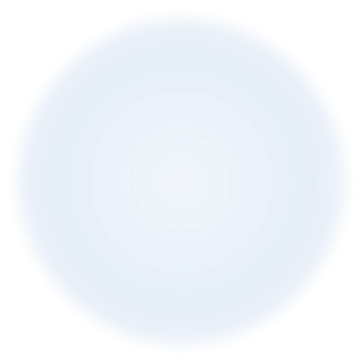 [Speaker Notes: Transparent light effect
(Basic)


To reproduce one of the shapes on this slide, do the following:
On the Home tab, in the Slides group, click Layout and then click Blank. 
On the Home tab, in the Drawing group, click Shapes, and then under Basic Shapes click Oval (first row, second option from the left). 
Press and hold SHIFT to constrain the shape to a circle, and then drag to draw a circle on the slide. 
On the Home tab, in the bottom right corner of the Drawing group, click the Format Shape dialog box launcher. In the Format Shape dialog box, click Line Color in the left pane, and then select No line in the Line Color pane. 
Also in the Format Shape dialog box, click Fill in the left pane, select Gradient fill in the Fill pane, and then do the following:
In the Type list, select Radial.
Click the button next to Direction, and then click From Center (third option from the left).
Under Gradient stops, click Add or Remove until three stops appear in the drop-down list.
Also under Gradient stops, customize the gradient stops that you added as follows:
Select Stop 1 from the list, and then do the following:
In the Stop position box, enter 0%.
Click the button next to Color, and then under Theme Colors click Dark Blue, Text 2, Lighter 60% (third row, fourth option from the left).
In the Transparency box, enter 80%.
Select Stop 2 from the list, and then do the following: 
In the Stop position box, enter 50%.
Click the button next to Color, and then under Dark Blue, Text 2, Lighter 40% (fourth row, fourth option from the left).
In the Transparency box, enter 70%.
Select Stop 3 from the list, and then do the following: 
In the Stop position box, enter 100%.
Click the button next to Color, and then under Theme Colors click Dark Blue, Text 2, Lighter 40% (fourth row, fourth option from the left). 
In the Transparency box, enter 100%.
On the Home tab, in the Drawing group, click Shape Effects, point to Soft Edges, and then click 10 Point. 


To reproduce the other shapes on this slide, do the following:
Select the circle on the slide. On the Home tab, in the Clipboard group, click the arrow under Paste, and then click Duplicate. Repeat this process to create a total of 10 circles. 
On the slide, drag the circles to position them at random intervals. 
For each circle, press and hold SHIFT and then drag the adjustment handles to resize as needed.


To reproduce the different color and transparency effects in each of the shapes, do the following:
Select the shape. On the Home tab, in the bottom right corner of the Drawing group, click the Format Shape dialog box launcher. 
In the Format Shape dialog box, click Fill in the left pane, and then select Gradient fill in the Fill pane. Under Gradient stops, click Add or Remove until three stops appear in the drop-down list, and then do the following:
For the first and third (small circle below larger circle) circles from the left:
Select Stop 1 from the list, and then do the following:
In the Stop position box, enter 0%.
Click the button next to Color, and then under Theme Colors click Dark Blue, Text 2, Lighter 60% (third row, fourth option from the left).
In the Transparency box, enter 90%.
Select Stop 2 from the list, and then do the following: 
In the Stop position box, enter 50%.
Click the button next to Color, and then under Dark Blue, Text 2, Lighter 40% (fourth row, fourth option from the left).
In the Transparency box, enter 85%.
Select Stop 3 from the list, and then do the following: 
In the Stop position box, enter 100%.
Click the button next to Color, and then under Theme Colors click Dark Blue, Text 2, Lighter 40% (fourth row, fourth option from the left). 
In the Transparency box, enter 100%.
For the second circle from the left, do not change the Gradient stops settings in the Format Shape dialog box. 
For the fourth circle from the left (large circle above third circle):
Select Stop 1 from the list, and then do the following:
In the Stop position box, enter 0%.
Click the button next to Color, and then under Theme Colors click Dark Blue, Text 2, Lighter 60% (third row, fourth option from the left).
In the Transparency box, enter 80%.
Select Stop 2 from the list, and then do the following: 
In the Stop position box, enter 50%.
Click the button next to Color, and then under Dark Blue, Text 2, Lighter 40% (fourth row, fourth option from the left).
In the Transparency box, enter 70%.
Select Stop 3 from the list, and then do the following: 
In the Stop position box, enter 100%.
Click the button next to Color, and then under Theme Colors click Dark Blue, Text 2, Lighter 60% (third row, fourth option from the left). 
In the Transparency box, enter 100%.
For the fifth circle from the left:
Select Stop 1 from the list, and then do the following:
In the Stop position box, enter 0%.
Click the button next to Color, and then under Theme Colors click Dark Blue, Text 2, Lighter 40% (fourth row, fourth option from the left).
In the Transparency box, enter 88%.
Select Stop 2 from the list, and then do the following: 
In the Stop position box, enter 50%.
Click the button next to Color, and then under Dark Blue, Text 2, Lighter 40% (fourth row, fourth option from the left).
In the Transparency box, enter 71%.
Select Stop 3 from the list, and then do the following: 
In the Stop position box, enter 100%.
Click the button next to Color, and then under Theme Colors click Dark Blue, Text 2, Lighter 40% (fourth row, fourth option from the left). 
In the Transparency box, enter 100%.
For the sixth circle from the left:
Select Stop 1 from the list, and then do the following:
In the Stop position box, enter 0%.
Click the button next to Color, click More Colors, and then in the Colors dialog box, on the Custom tab, enter values for Red: 227, Green: 209, Blue: 143.
In the Transparency box, enter 84%.
Select Stop 2 from the list, and then do the following: 
In the Stop position box, enter 50%.
Click the button next to Color, click More Colors, and then in the Colors dialog box, on the Custom tab, enter values for Red: 223, Green: 205, Blue: 75.
In the Transparency box, enter 85%.
Select Stop 3 from the list, and then do the following: 
In the Stop position box, enter 100%.
Click the button next to Color, click More Colors, and then in the Colors dialog box, on the Custom tab, enter values for Red: 214, Green: 195, Blue: 84.
In the Transparency box, enter 100%.
For the seventh circle from the left:
Select Stop 1 from the list, and then do the following:
In the Stop position box, enter 0%.
Click the button next to Color, and then under Theme Colors click Dark Blue, Text 2, Lighter 60% (third row, fourth option from the left).
In the Transparency box, enter 60%.
Select Stop 2 from the list, and then do the following: 
In the Stop position box, enter 50%.
Click the button next to Color, and then under Dark Blue, Text 2, Lighter 40% (fourth row, fourth option from the left).
In the Transparency box, enter 60%.
Select Stop 3 from the list, and then do the following: 
In the Stop position box, enter 100%.
Click the button next to Color, and then under Theme Colors click Dark Blue, Text 2, Lighter 40% (fourth row, fourth option from the left). 
In the Transparency box, enter 100%.
For the eighth circle from the left, do not change the Gradient stops settings in the Format Shape dialog box. 
For the ninth circle from the left (small brown circle below larger blue circle):
Select Stop 1 from the list, and then do the following:
In the Stop position box, enter 0%.
Click the button next to Color, click More Colors, and then in the Colors dialog box, on the Custom tab, enter values for Red: 227, Green: 209, Blue: 143.
In the Transparency box, enter 70%.
Select Stop 2 from the list, and then do the following: 
In the Stop position box, enter 50%.
Click the button next to Color, click More Colors, and then in the Colors dialog box, on the Custom tab, enter values for Red: 223, Green: 205, Blue: 75.
In the Transparency box, enter 85%.
Select Stop 3 from the list, and then do the following: 
In the Stop position box, enter 100%.
Click the button next to Color, click More Colors, and then in the Colors dialog box, on the Custom tab, enter values for Red: 214, Green: 195, Blue: 84.
In the Transparency box, enter 100%.
For the tenth circle from the left (large blue circle above ninth circle):
Select Stop 1 from the list, and then do the following:
In the Stop position box, enter 0%.
Click the button next to Color, and then under Theme Colors click Dark Blue, Text 2, Lighter 60% (third row, fourth option from the left).
In the Transparency box, enter 80%.
Select Stop 2 from the list, and then do the following: 
In the Stop position box, enter 50%.
Click the button next to Color, and then under Dark Blue, Text 2, Lighter 40% (fourth row, fourth option from the left).
In the Transparency box, enter 74%.
Select Stop 3 from the list, and then do the following: 
In the Stop position box, enter 100%.
Click the button next to Color, and then under Theme Colors click Dark Blue, Text 2, Lighter 40% (fourth row, fourth option from the left). 
In the Transparency box, enter 100%.


To reproduce the background on this slide, do the following: 
Right-click the slide background area, and then click Format Background. In the Format Background dialog box, click Fill in the left pane, select Gradient fill in the Fill pane, and then do the following:
In the Type list, select Radial.
Click the button next to Direction, and then click From Center (third option from the left).
Under Gradient stops, click Add or Remove until two stops appear in the drop-down list.
Also under Gradient stops, customize the gradient stops that you added as follows:
Select Stop 1 from the list, and then do the following:
In the Stop position box, enter 0%.
Click the button next to Color, click More Colors, and then in the Colors dialog box, on the Custom tab, enter values for Red: 65, Green: 68, Blue: 97.
Select Stop 2 from the list, and then do the following: 
In the Stop position box, enter 99%.
Click the button next to Color, and then click Black, Text 1 (first row, second option from the left).]